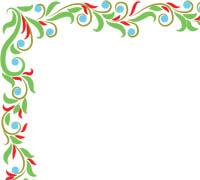 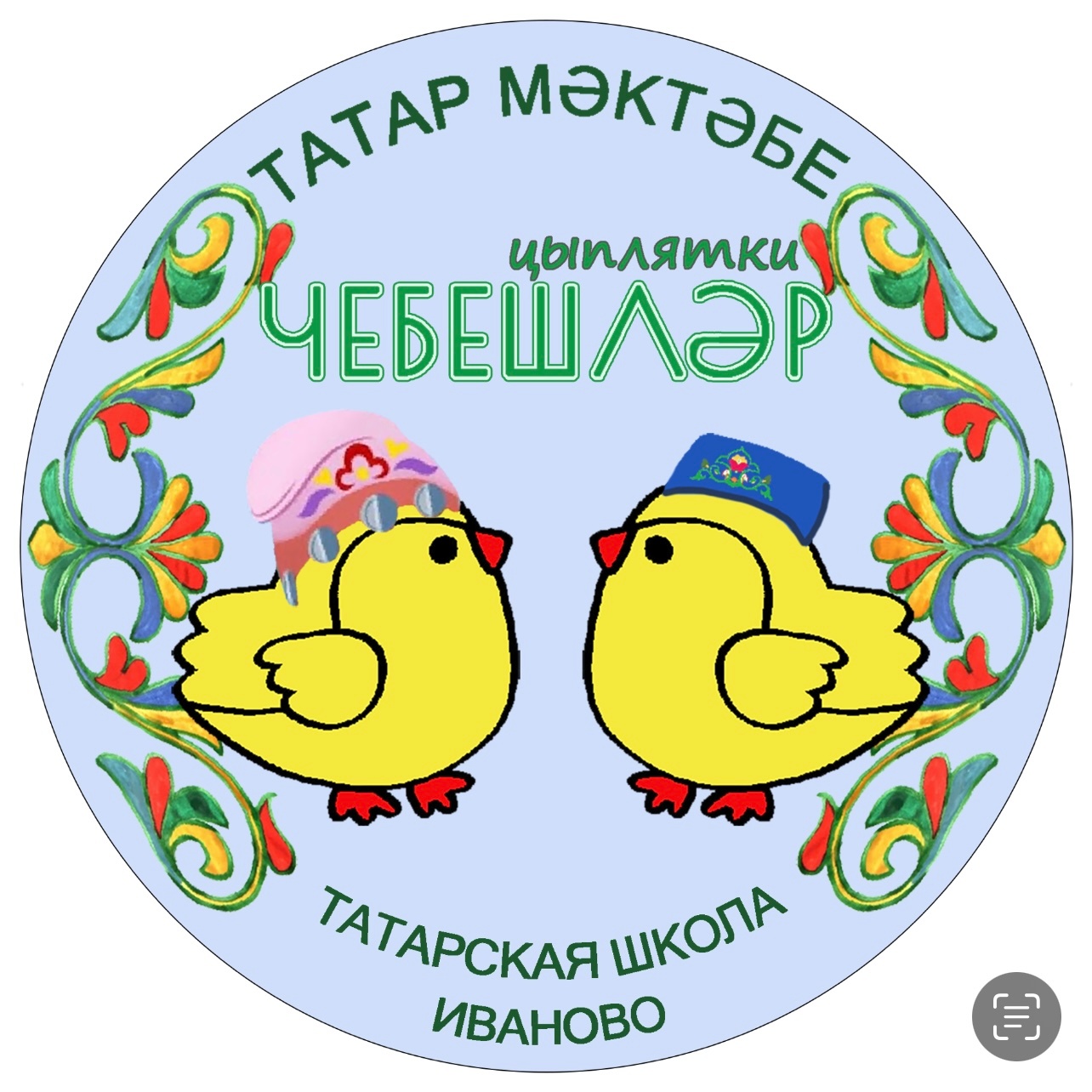 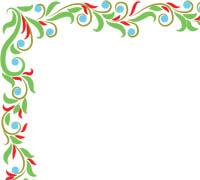 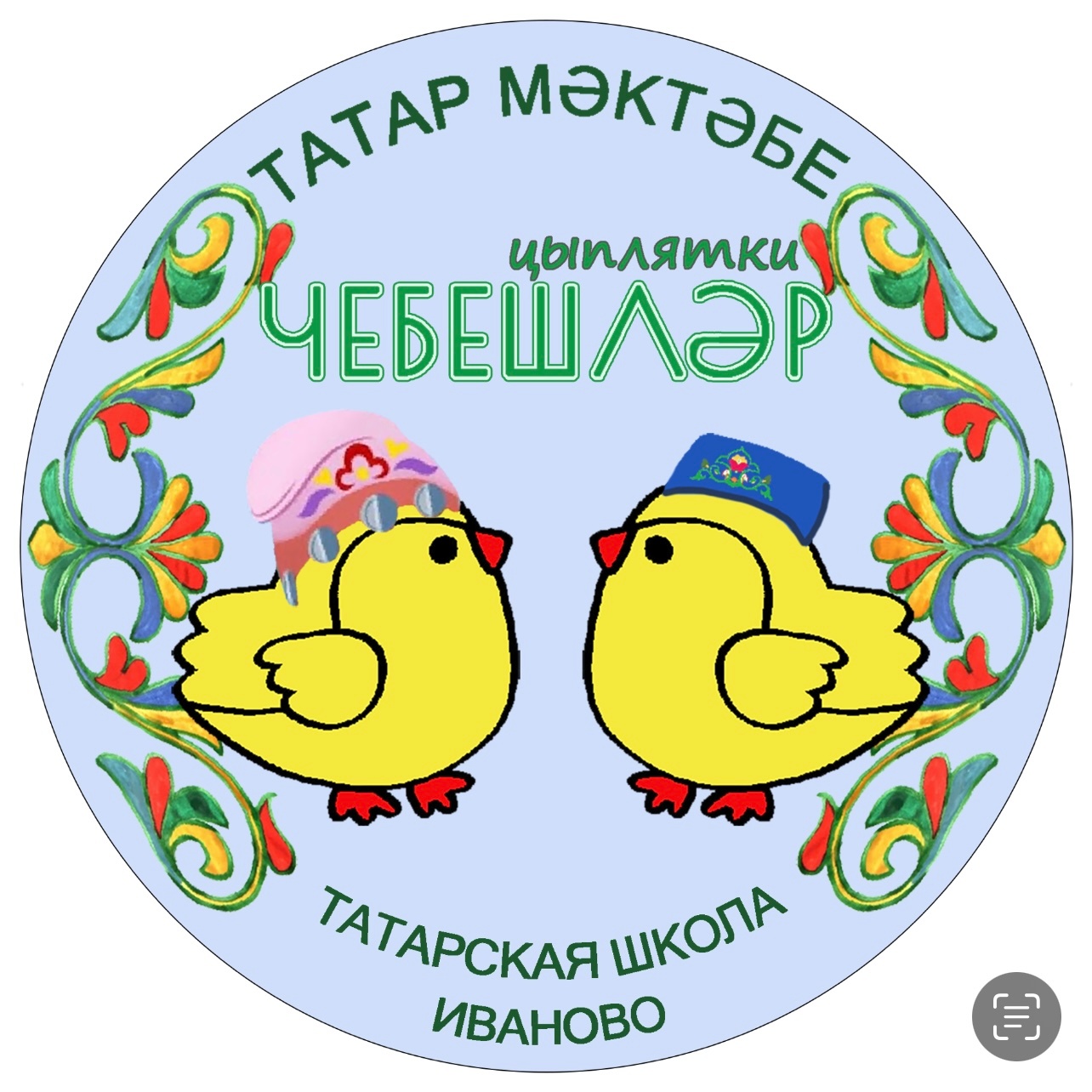 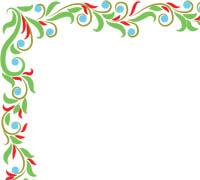 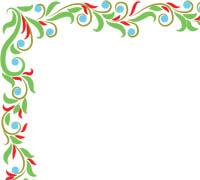 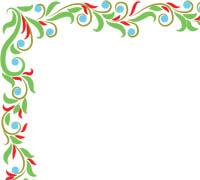 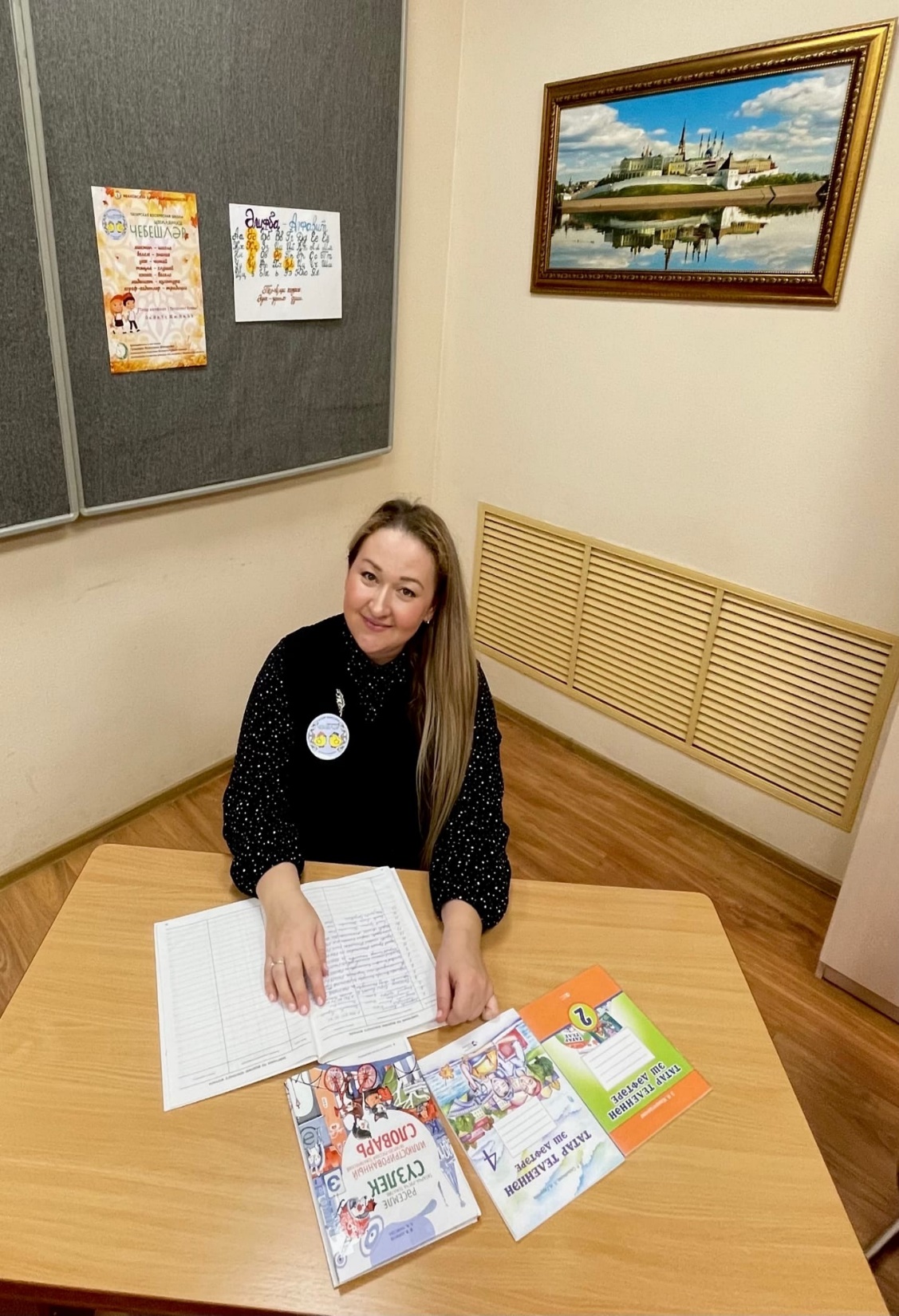 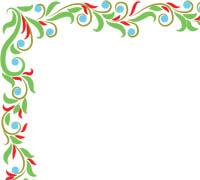 Шакирова Гөлнара Илгиз кызы 
Иваново шәһәренең “Чебешләр”татар мәктәбе җитәкчесе һәм укытучысы 

13 ел дәвамында Иваново шәһәрендә татар телен укытам
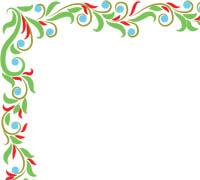 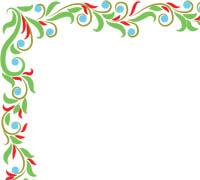 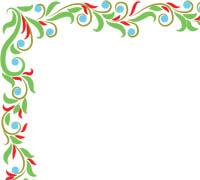 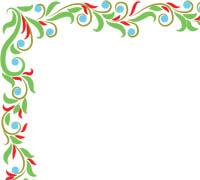 Шакирова Гульнара ИлгизовнаShakirova Gulnara IlgizovnaПреподаватель Кафедры практического русского языка, Ивановский государственный университет, г.ИвановоLecturer of the Department of practical Russian language, Ivanovo state University, Ivanovo, Russia,
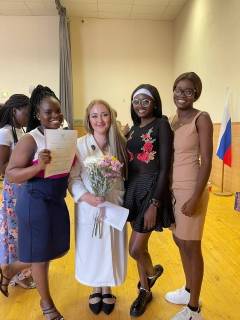 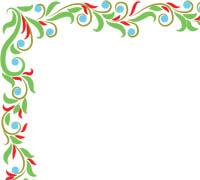 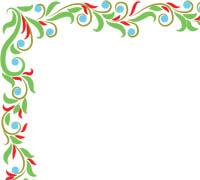 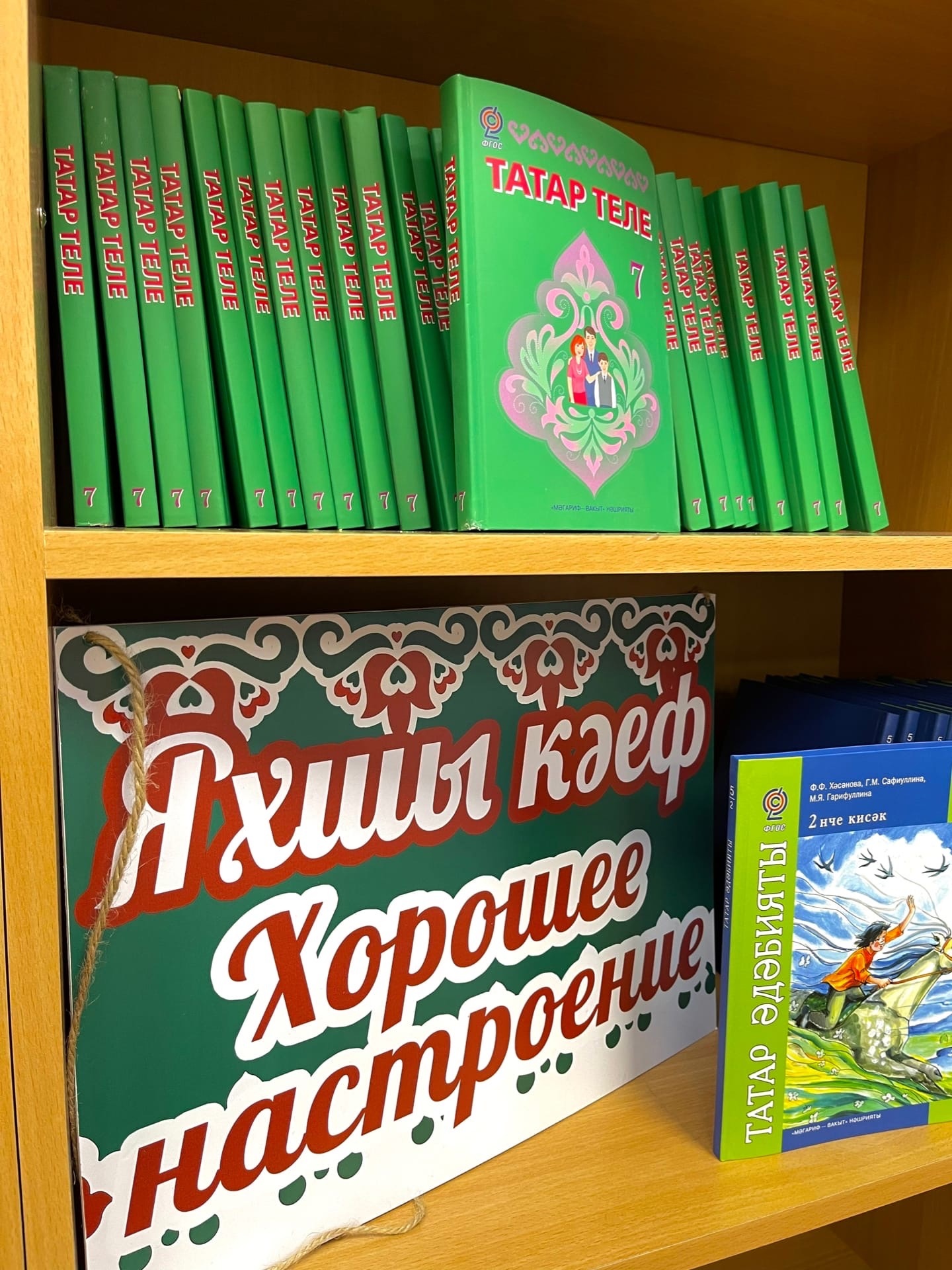 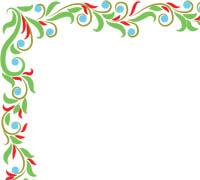 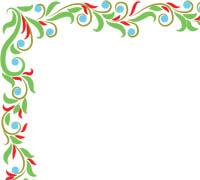 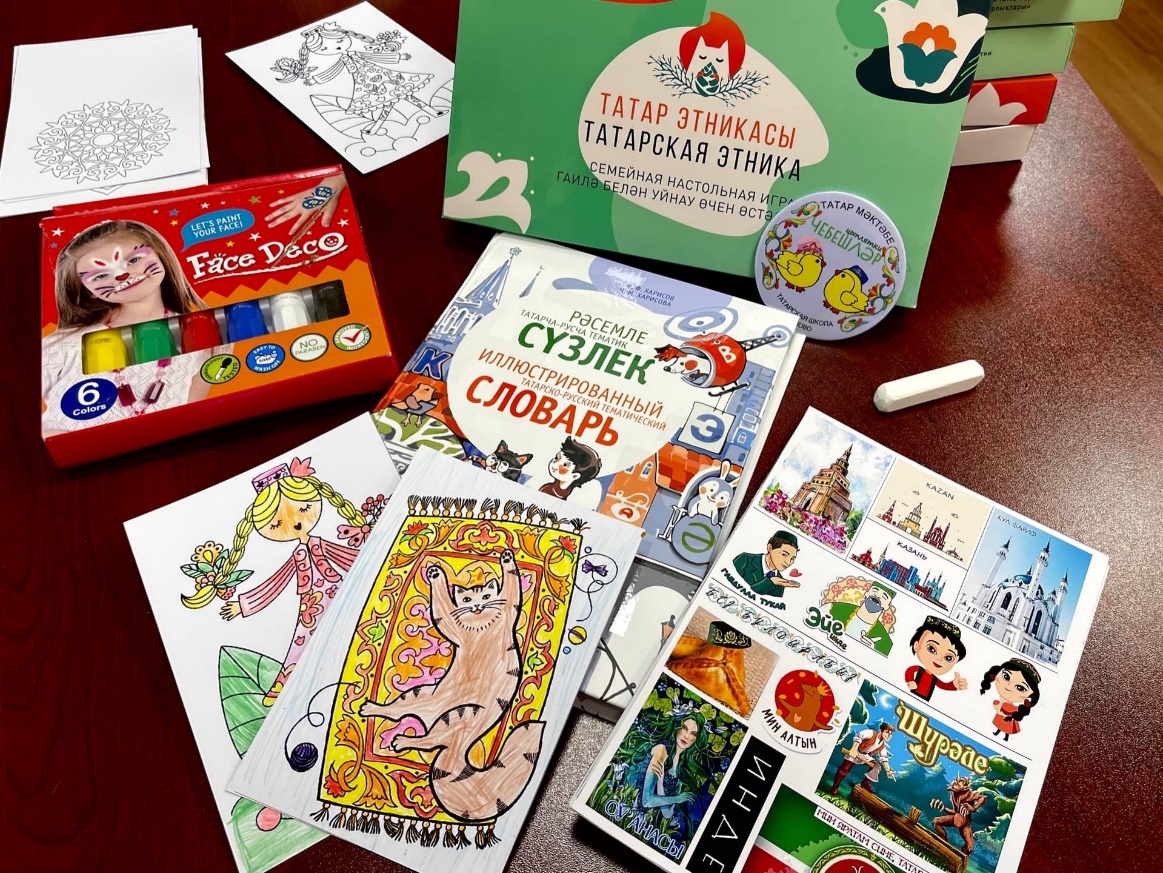 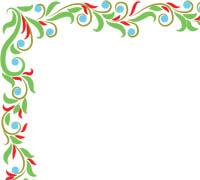 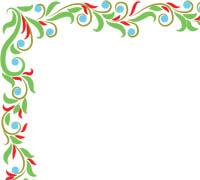 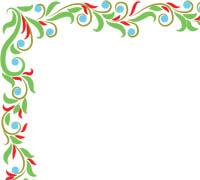 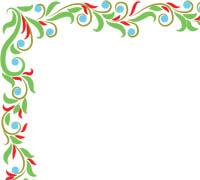 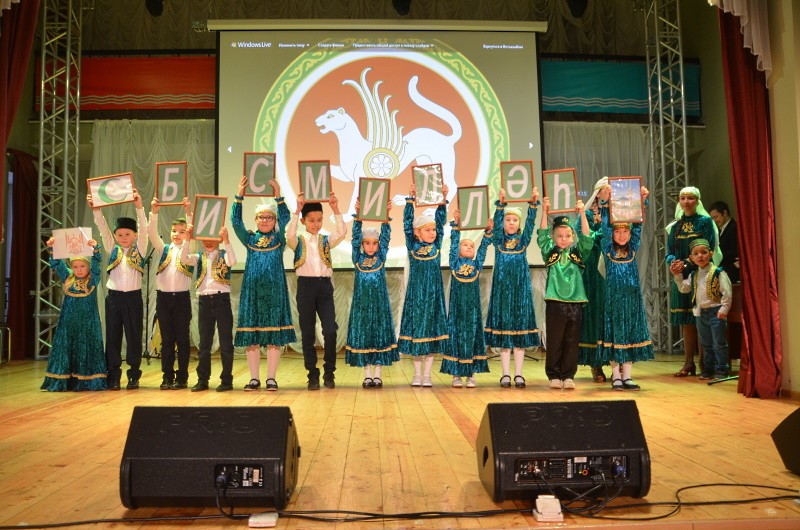 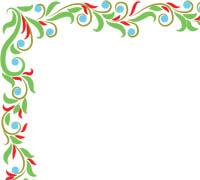 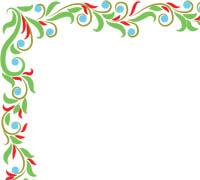 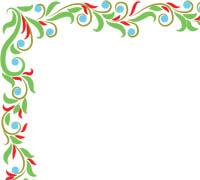 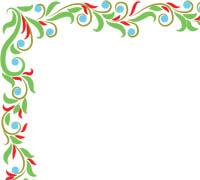 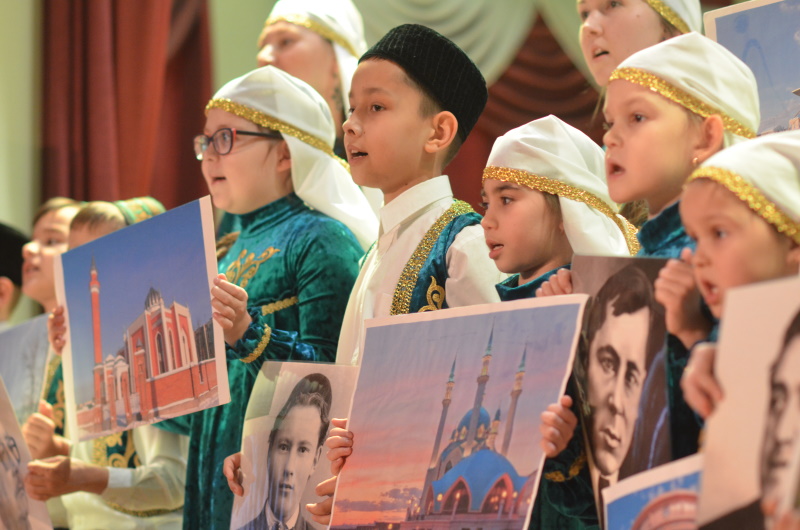 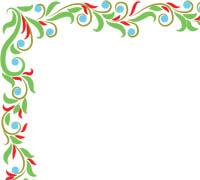 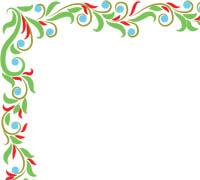 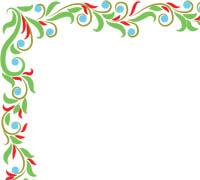 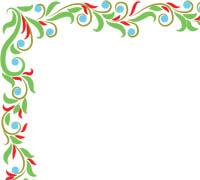 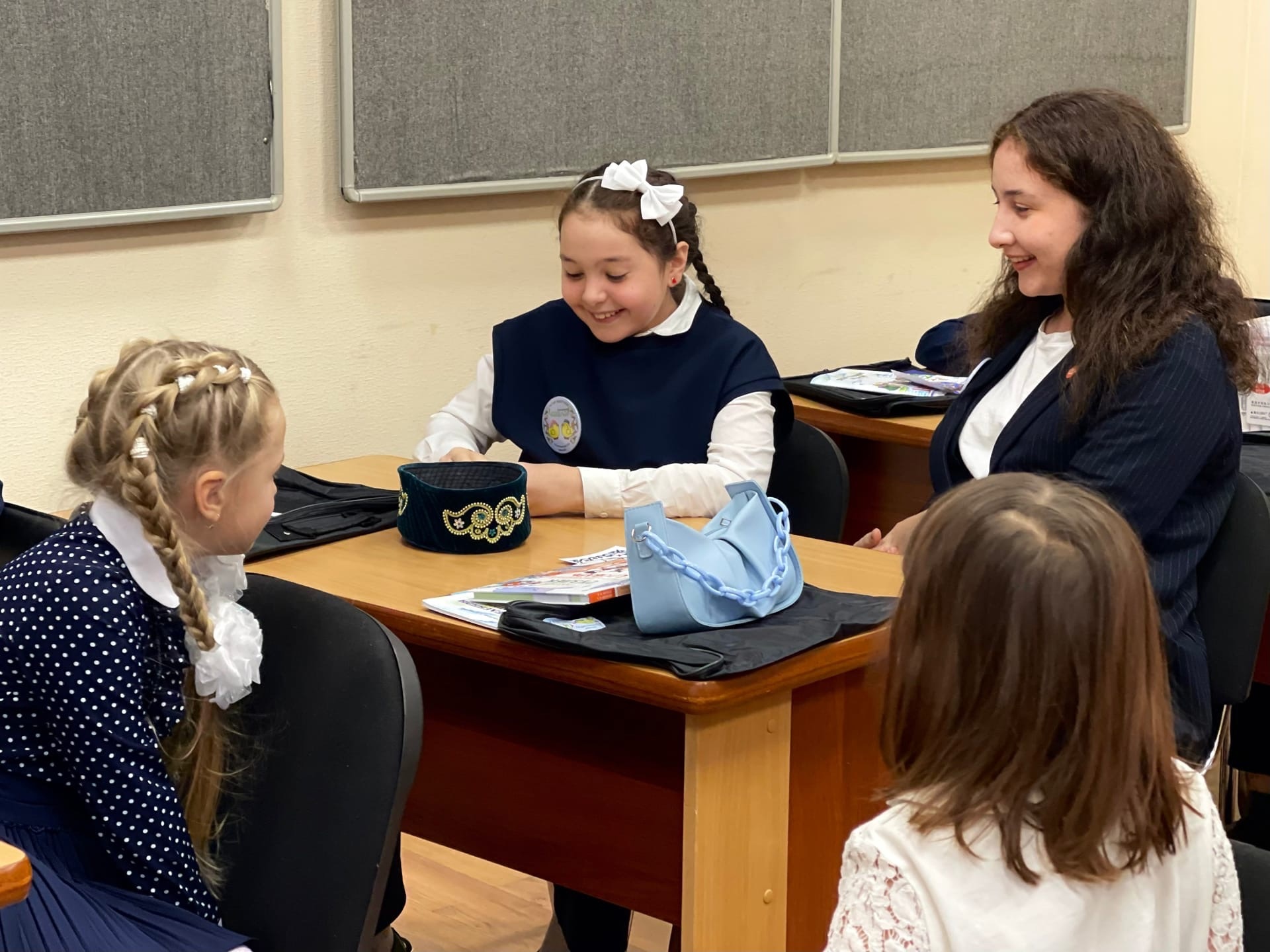 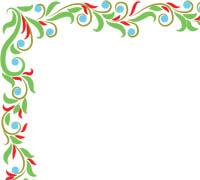 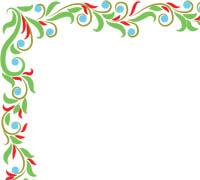 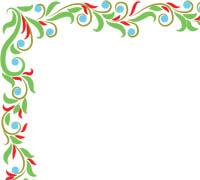 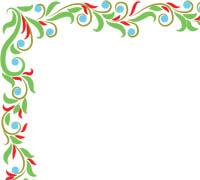 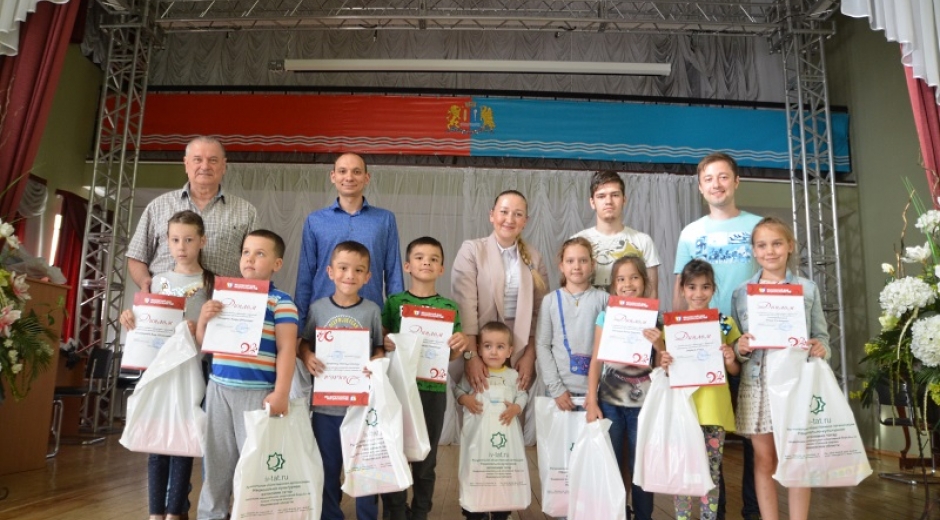 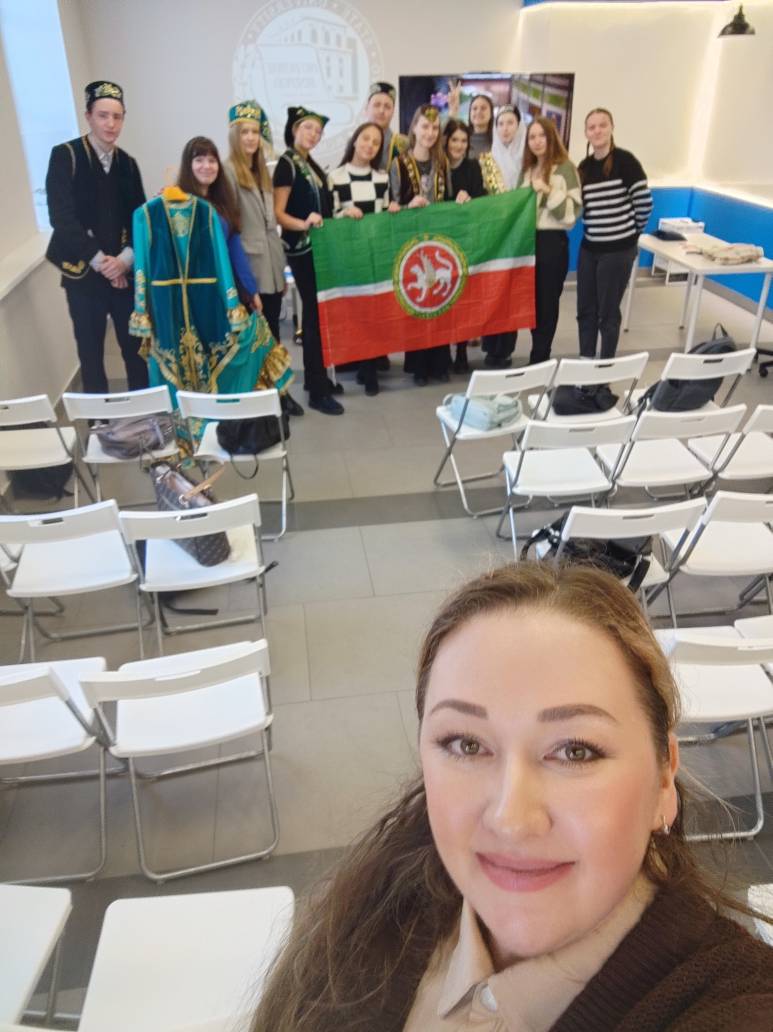 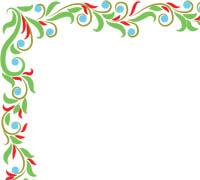 Үз телеңне яратасың икән... аның матурлыгын башка милләт вакилләренә дә җиткер!
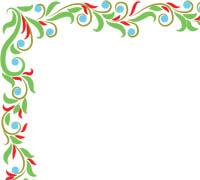 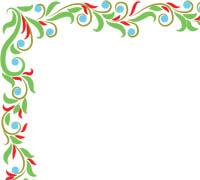 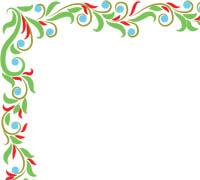 Балалар милләтебезнең асыл ташлары !
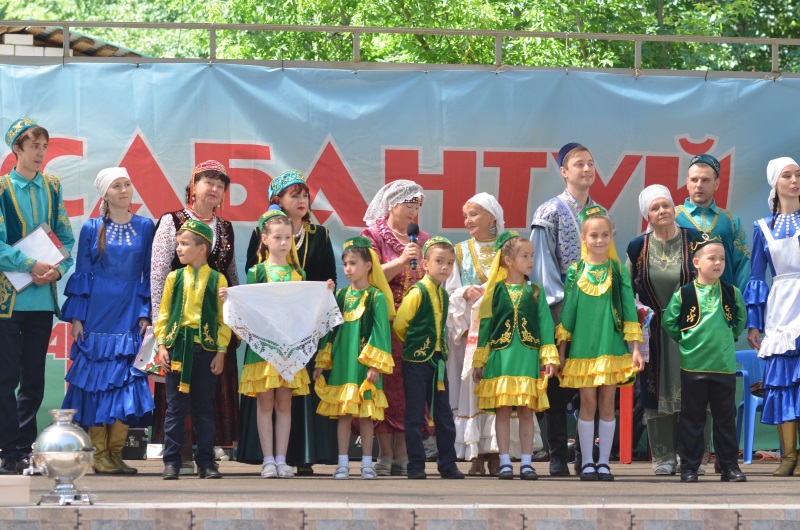 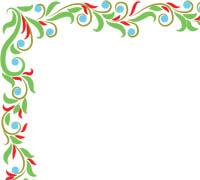 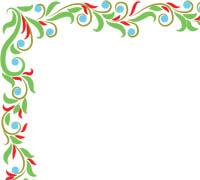 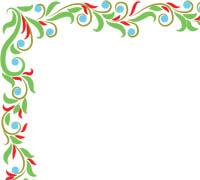 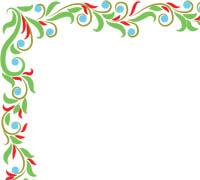 Метод обучения, используемый в нашей стране, базируется в основном на получении информации с помощью зрения. У татар в процессе познания большую роль играет получение информации через слух. Это отражается в словах и терминах. Например, у русских: «вода падает – водопад», у татар «вода шумит – шарлама», «ворона каркает – карга»...
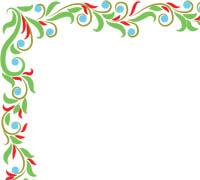 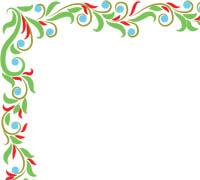 Для наилучшего усвоения материала урока, развития связной и диалогической речи детей, расширения словарного запаса, духовного и нравственного обогащение, мы на своих уроках используем фольклор: песни, загадки, считалки, поговорки, пословицы, сказки и т.д., которые показываются в виде мультфильмов, коротких сюжетов, плакатов, презентаций.
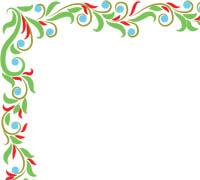 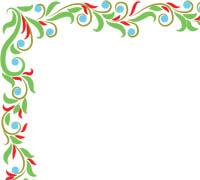 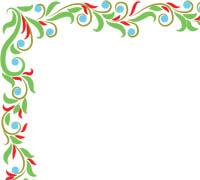 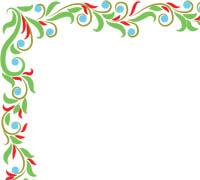 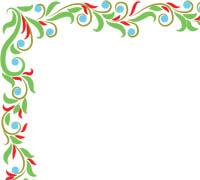 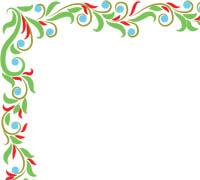 К сожалению, в настоящее время у большинства людей (чаще у современной молодежи) наблюдается клиповое мышление, когда мир воспринимается через короткие отрывки видео, текстов и картинок, такие люди быстро переключаются между фрагментами информации. Человек, обладающий клиповым мышлением, может эффективно работать только с короткими отрывками информации и ему трудно воспринимать большие и сложные объемы. Этому феномену, в той или иной степени, подвержены практически все современные дети и молодые люди
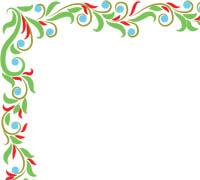 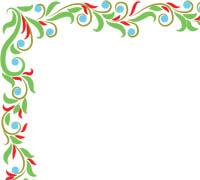 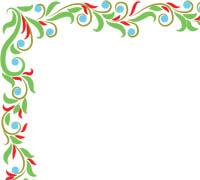 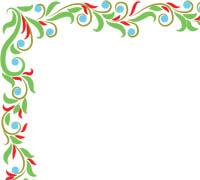 Как и у каждого явления, так и в феномене клипового мышления есть свои положительные и негативные стороны. Данный тип мышления стремится охватить как можно больше информации и поглощать новую информацию, что весьма полезно для интеллектуального развития. Благодаря клиповому мышлению можно научить детей разговаривать на родном языке, ограничив при этом изучение монотонных и объемных текстов правил грамматики.
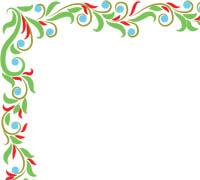 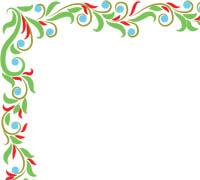 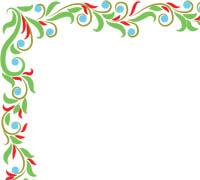 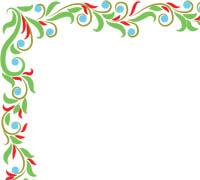 Беренче тур
Төрле нәрсә турында
Первый тур
Обо всём
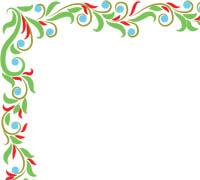 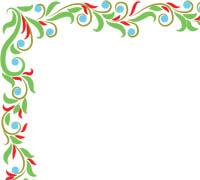 Беренче тур
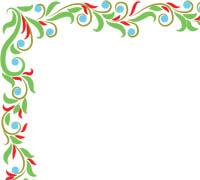 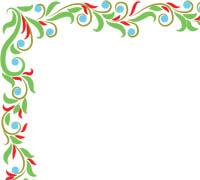 Игътибар, сорау №1
Назовите цвета флага Республики Татарстан
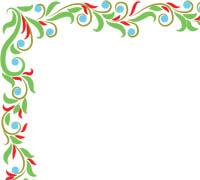 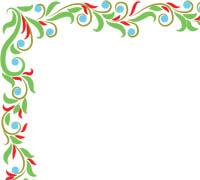 Беренче тур
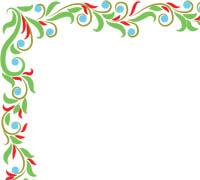 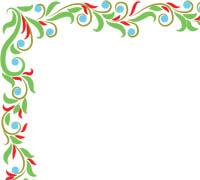 Җавап:
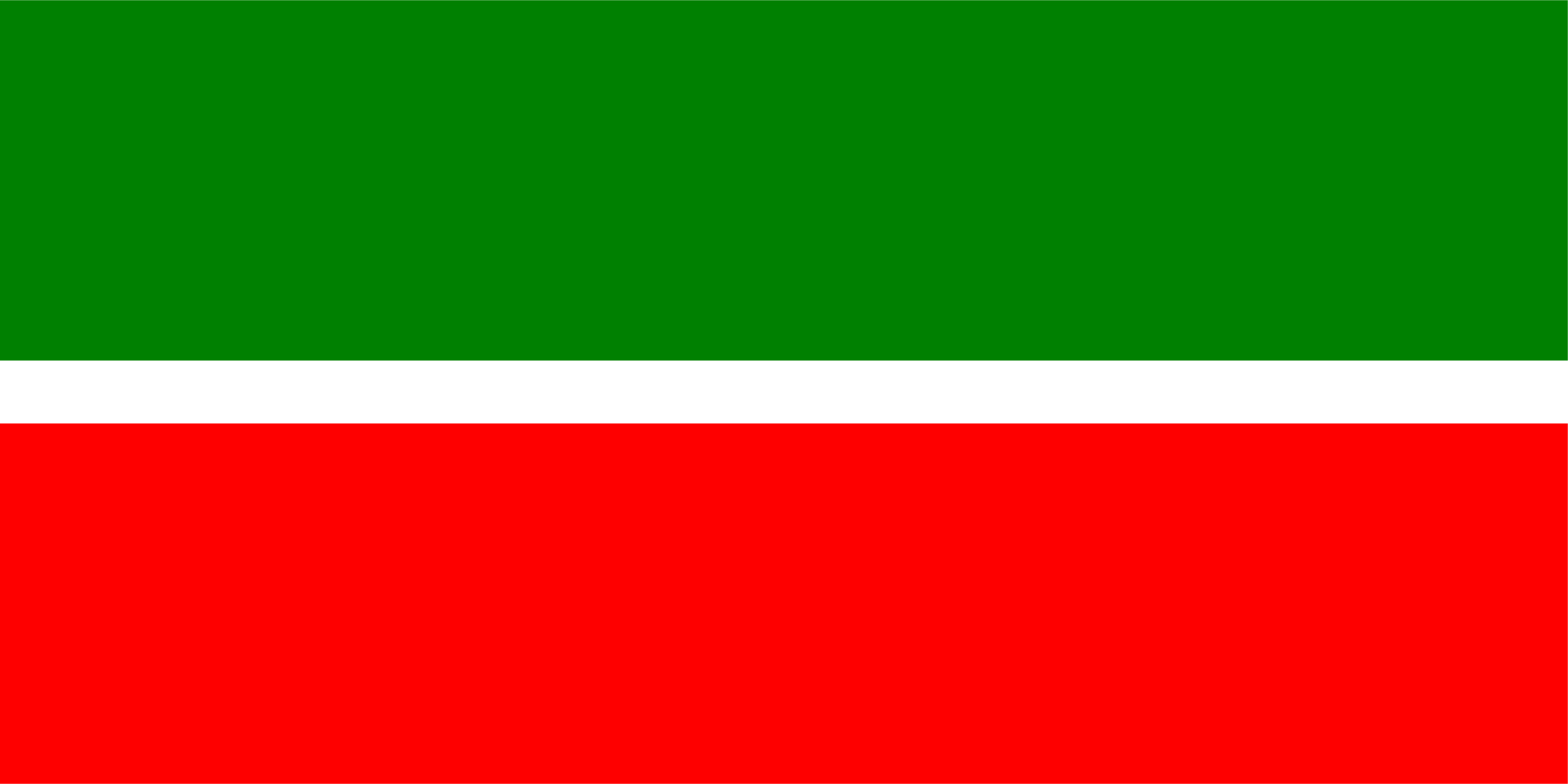 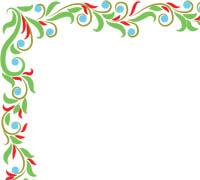 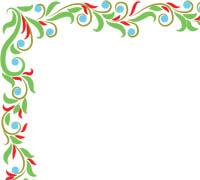 Беренче тур
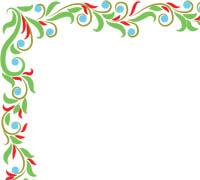 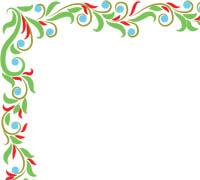 Игътибар, сорау №2
Кто такой Габдулла Тукай?
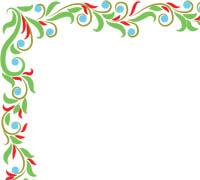 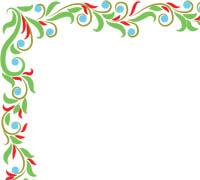 Беренче тур
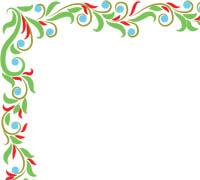 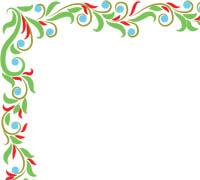 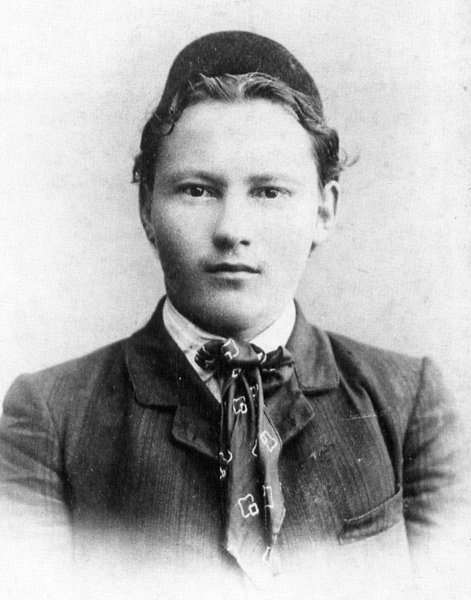 Җавап:
Поэт
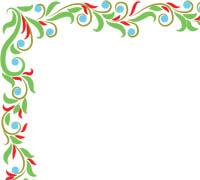 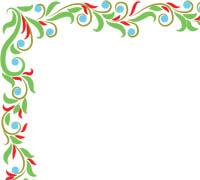 Беренче тур
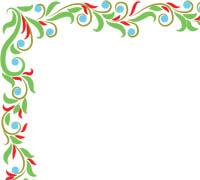 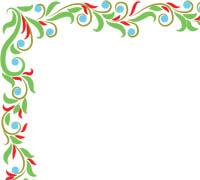 Игътибар, сорау №3
Назовите самый древний город в Республике Татарстан
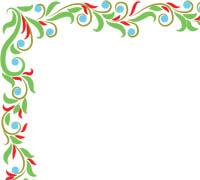 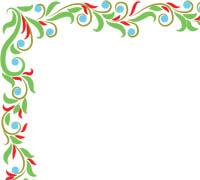 Беренче тур
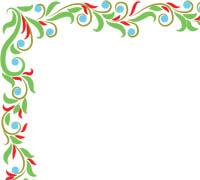 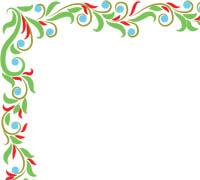 Җавап: Казань
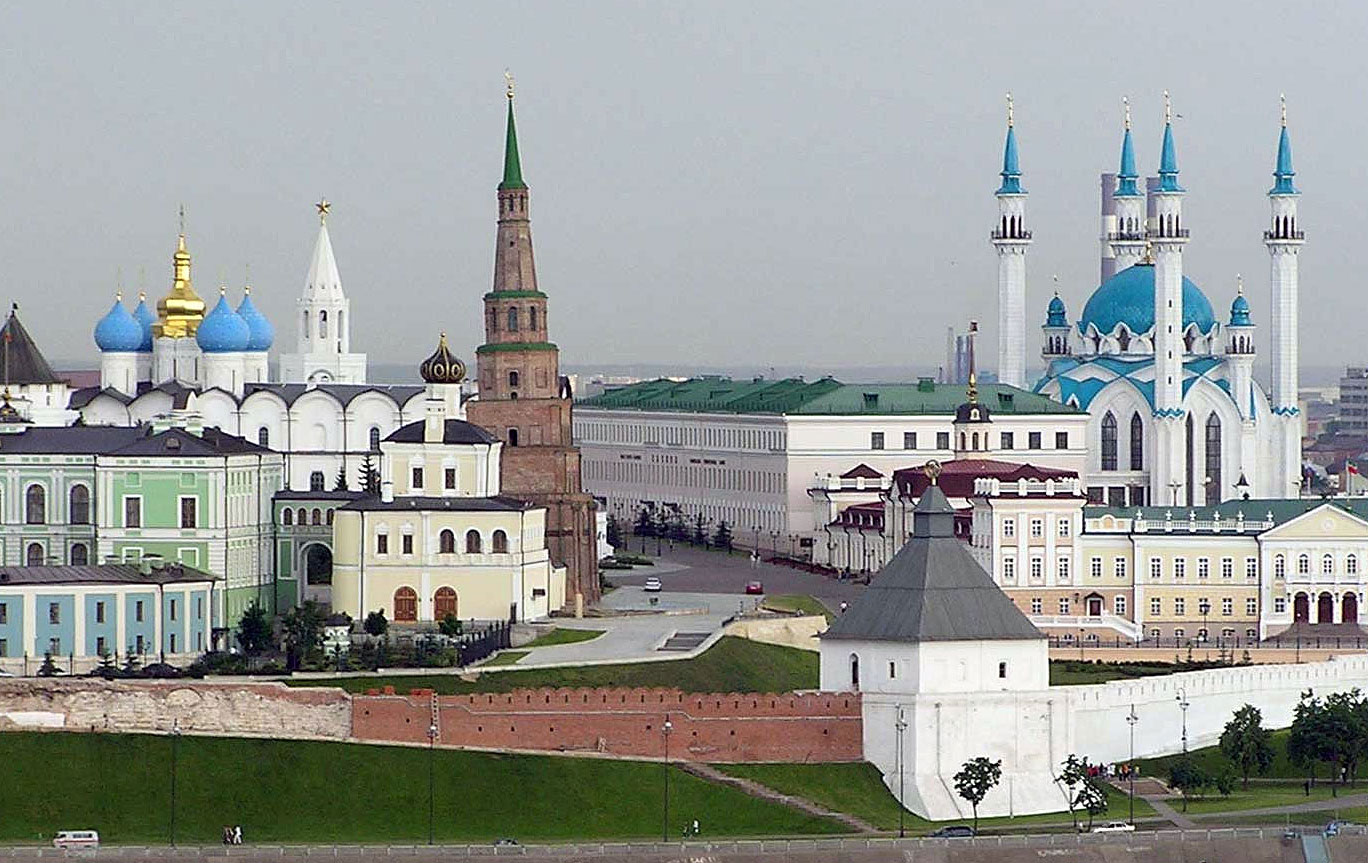 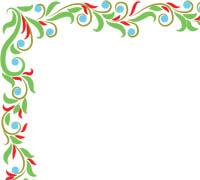 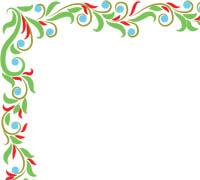 Беренче тур
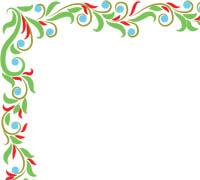 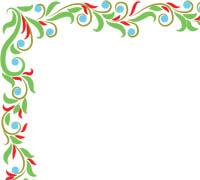 Игътибар, сорау №4
Каким алфавитом пользовались в татарской письменности до революции?
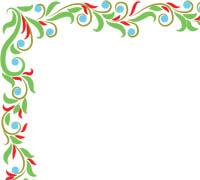 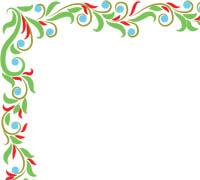 Беренче тур
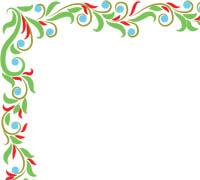 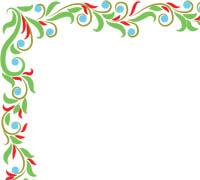 Җавап: Арабским
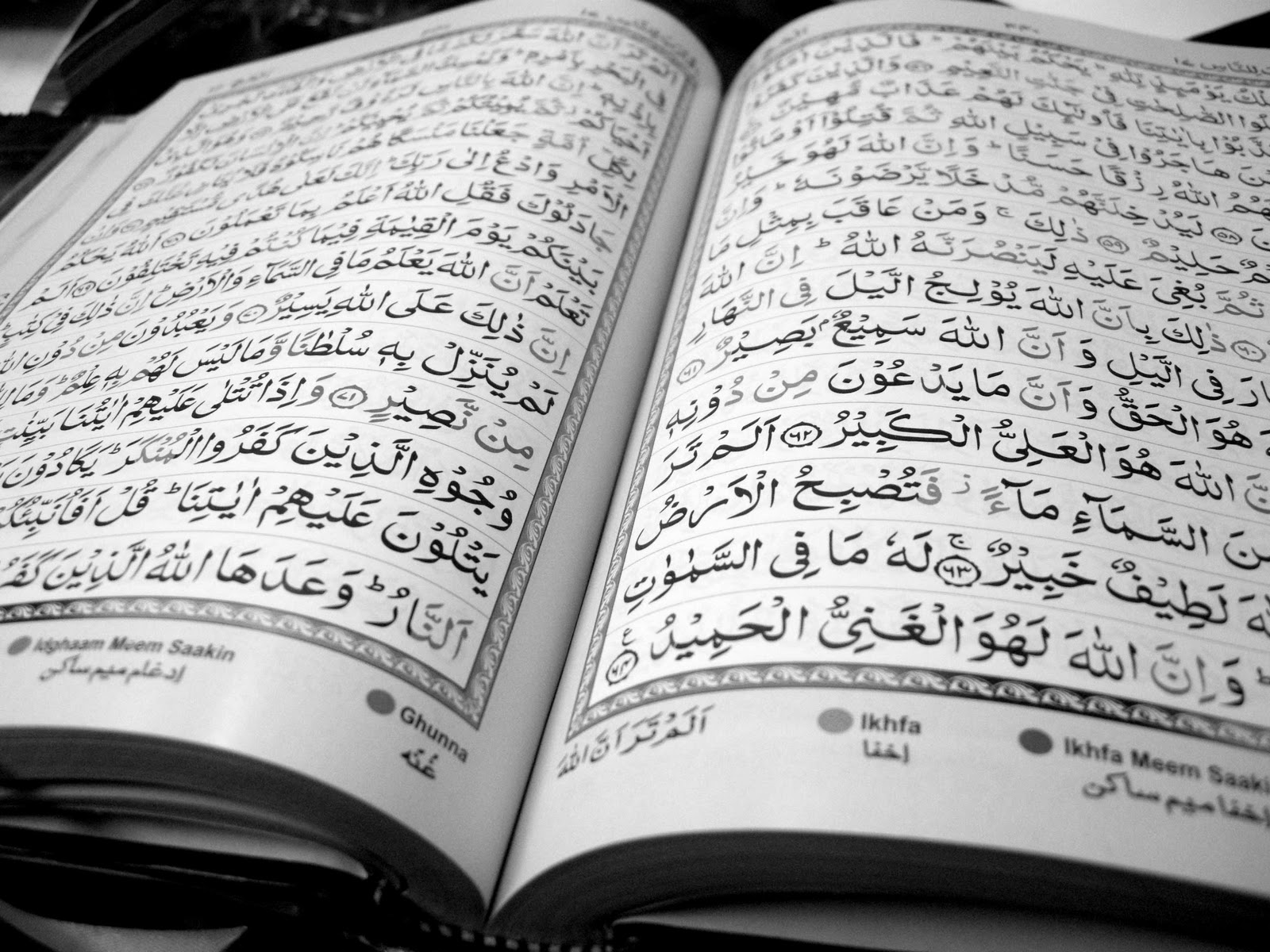 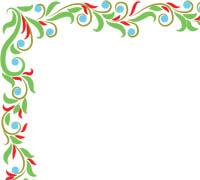 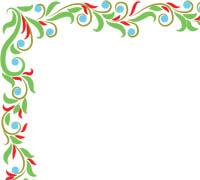 Беренче тур
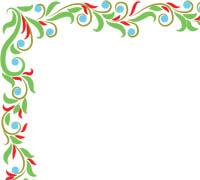 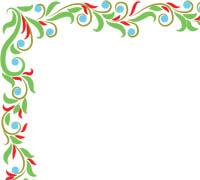 Игътибар, сорау №5
Назовите блюдо из теста в виде блина, начинка которого – картофельное пюре.
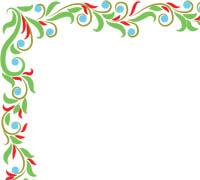 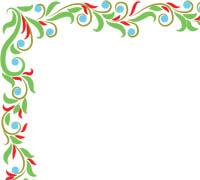 Беренче тур
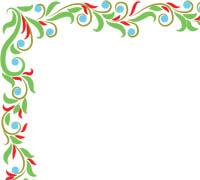 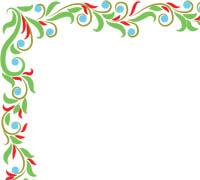 Җавап: Кыстыбый
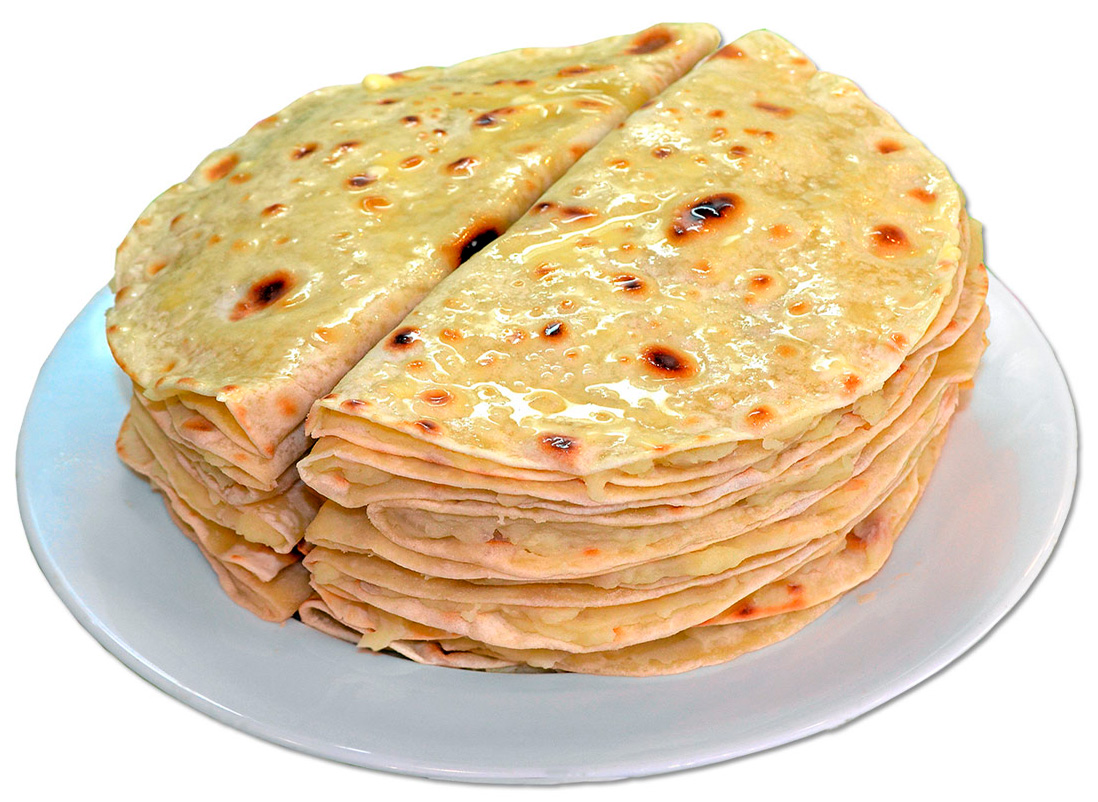 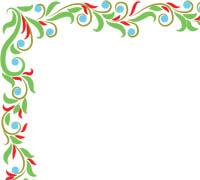 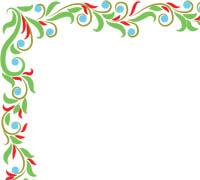 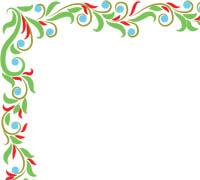 Беренче тур
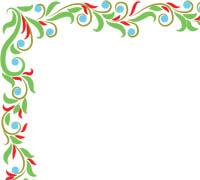 Игътибар, сорау №6
Какой город  славится часовым заводом?
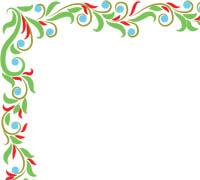 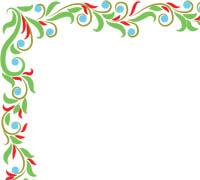 Беренче тур
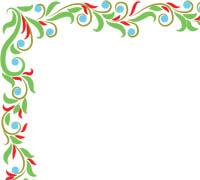 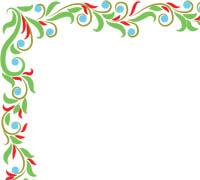 Җавап: Чистополь
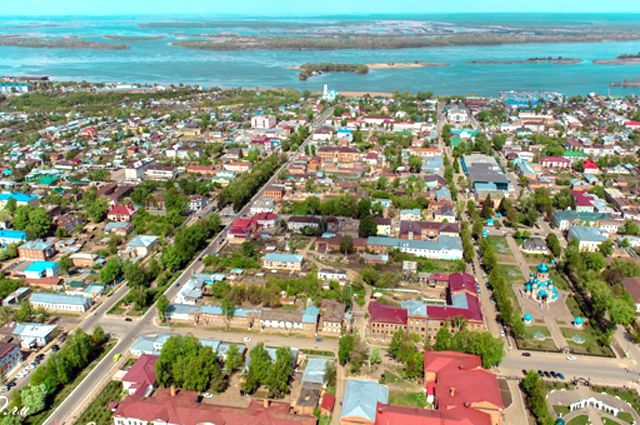 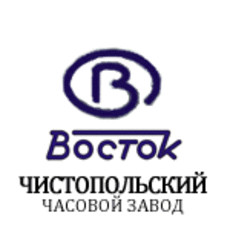 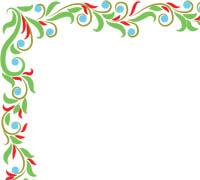 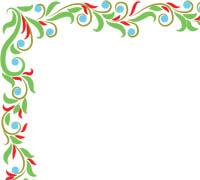 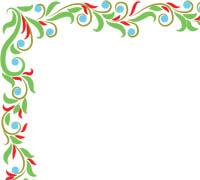 Беренче тур
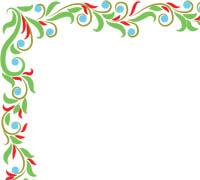 Игътибар, сорау №7
Как называется мусульманское духовное заведение?
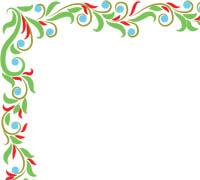 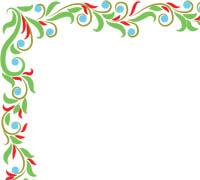 Беренче тур
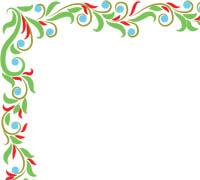 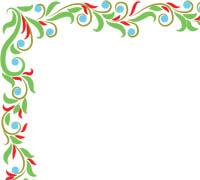 Җавап: Медресе
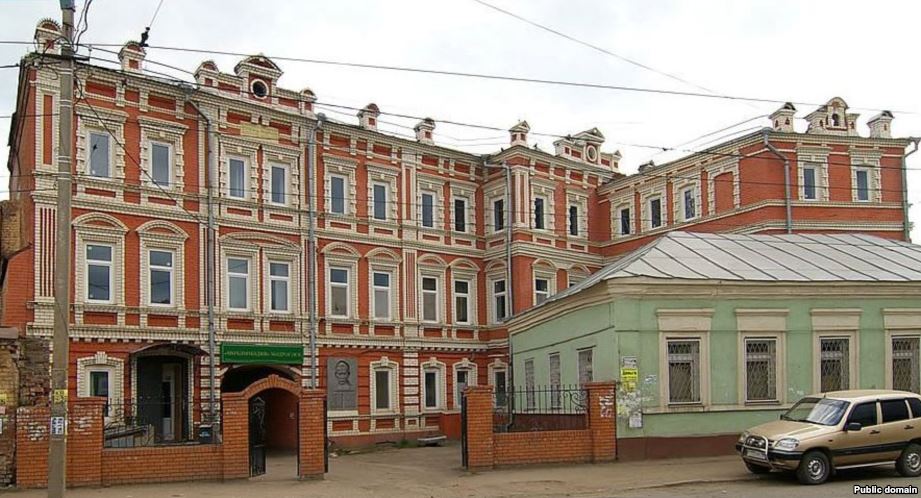 Казанское Высшее Мусульманское Медресе Мухаммадия (Мөхәммәдия) 
 Является объектом культурного наследия республиканского значения.
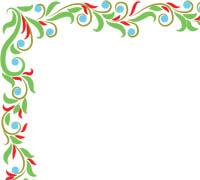 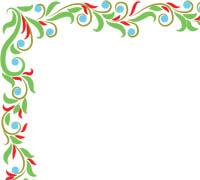 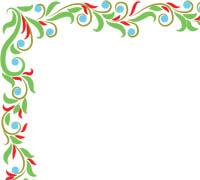 Беренче тур
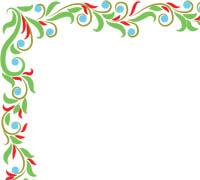 Игътибар, сорау №8
Назовите имя главного героя «Шурале»
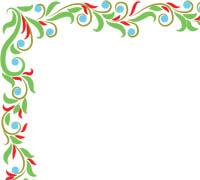 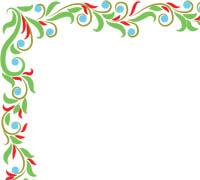 Беренче тур
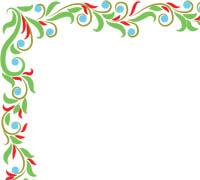 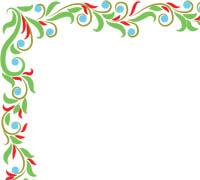 Җавап:Батыр
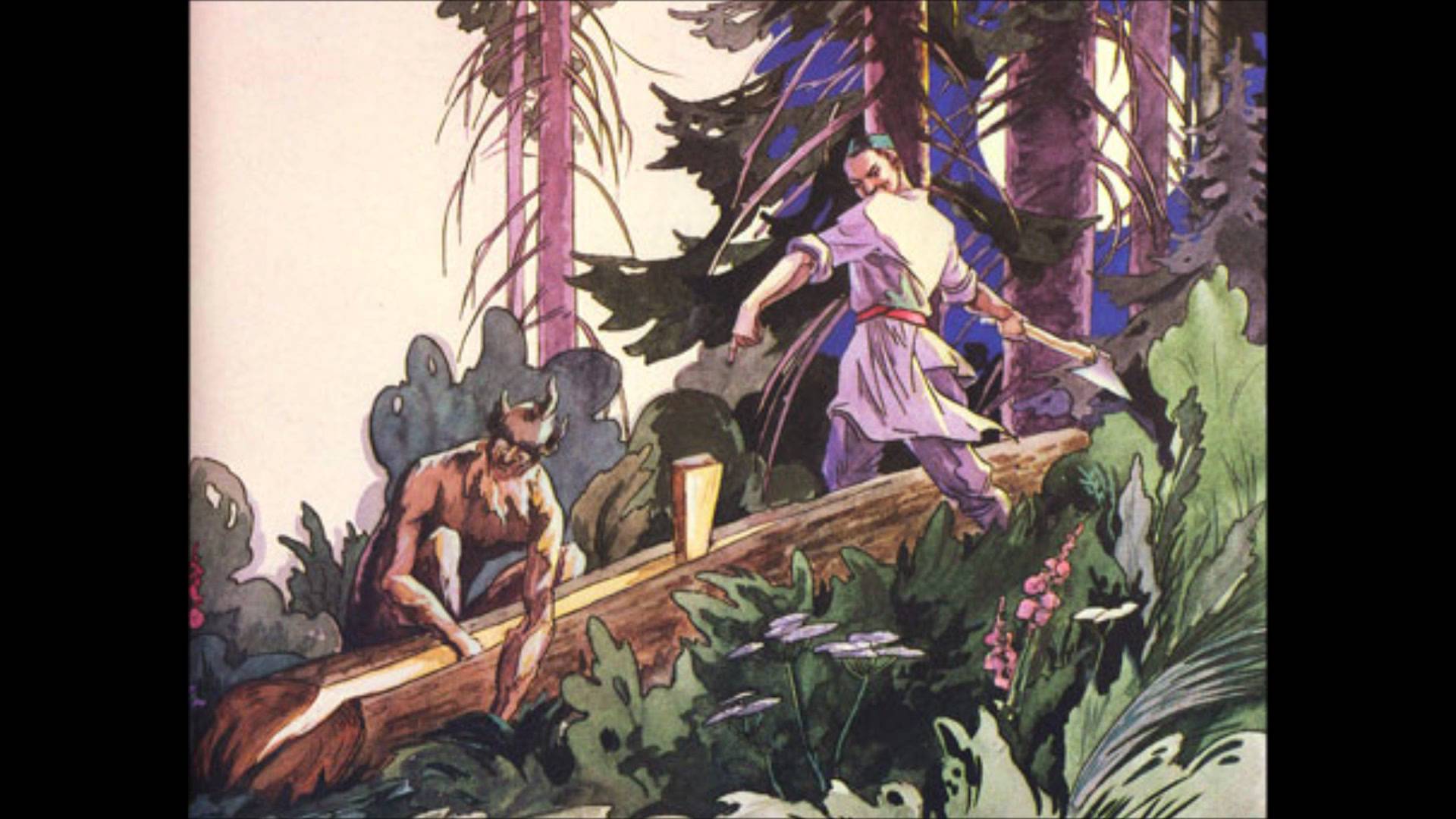 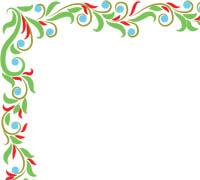 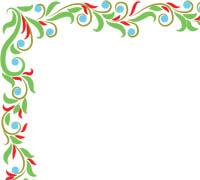 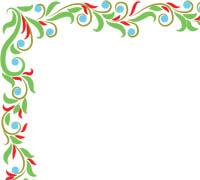 Беренче тур
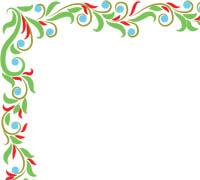 Игътибар, сорау №9
Назовите пирог с начинкой из картофеля и мяса?
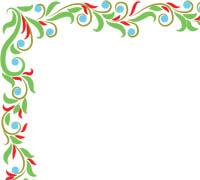 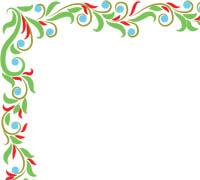 Беренче тур
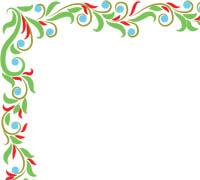 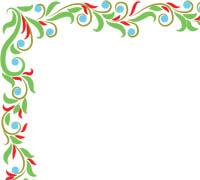 Җавап: Балеш
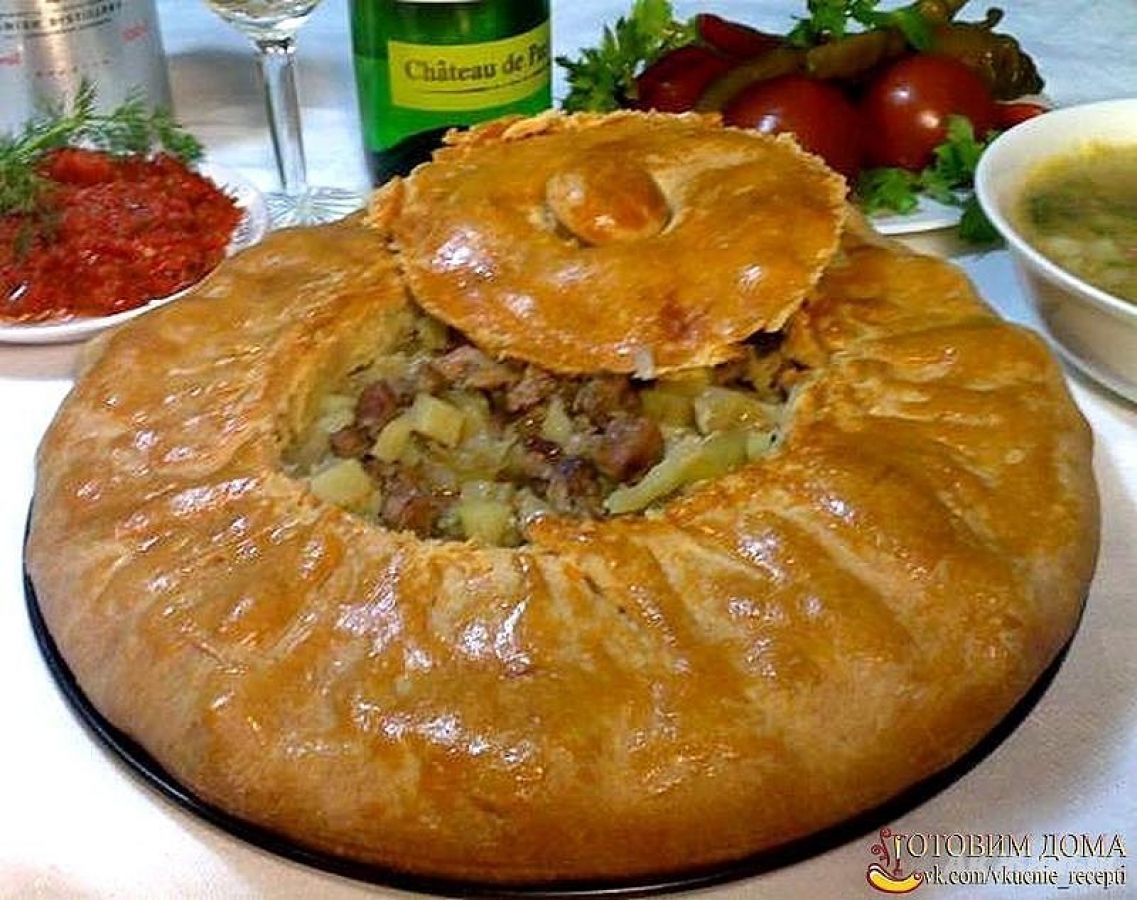 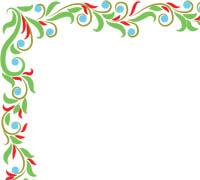 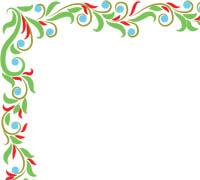 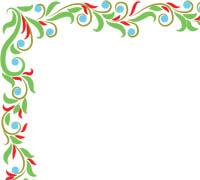 Беренче тур
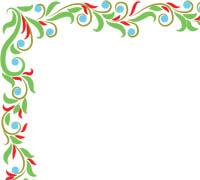 Игътибар, сорау №10
Кто такой Муса Джалиль?
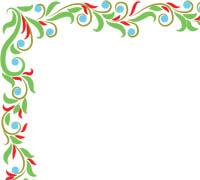 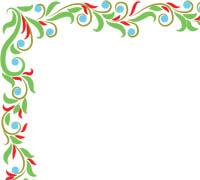 Беренче тур
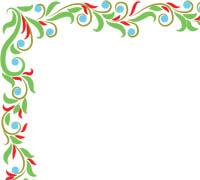 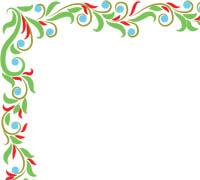 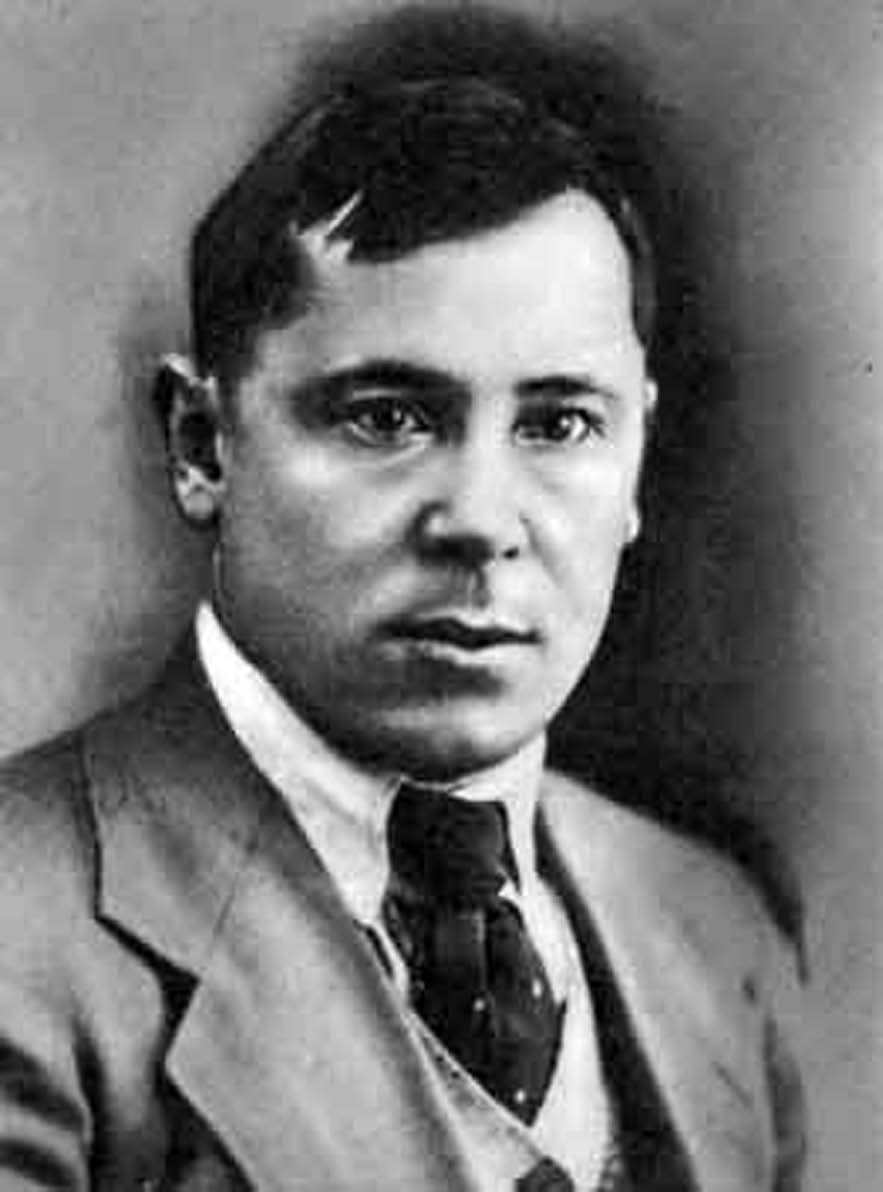 Җавап: Поэт
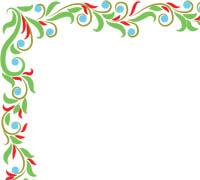 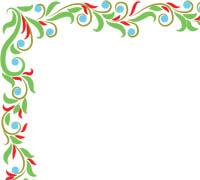 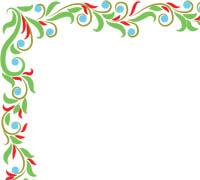 Беренче тур
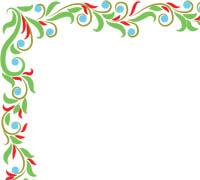 Игътибар, сорау №11
В мире существуют падающие башни. Какая башня Казанского Кремля падающая?
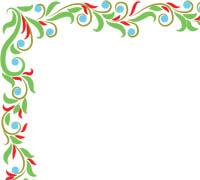 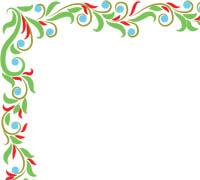 Беренче тур
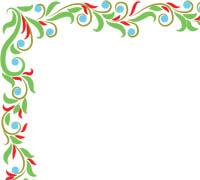 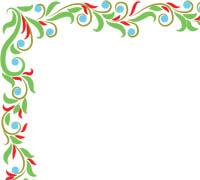 Җавап:Сююмбике
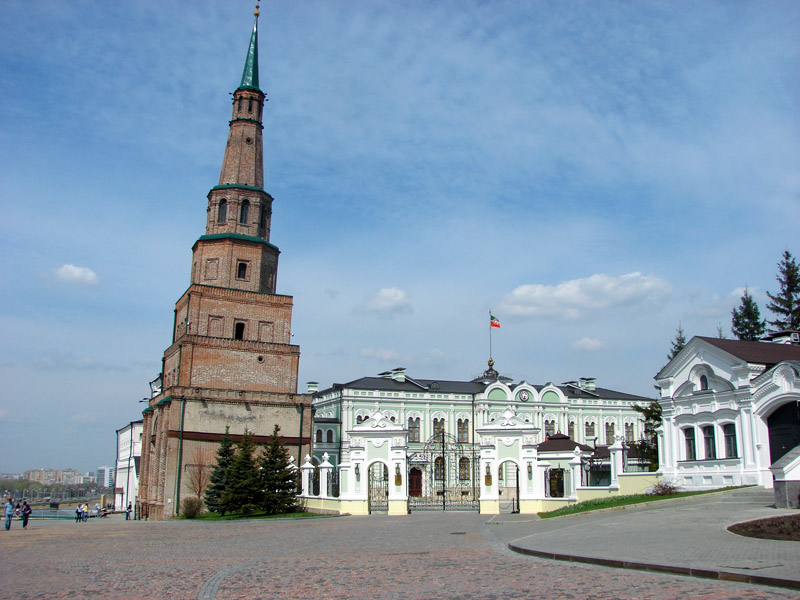 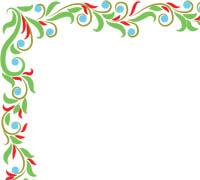 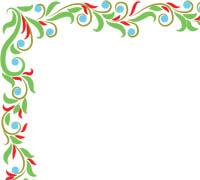 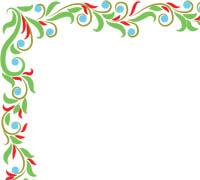 Беренче тур
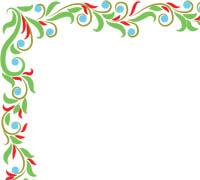 Игътибар, сорау №13
В каком году Казань отмечала свое 1000-летие?
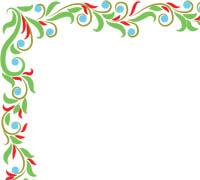 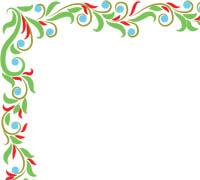 Беренче тур
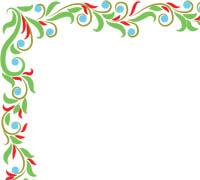 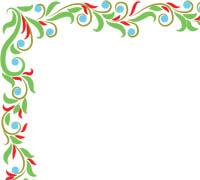 Җавап: 2005
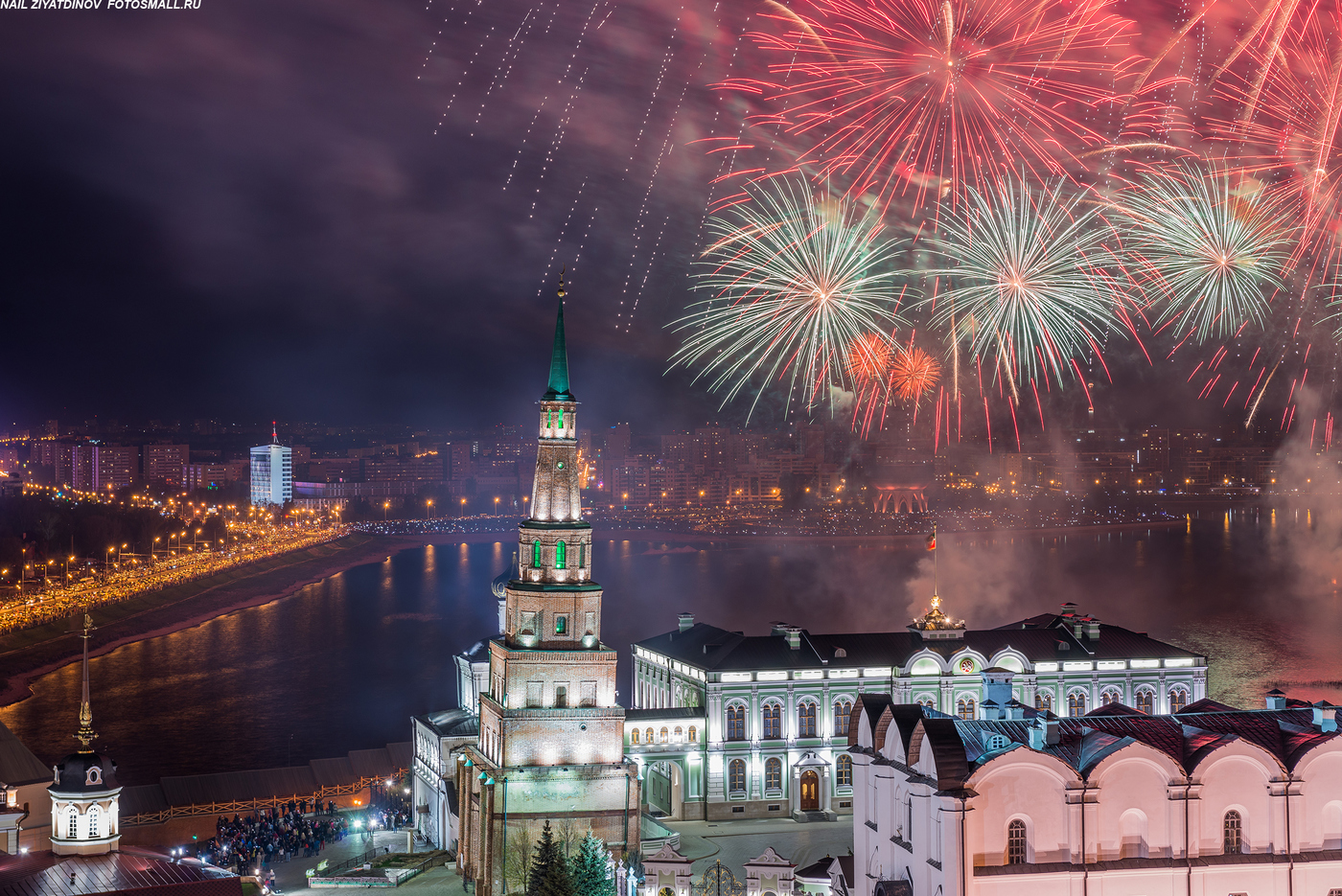 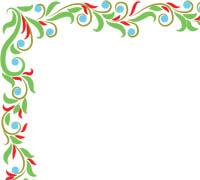 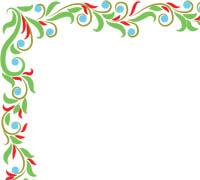 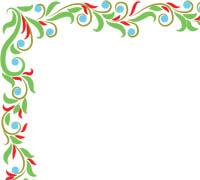 Беренче тур
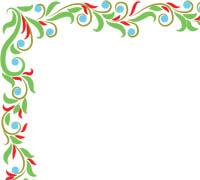 Игътибар, сорау №13
Какой национально-культурный центр, открытый в честь 1000- летия Казани, изображенный на экране?
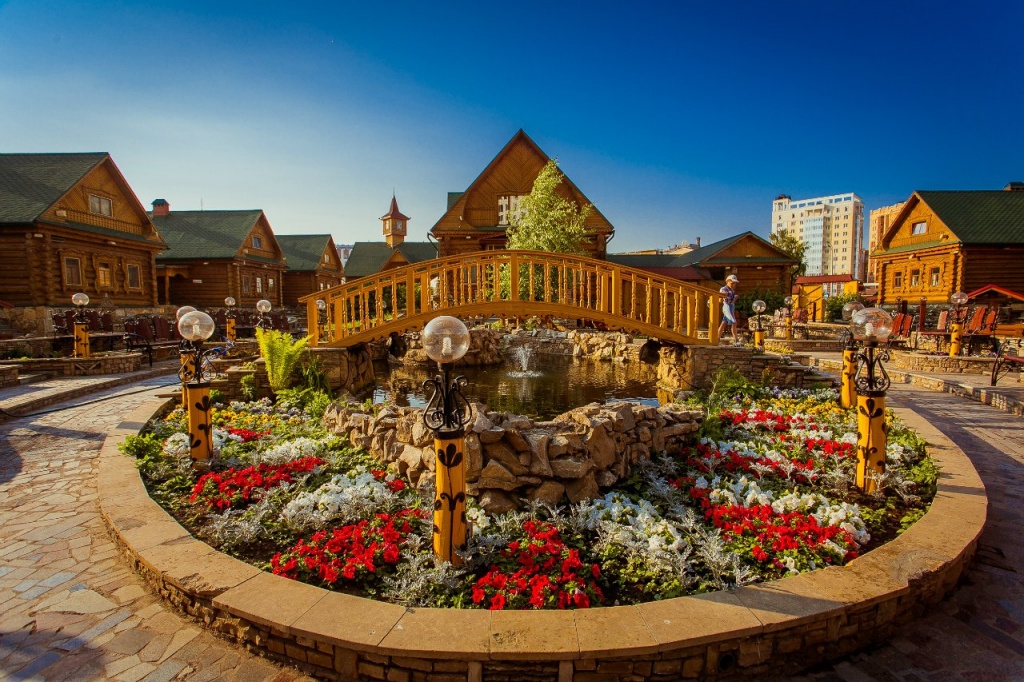 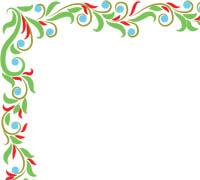 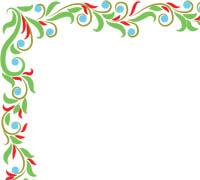 Беренче тур
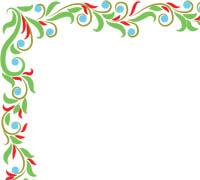 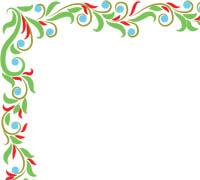 Җавап:
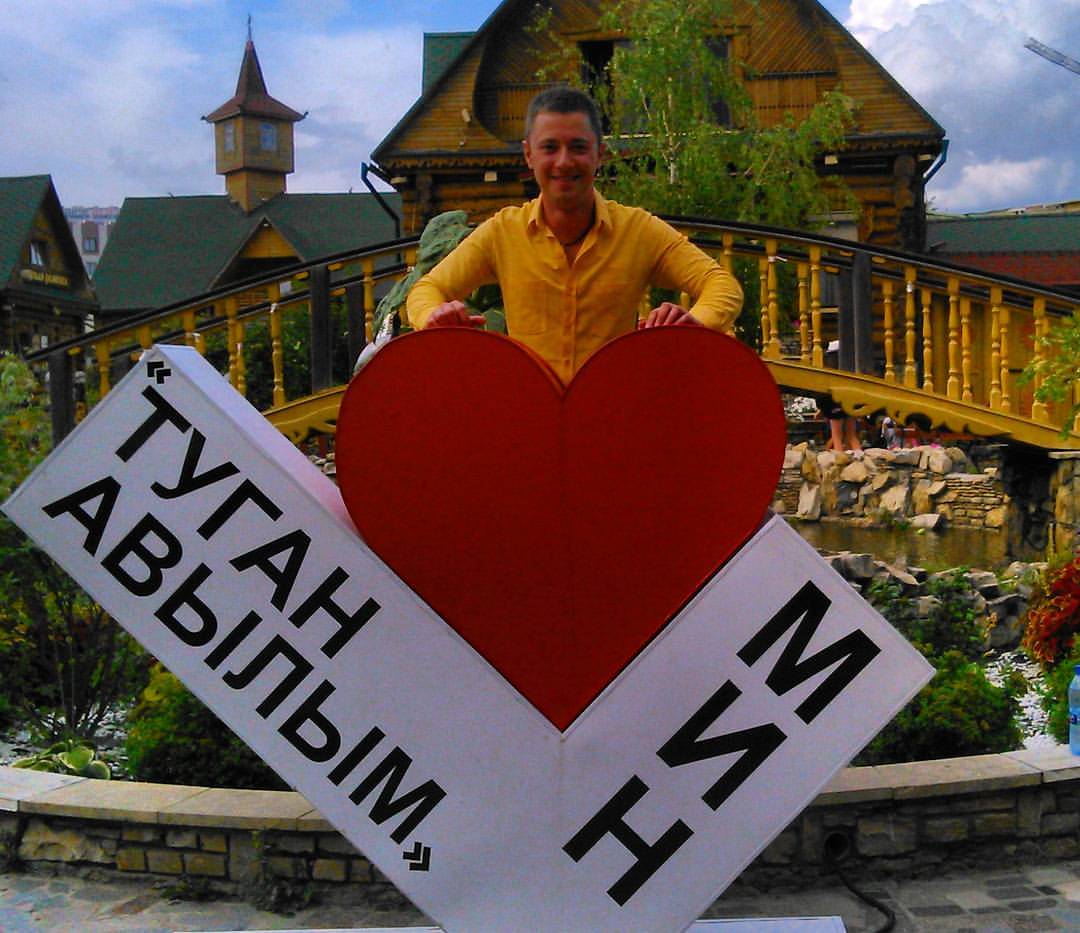 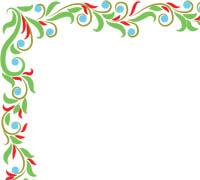 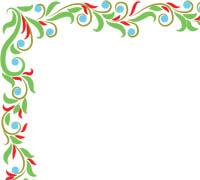 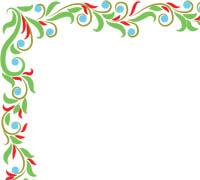 Беренче тур
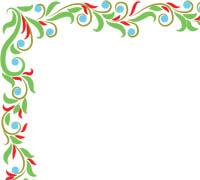 Игътибар, сорау №14
Одна из самых известных улиц, расположенная в историческом центре Казани?
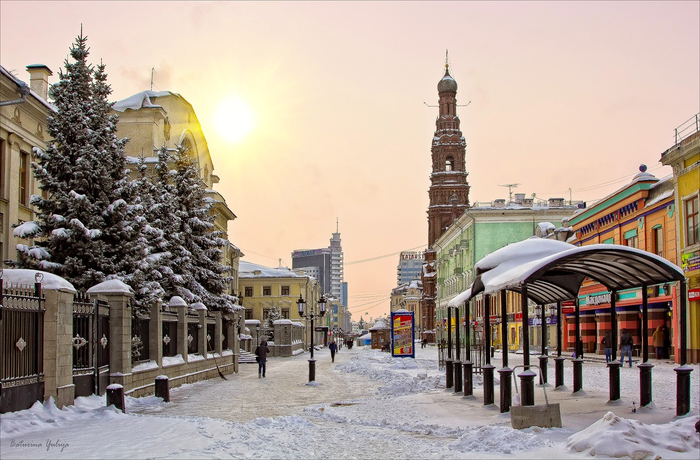 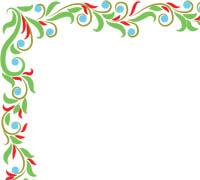 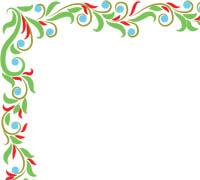 Беренче тур
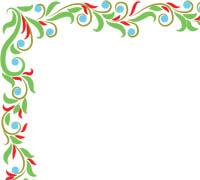 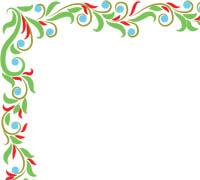 Җавап: Баумана
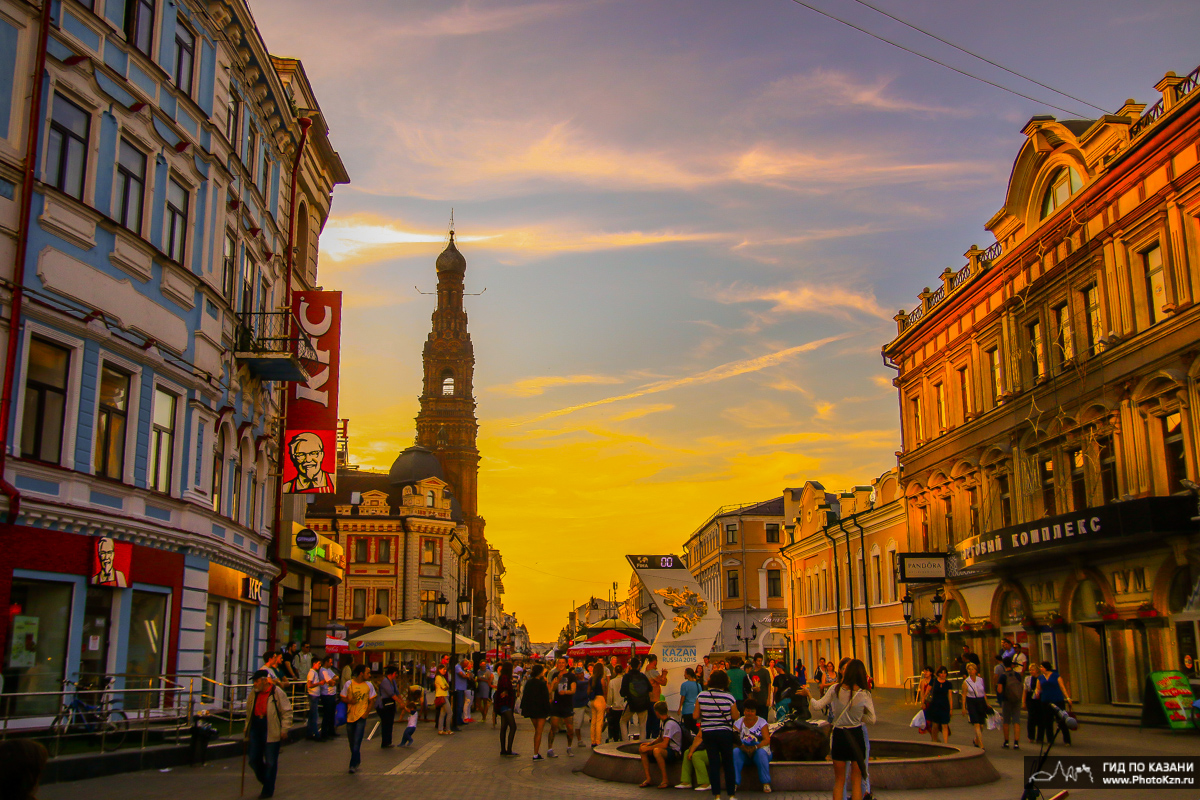 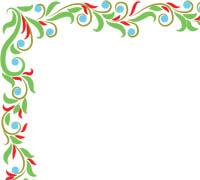 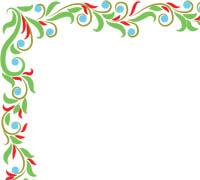 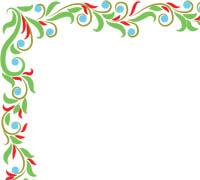 Беренче тур
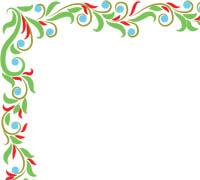 Игътибар, сорау №15
Чей портрет изображен на экране?
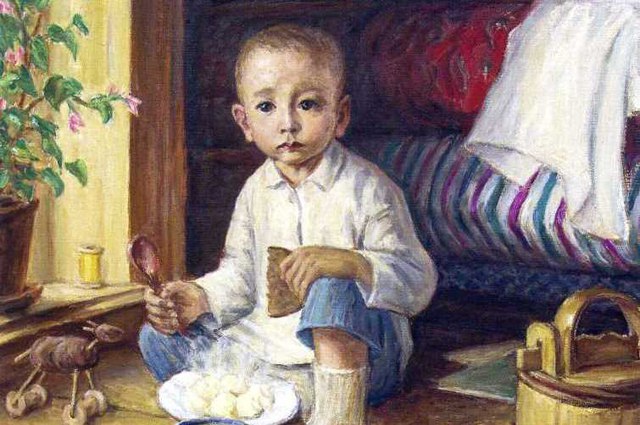 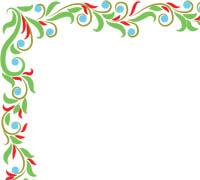 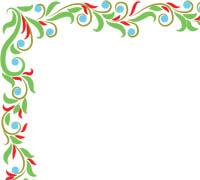 Беренче тур
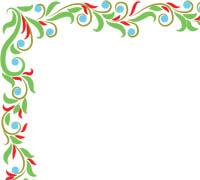 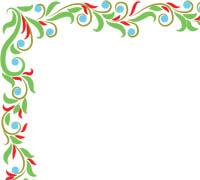 Җавап: Габдулла Тукай в дестве
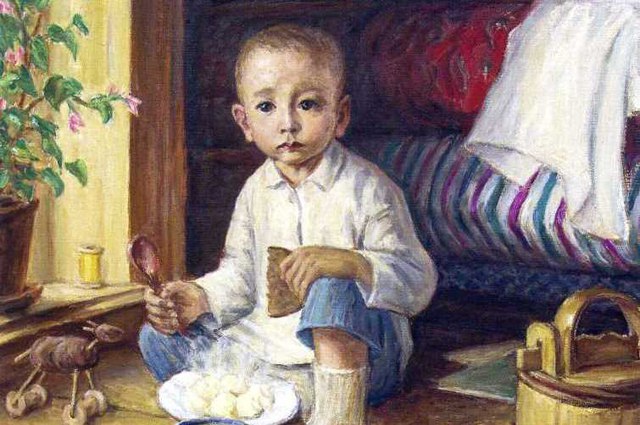 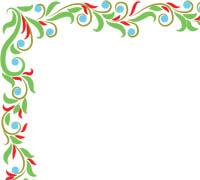 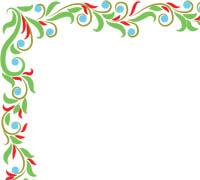 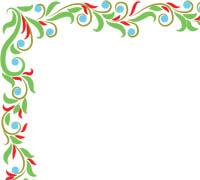 Беренче тур
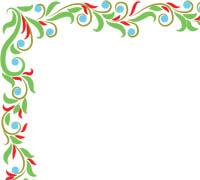 Игътибар, сорау №16
Поверх рубахи татары надевали жилет с коротким рукавом или без них. Как он назывался?
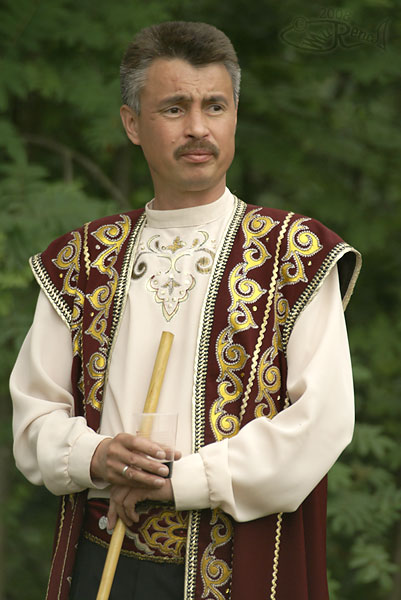 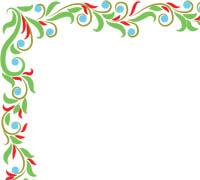 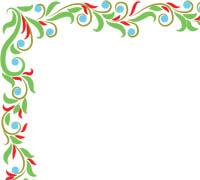 Беренче тур
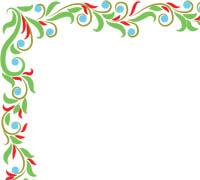 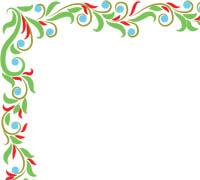 Җавап: Камзол
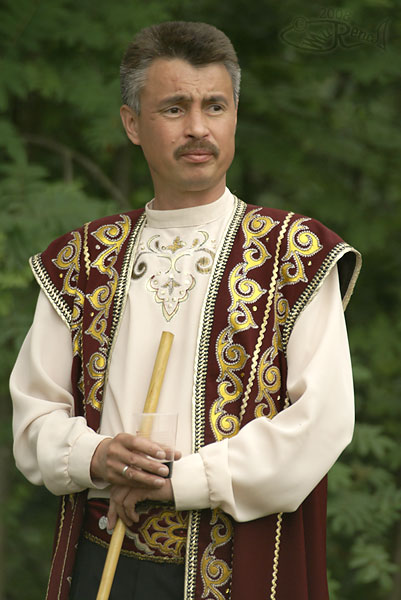 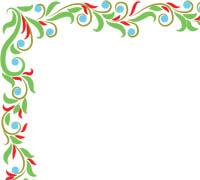 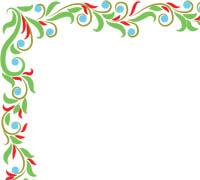 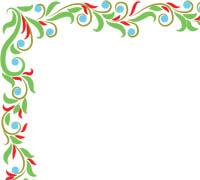 Беренче тур
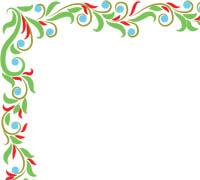 Игътибар, сорау №17
Что является основой татарского орнамента?
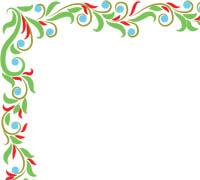 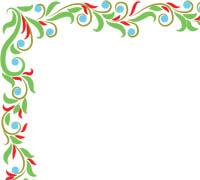 Беренче тур
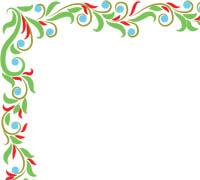 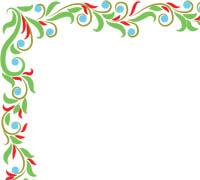 Җавап: Цветочно-растительные мотивы
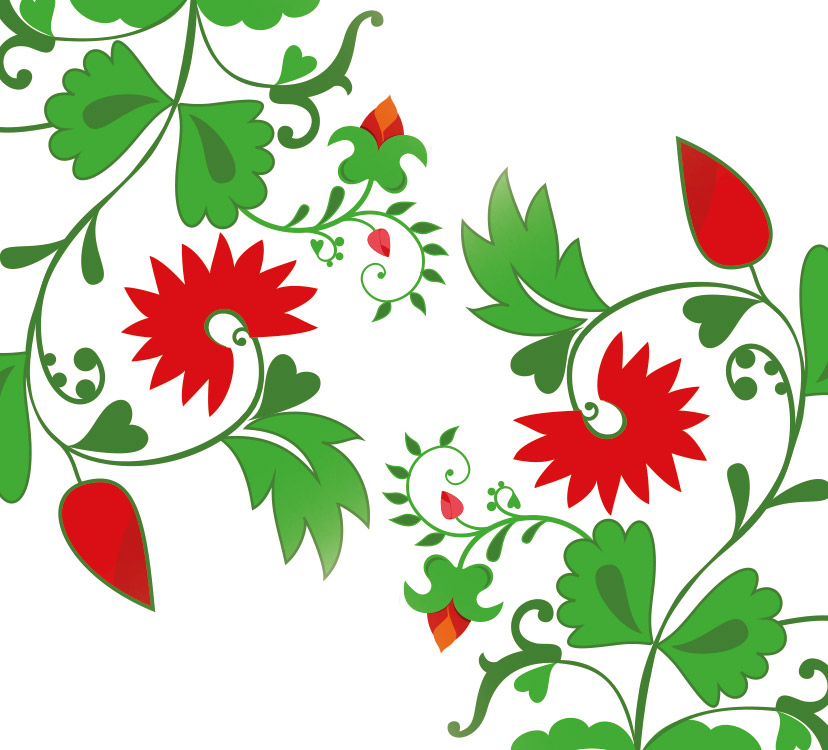 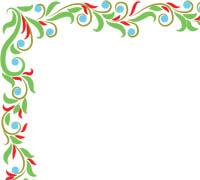 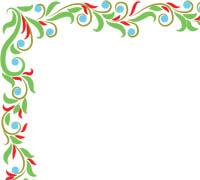 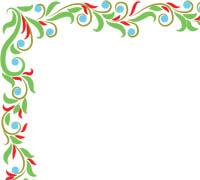 Беренче тур
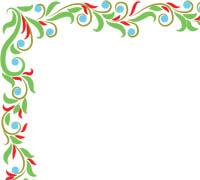 Игътибар, сорау №18
Сколько раз в сутки совершается намаз?
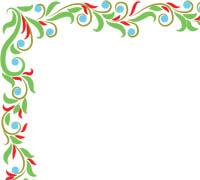 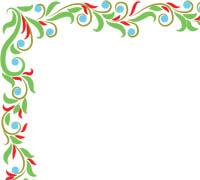 Беренче тур
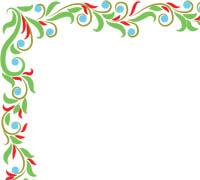 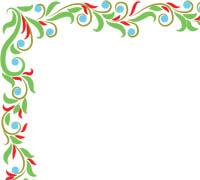 Җавап: 5
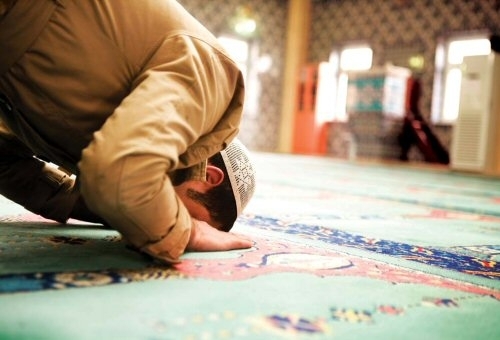 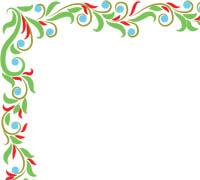 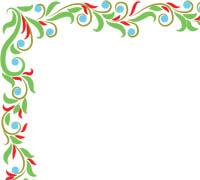 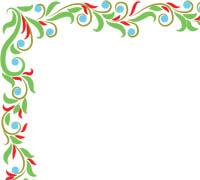 Беренче тур
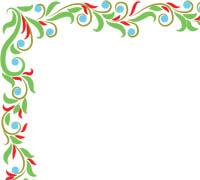 Игътибар, сорау №19
Как называется самый распространенный суп в татарской кухне, заправленный домашней лапшой?
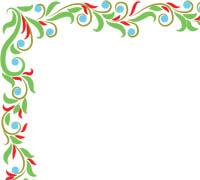 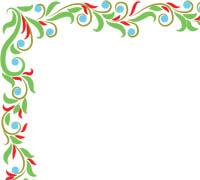 Беренче тур
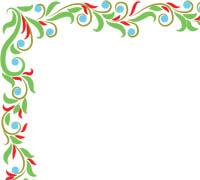 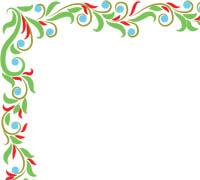 Җавап:Токмач
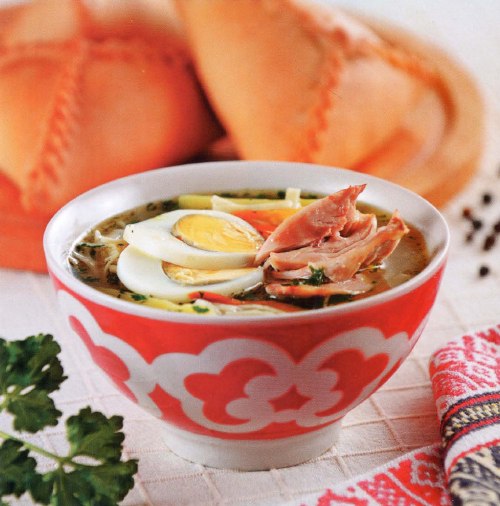 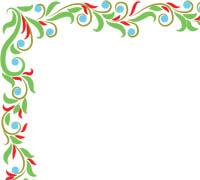 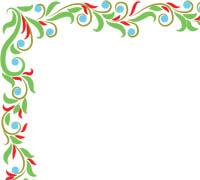 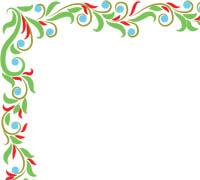 Беренче тур
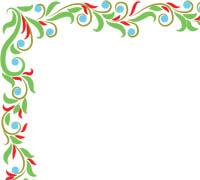 Игътибар, сорау №20
Как называется самый высокий мост в Казани, выстроенный в честь ее 1000-летия?
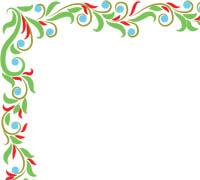 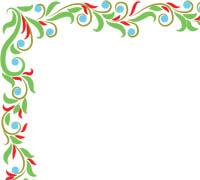 Беренче тур
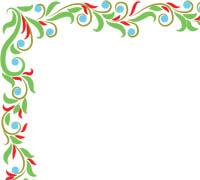 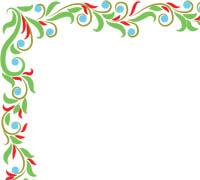 Җавап: Миллениум
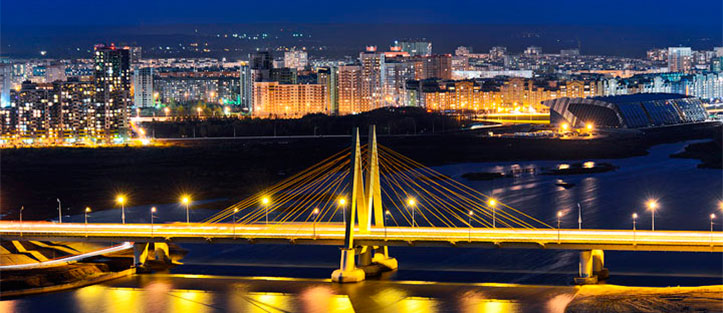 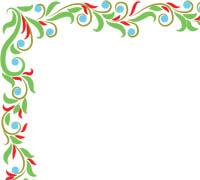 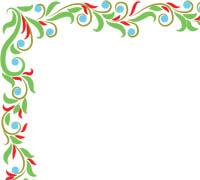 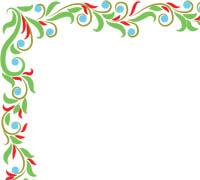 Беренче тур
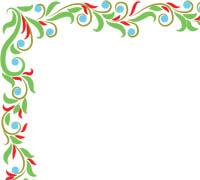 Игътибар, сорау №21
Какой музей в Казани раскрывает историческое и культурное наследие, представленный на экране?
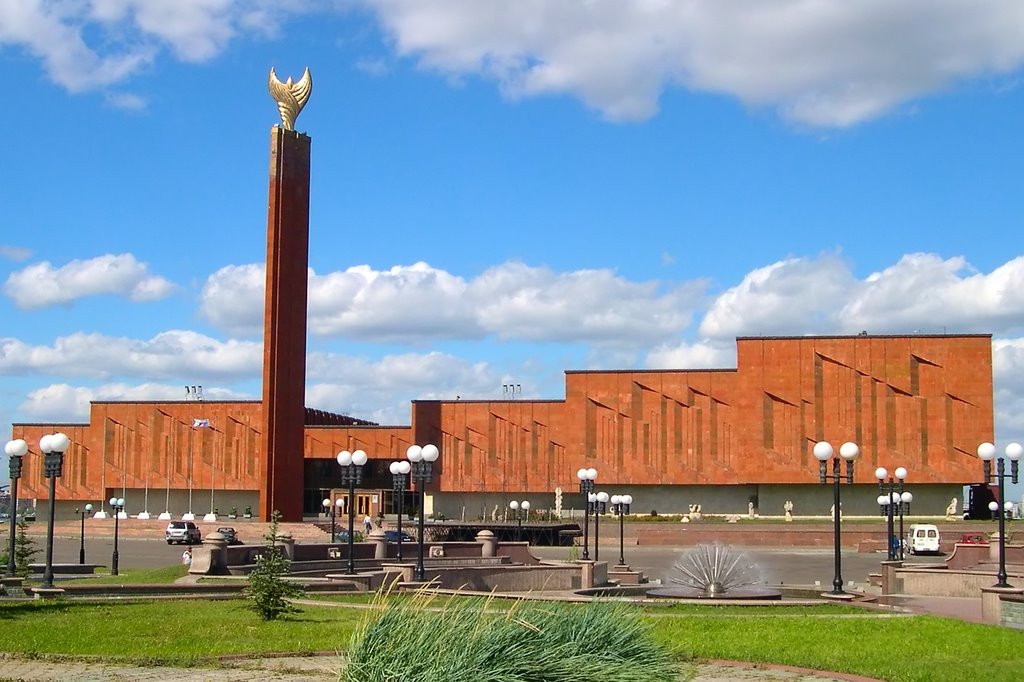 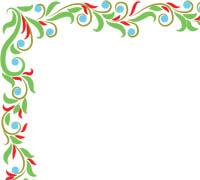 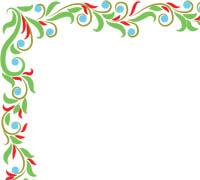 Беренче тур
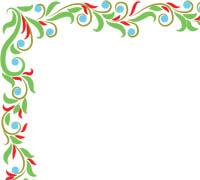 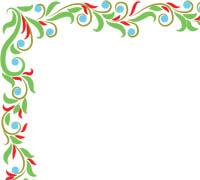 Җавап: Музей 1000-летия Казани
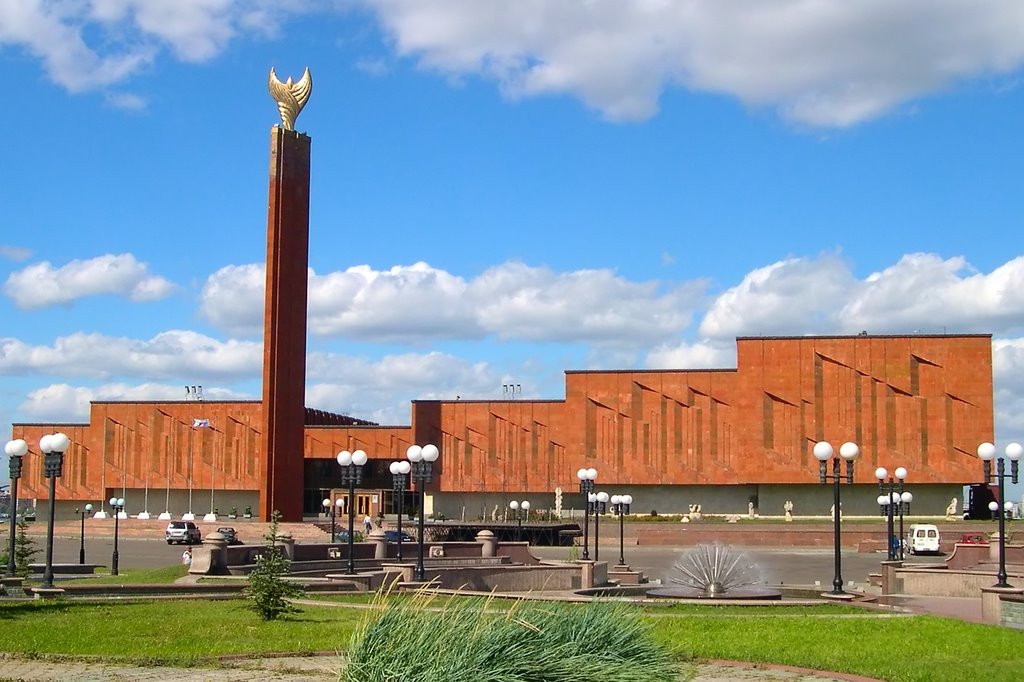 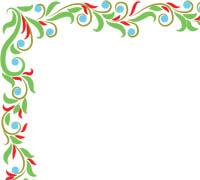 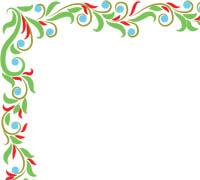 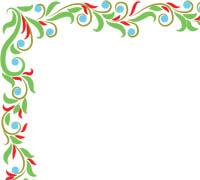 Беренче тур
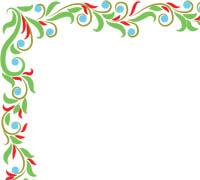 Игътибар, сорау №22
При приготовлении какого татарского блюда мед используется как основной компонент?
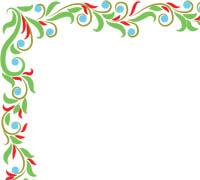 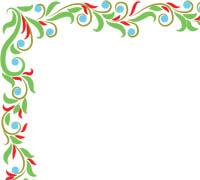 Беренче тур
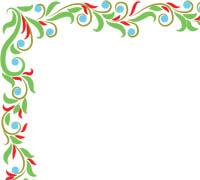 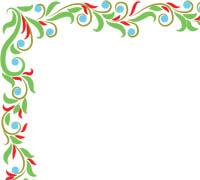 Җавап: Чак-Чак
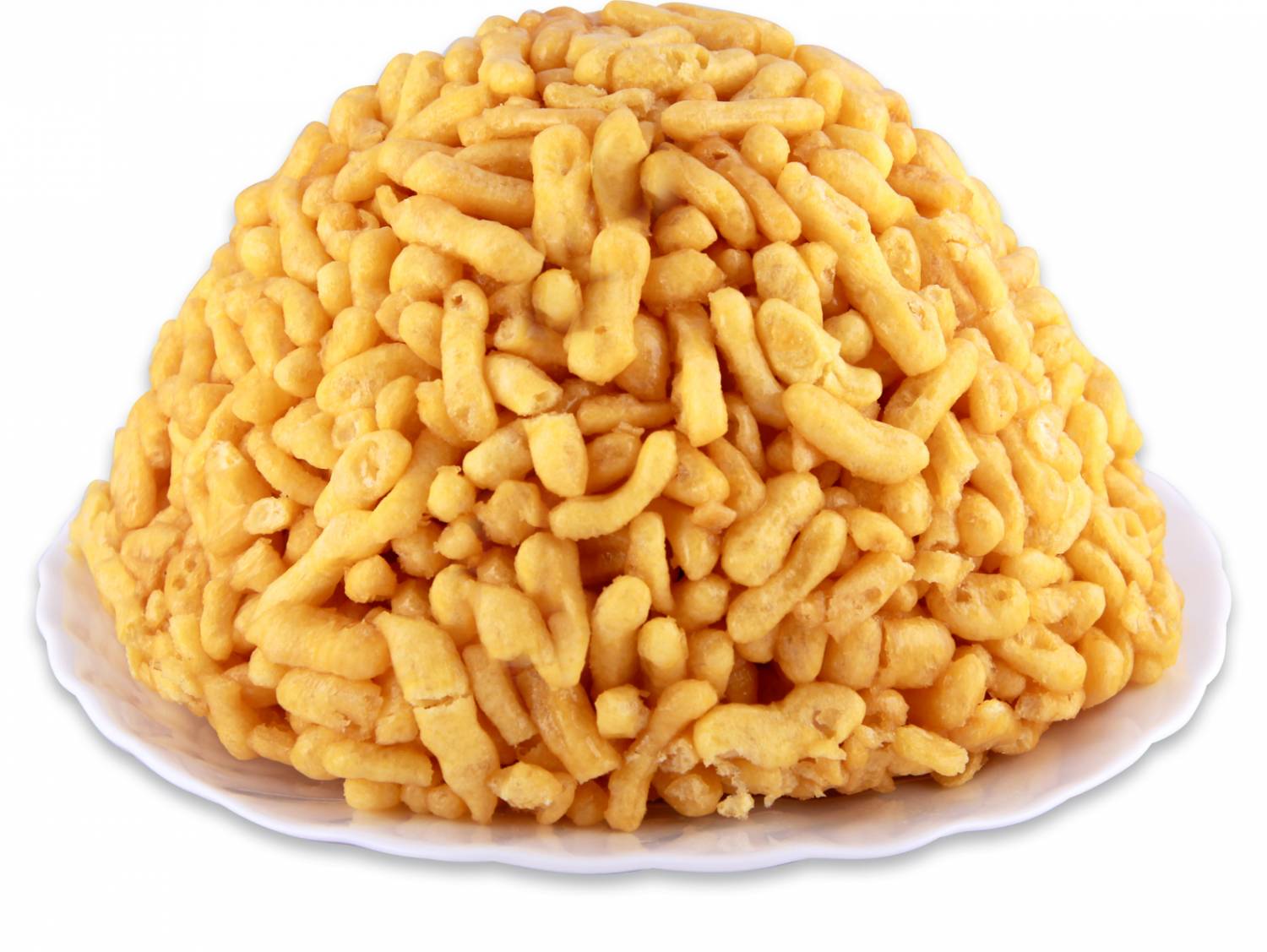 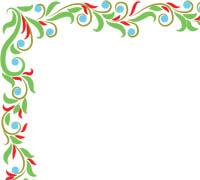 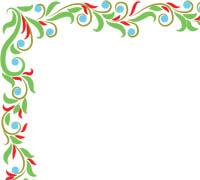 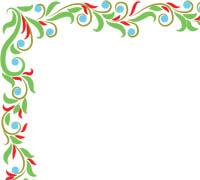 Беренче тур
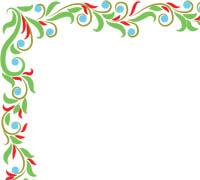 Игътибар, сорау №23
Какой цвет преобладает в национальной одежде у татар?
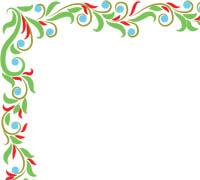 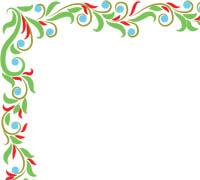 Беренче тур
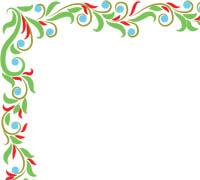 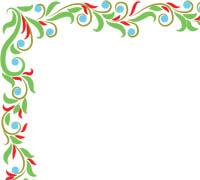 Җавап: Зеленый
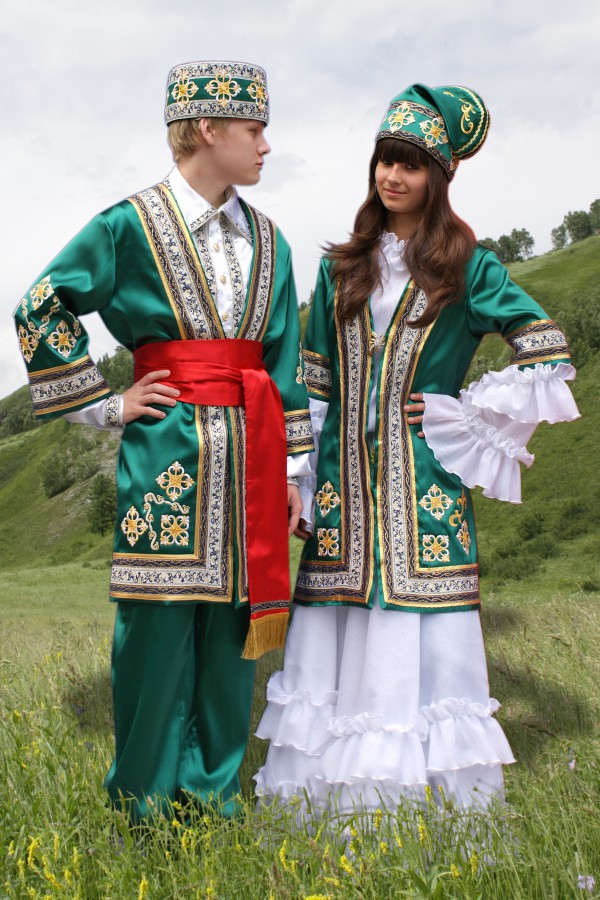 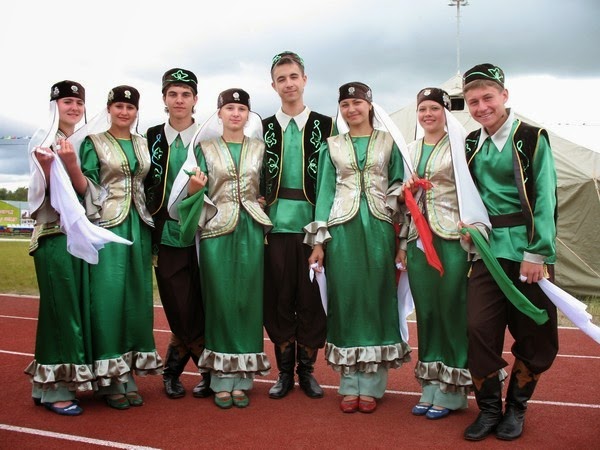 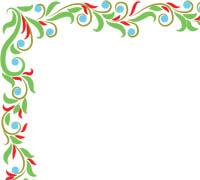 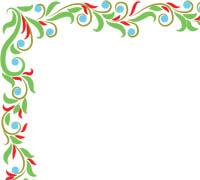 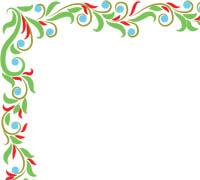 Беренче тур
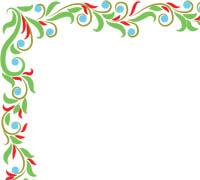 Игътибар, сорау №24
С каких слов начинали татары каждое дело, включая трапезу?
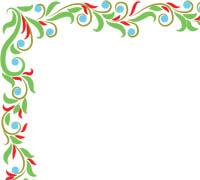 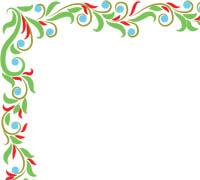 Беренче тур
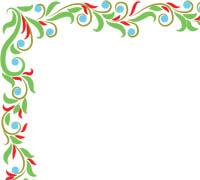 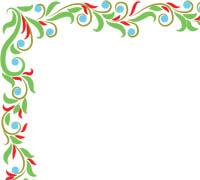 Җавап: БисмиЛляхи рахмани рахим
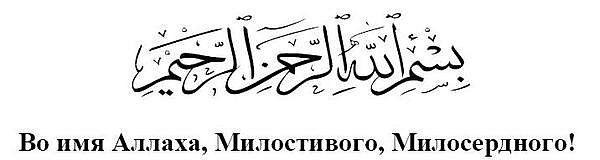 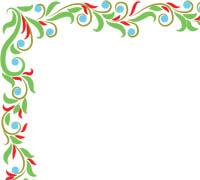 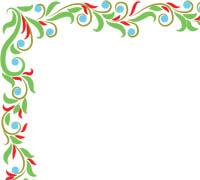 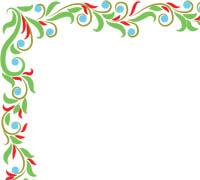 Беренче тур
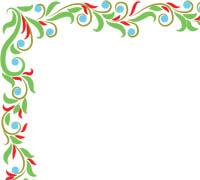 Игътибар, сорау №25
Что изображено на экране?
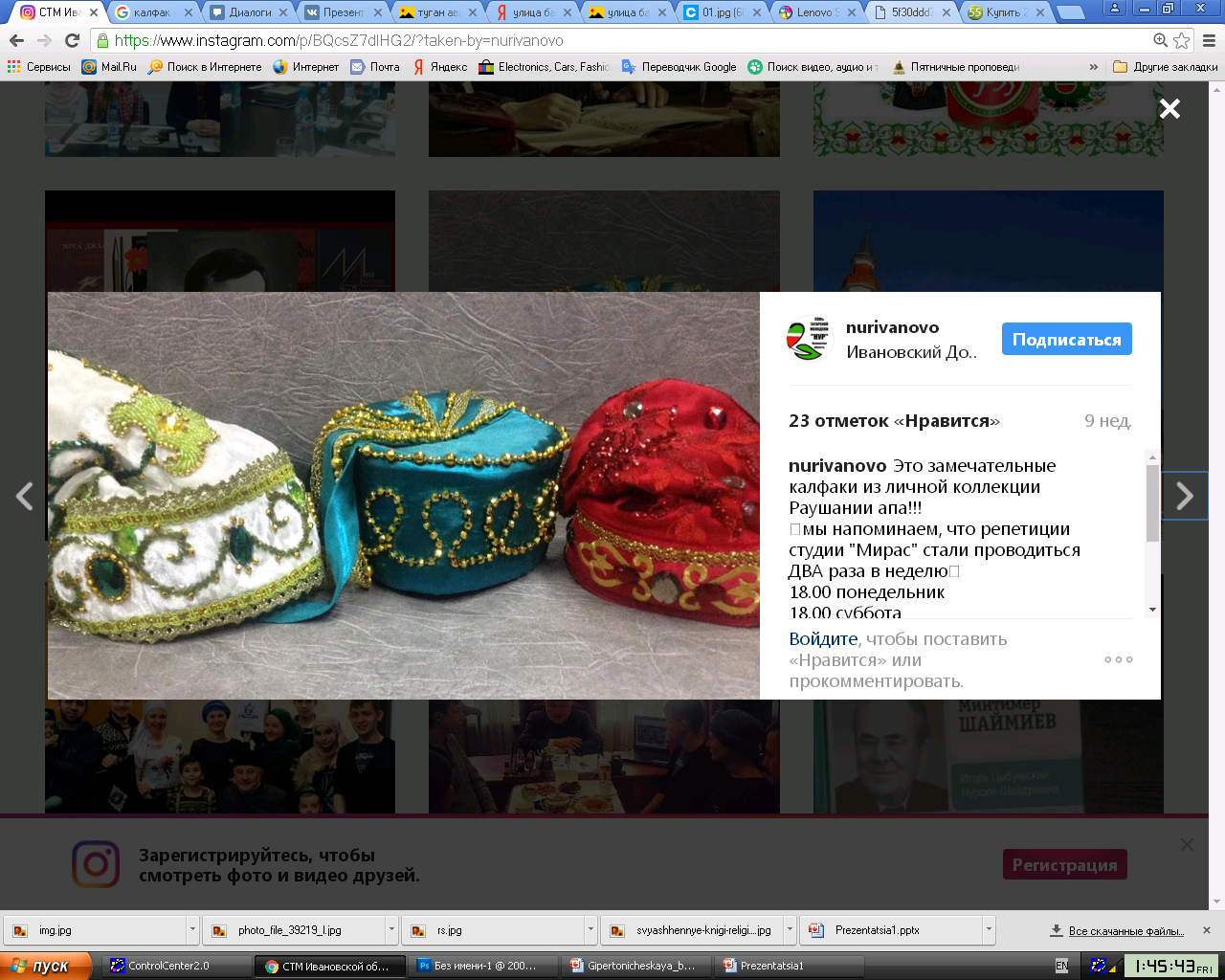 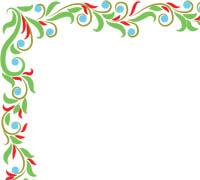 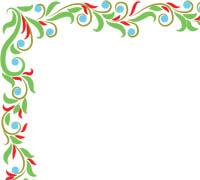 Беренче тур
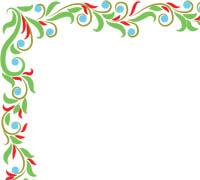 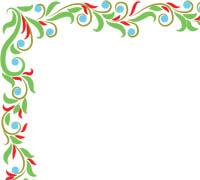 Җавап: Женский головной убор - калфак
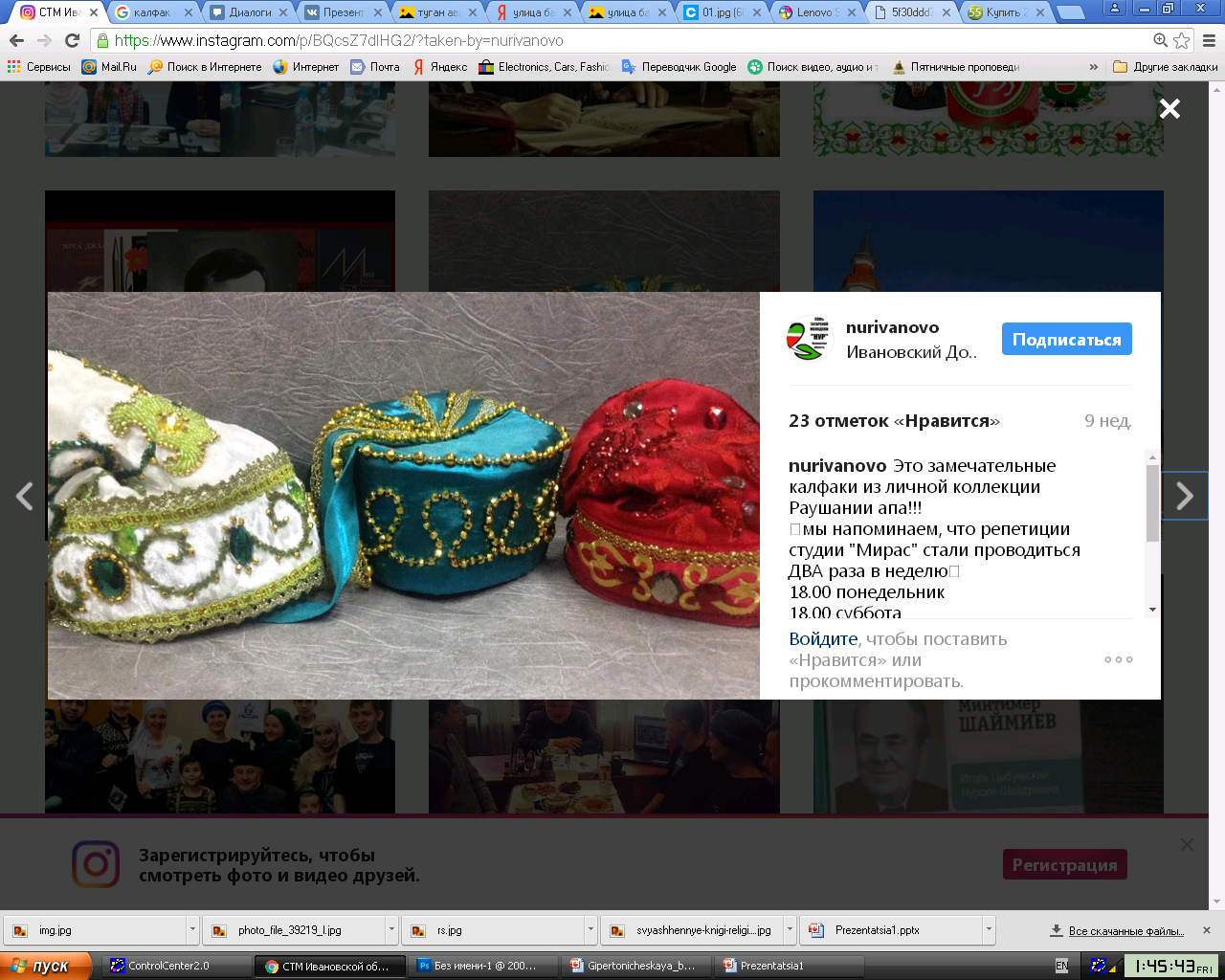 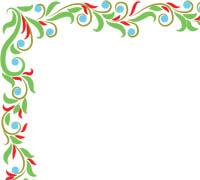 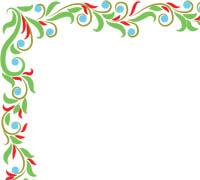 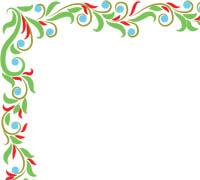 Беренче тур
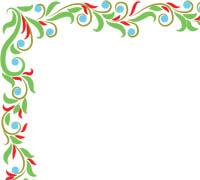 Игътибар, сорау №26
На какой реке стоит Казань?
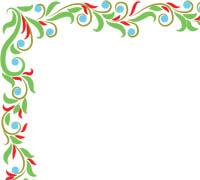 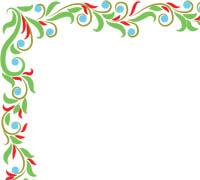 Беренче тур
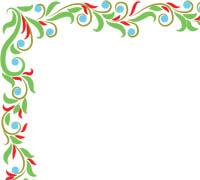 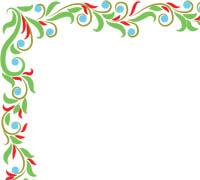 Җавап: Волга
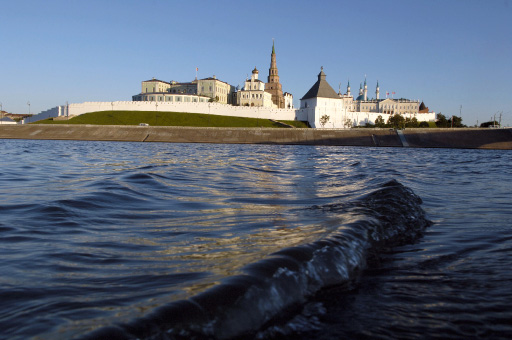 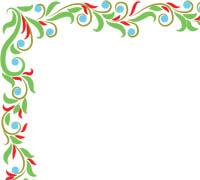 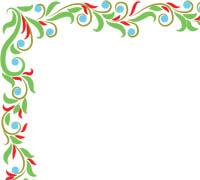 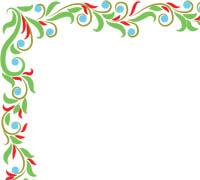 Беренче тур
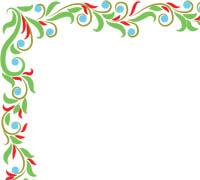 Игътибар, сорау №27
В каком городе Татарстана выпускают  КамАзы?
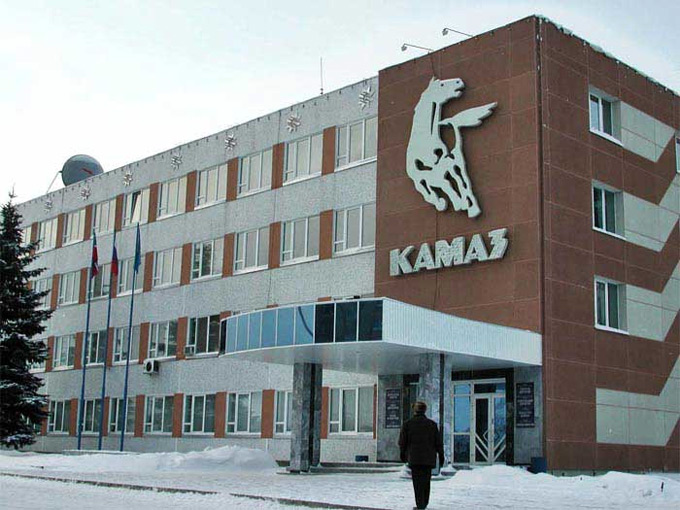 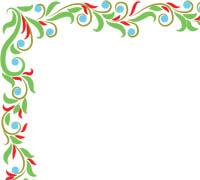 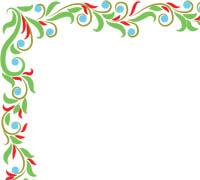 Беренче тур
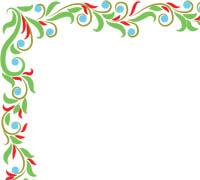 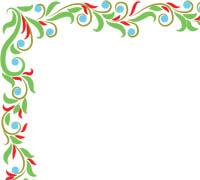 Җавап: Набережные Челны
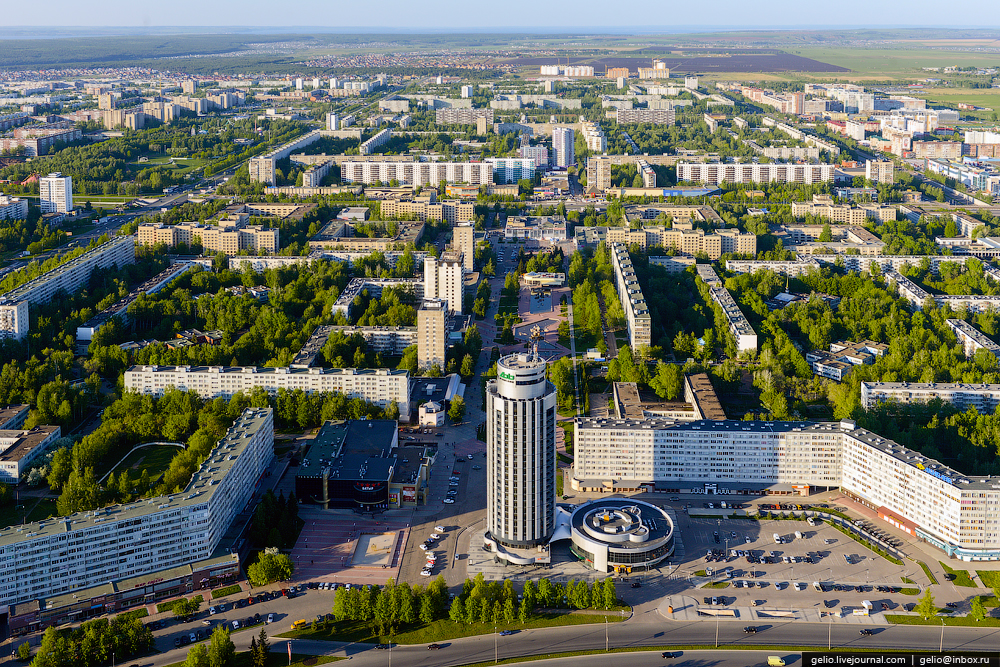 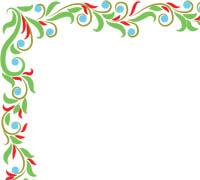 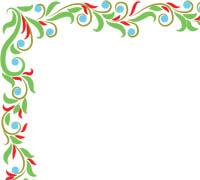 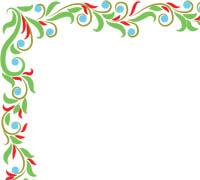 Беренче тур
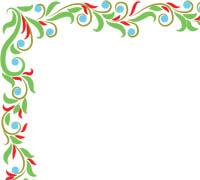 Игътибар, сорау №28
Город, официально признанный 3-ей столицей России?
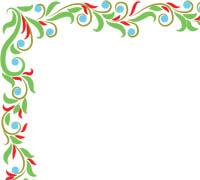 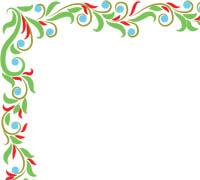 Беренче тур
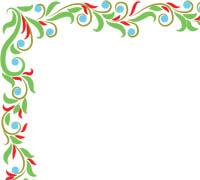 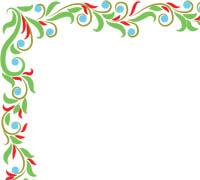 Җавап: Казань
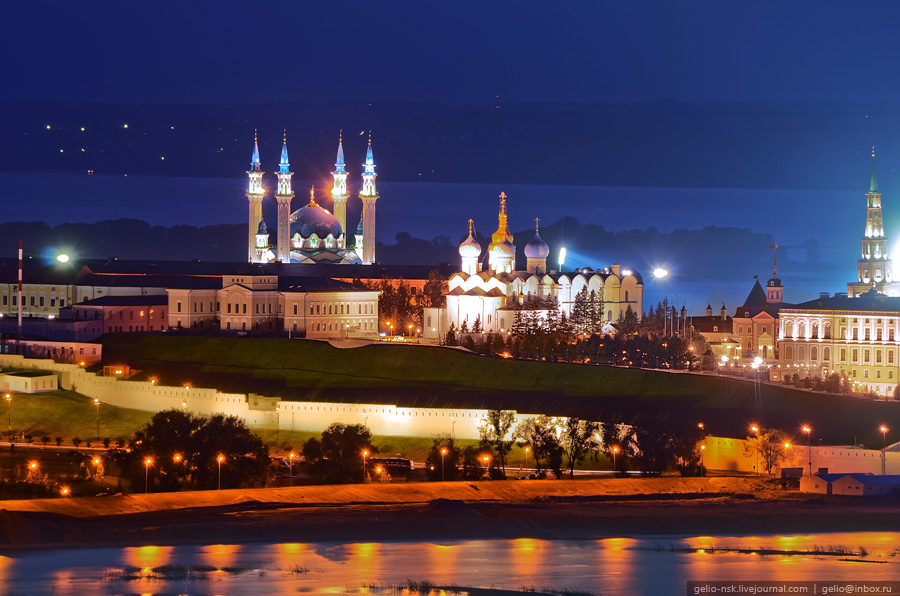 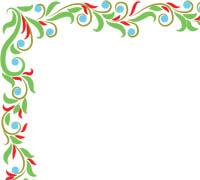 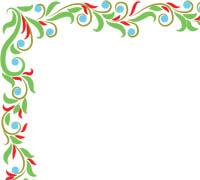 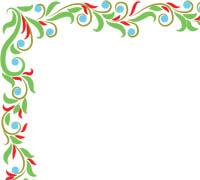 Беренче тур
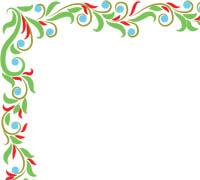 Игътибар, сорау №30
Назовите первого и действующего президента республики Татарстан
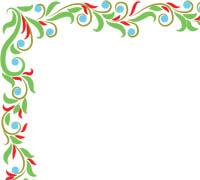 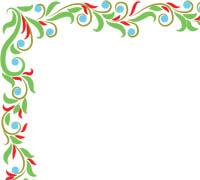 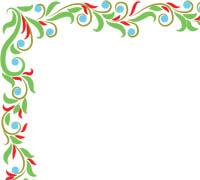 Беренче тур
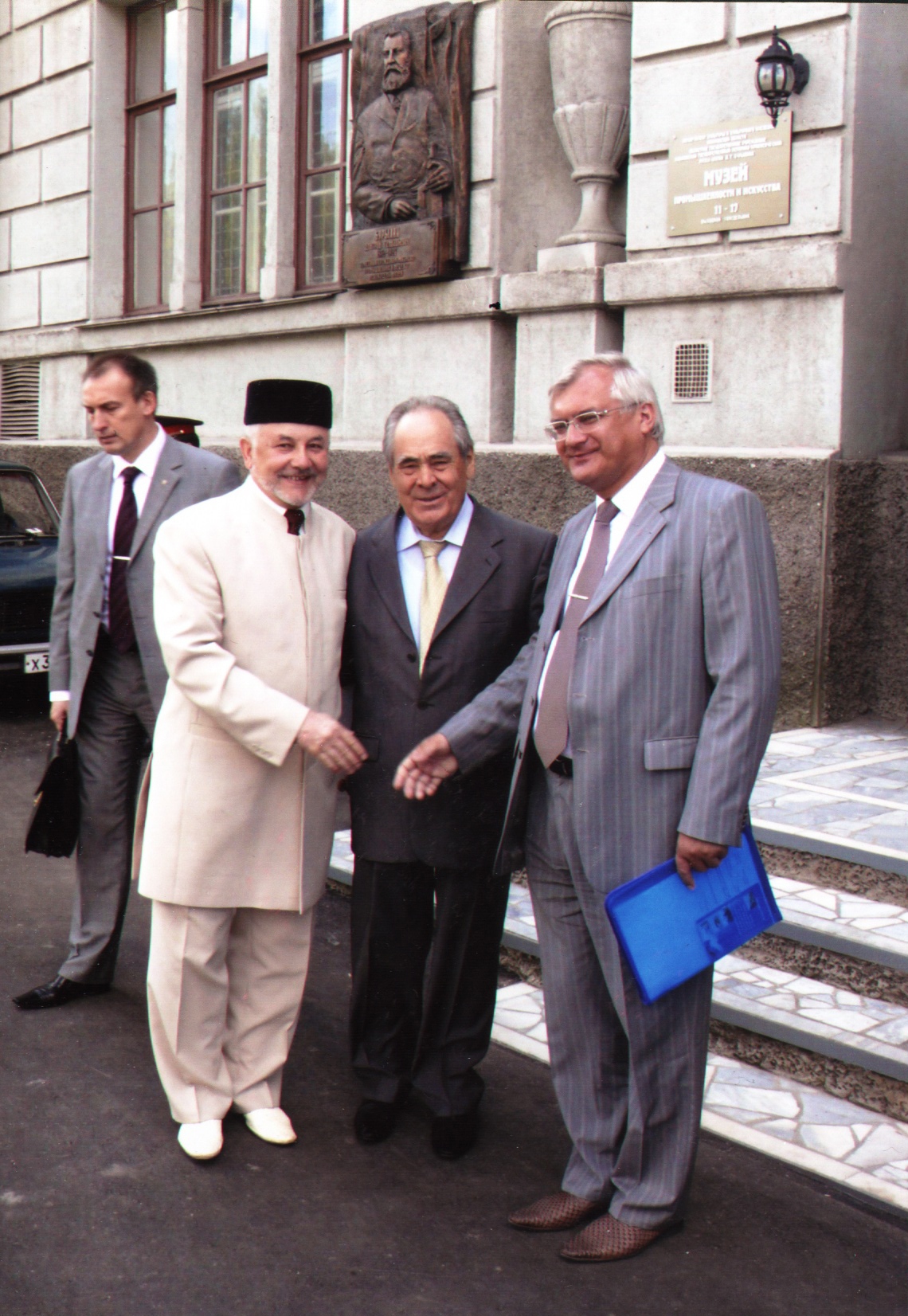 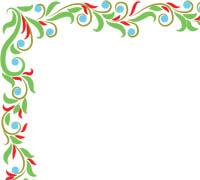 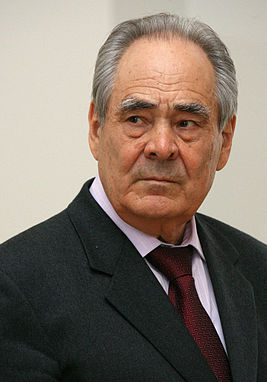 Җавап:
Первый Президент Татарстана (с 12 июня 1991 года по 25 марта 2010 года) - Минтимер Шарипович Шаймиев
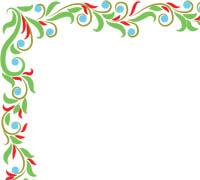 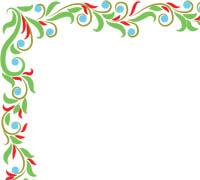 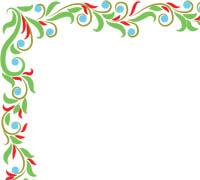 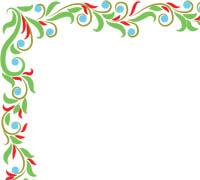 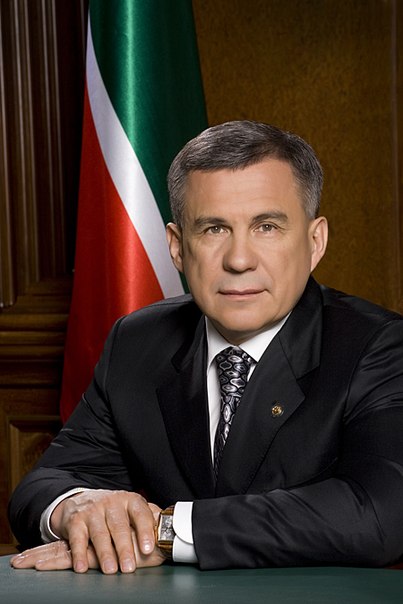 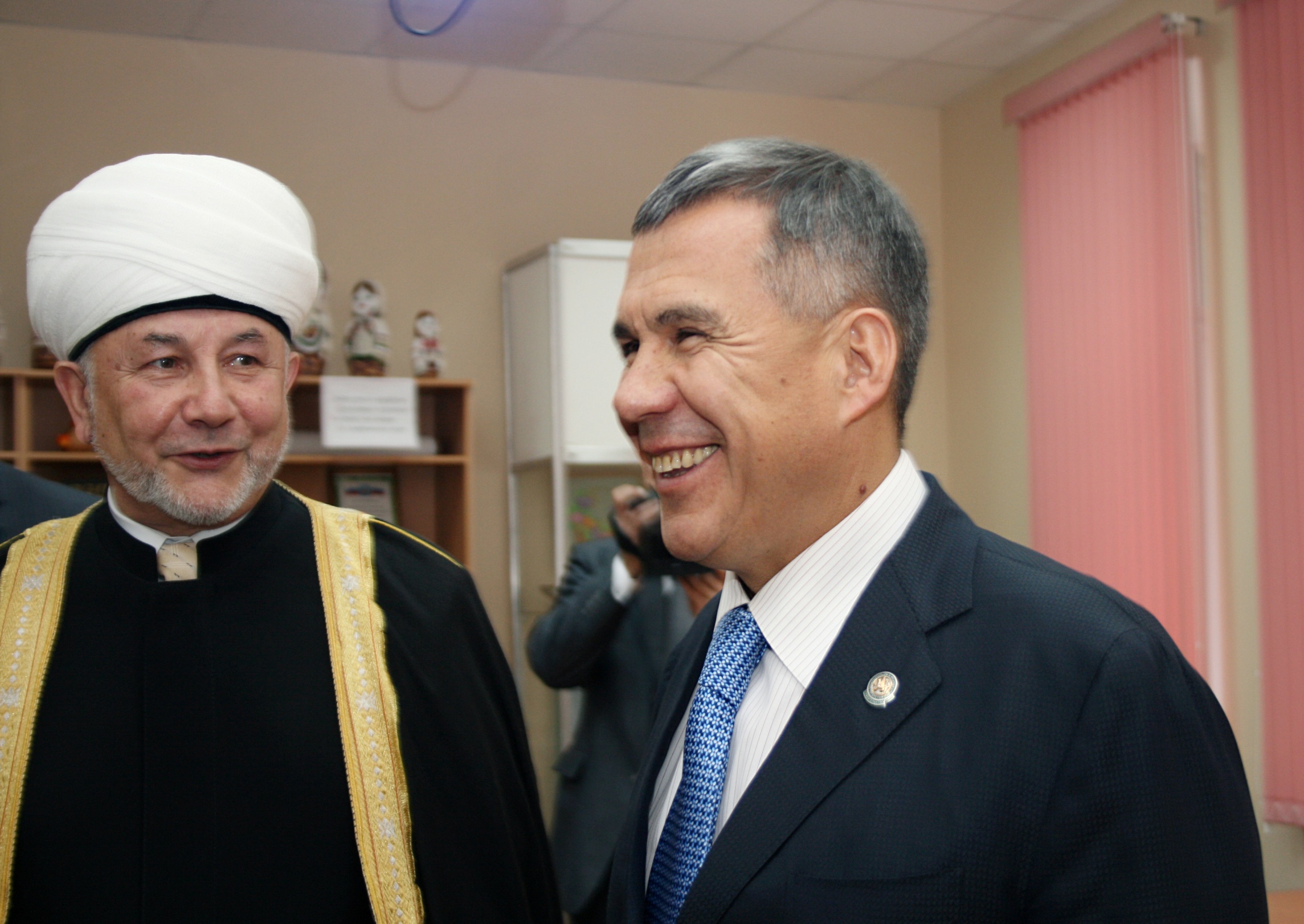 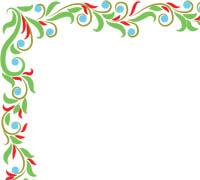 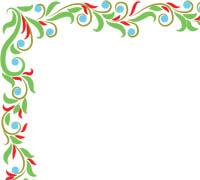 Действующий Президент Республики Татарстана с 2010 года Рустам Нургалиевич Минниханов
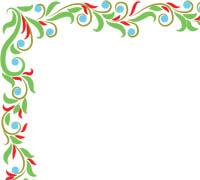 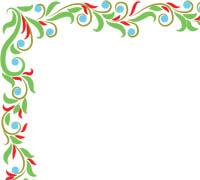 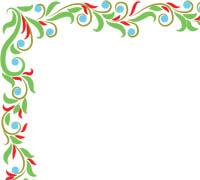 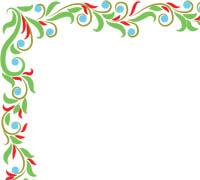 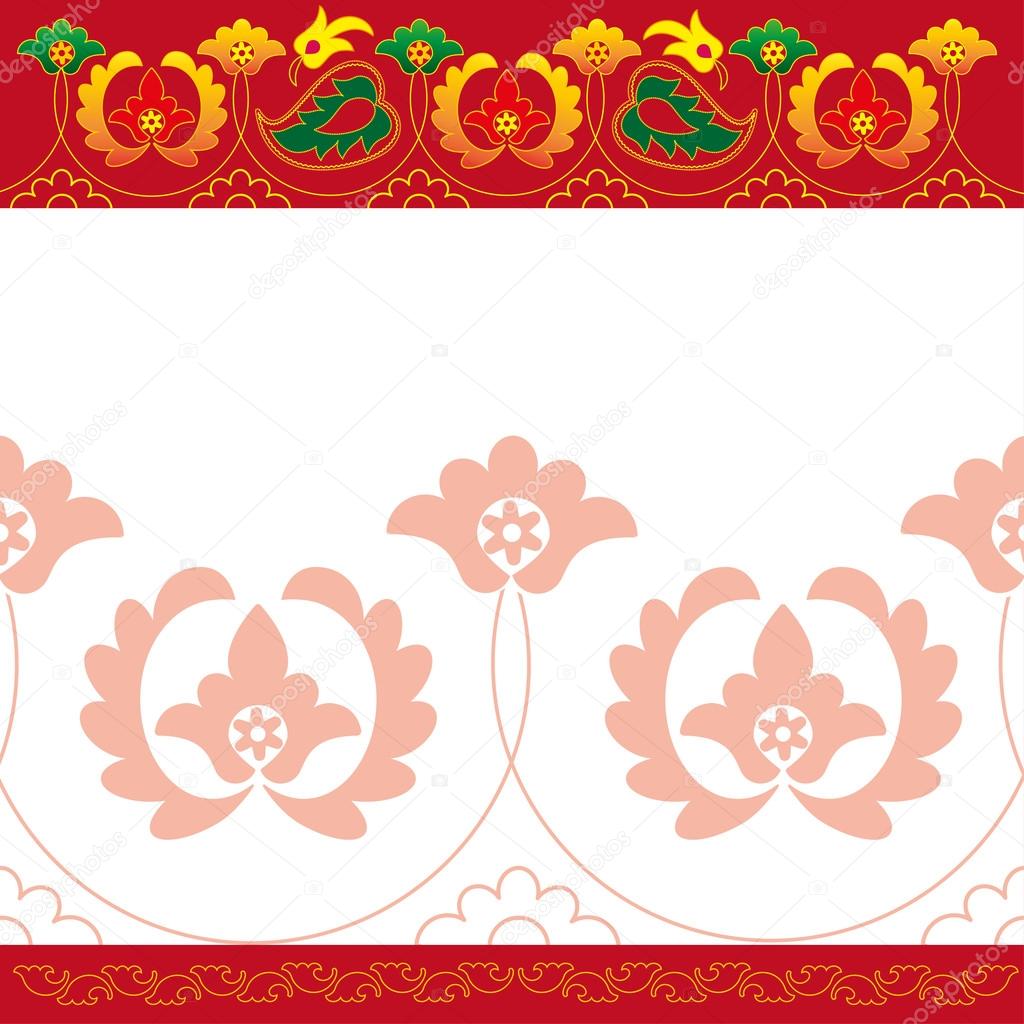 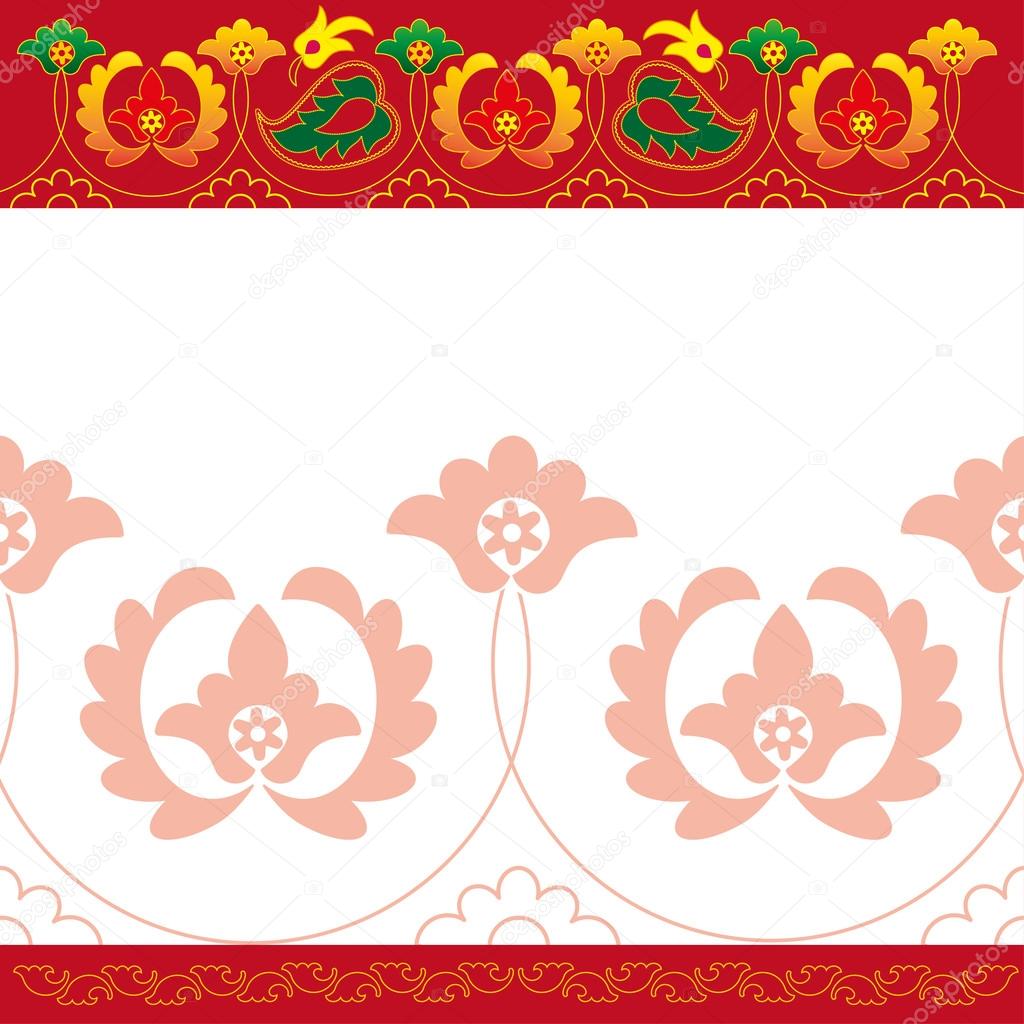 Икенче тур
Второй тур
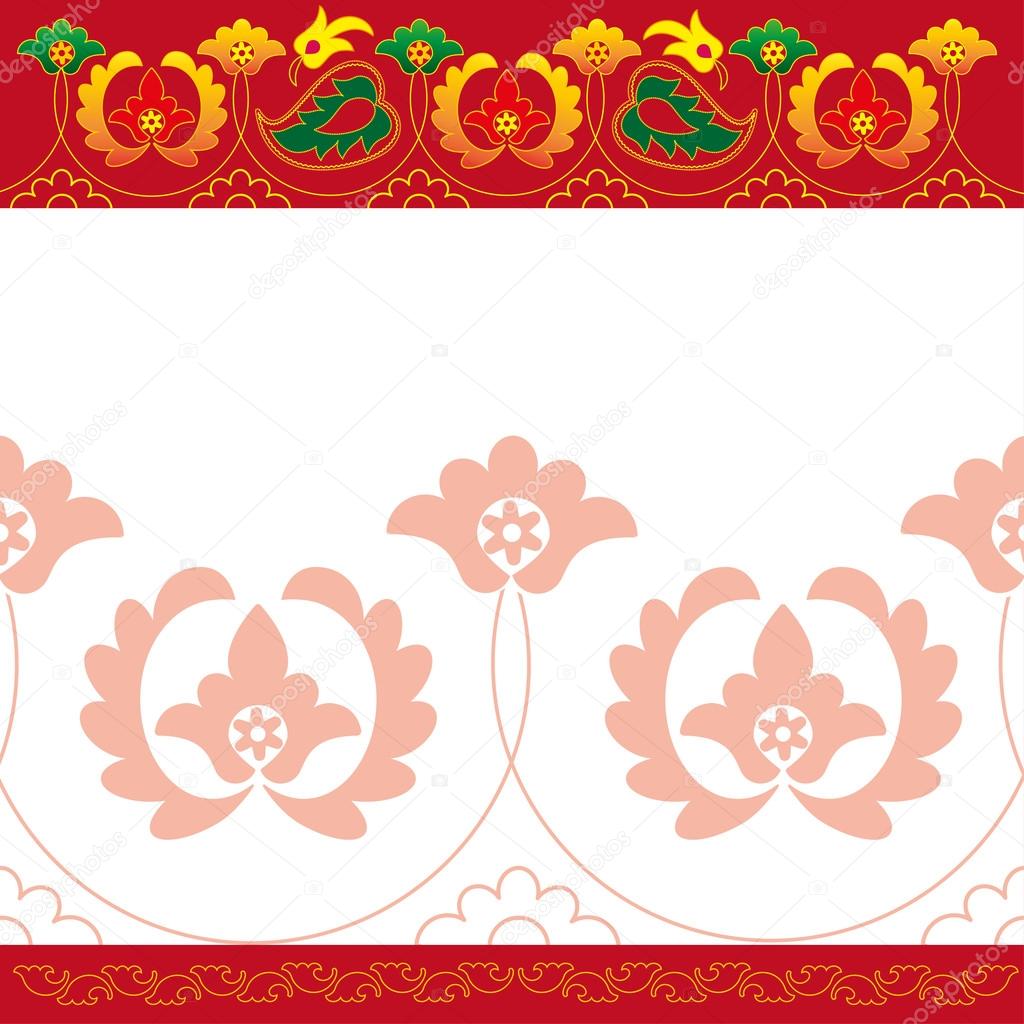 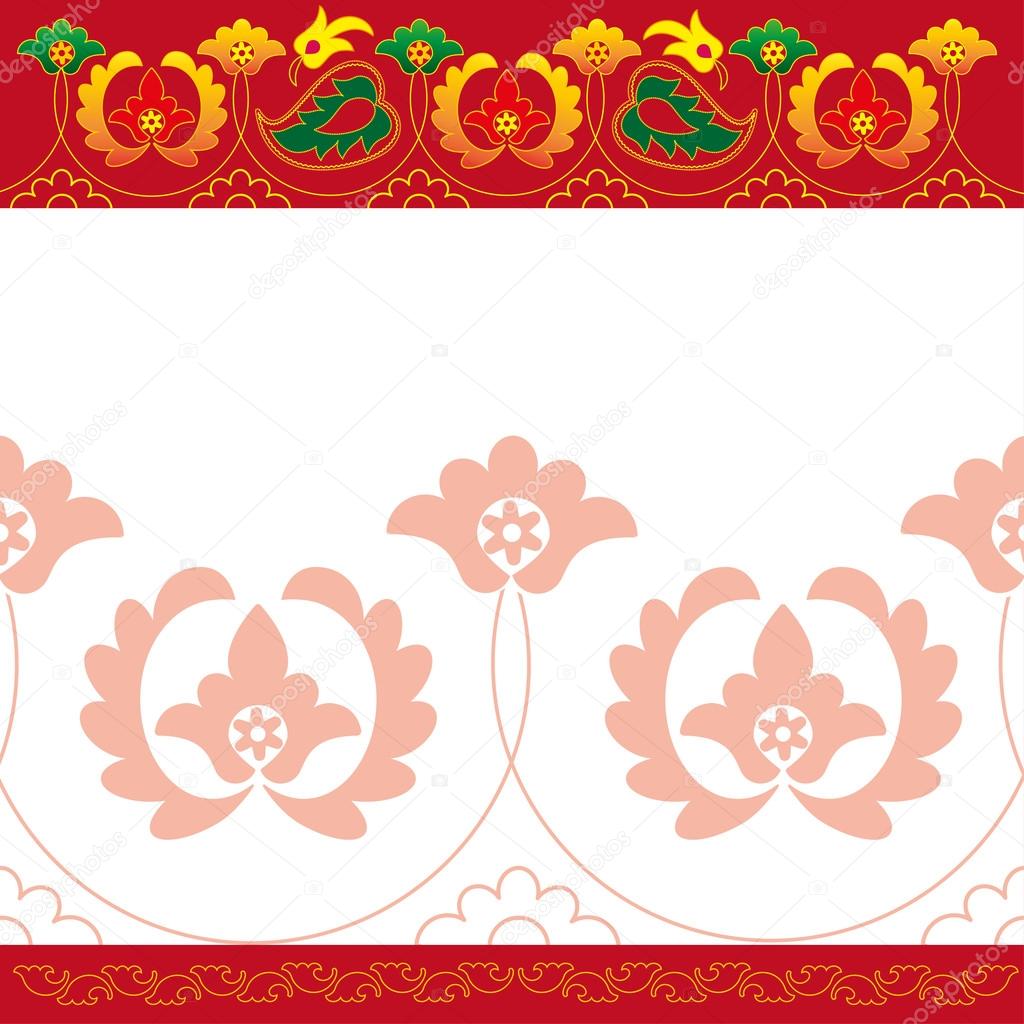 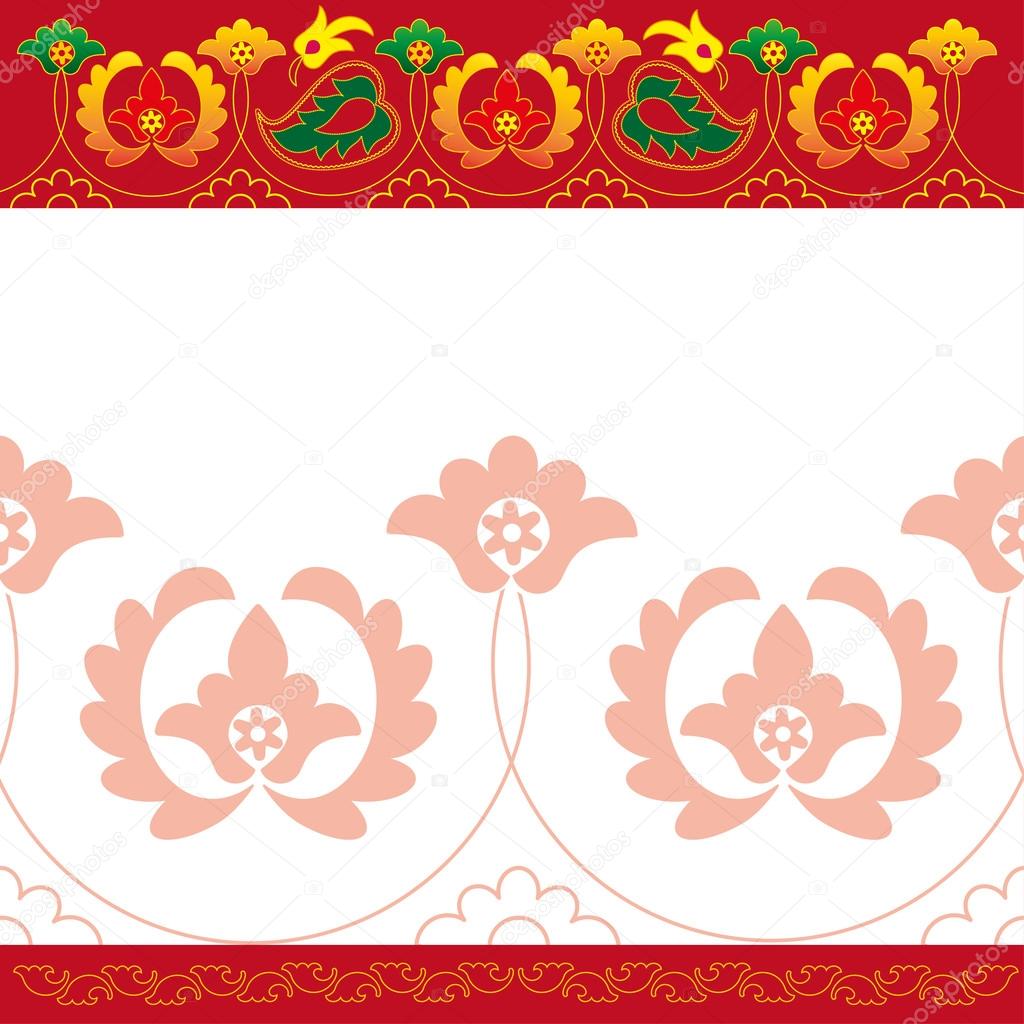 1.При каком русском царе и в каком году(веке) было присоединено Казанское Ханство ?
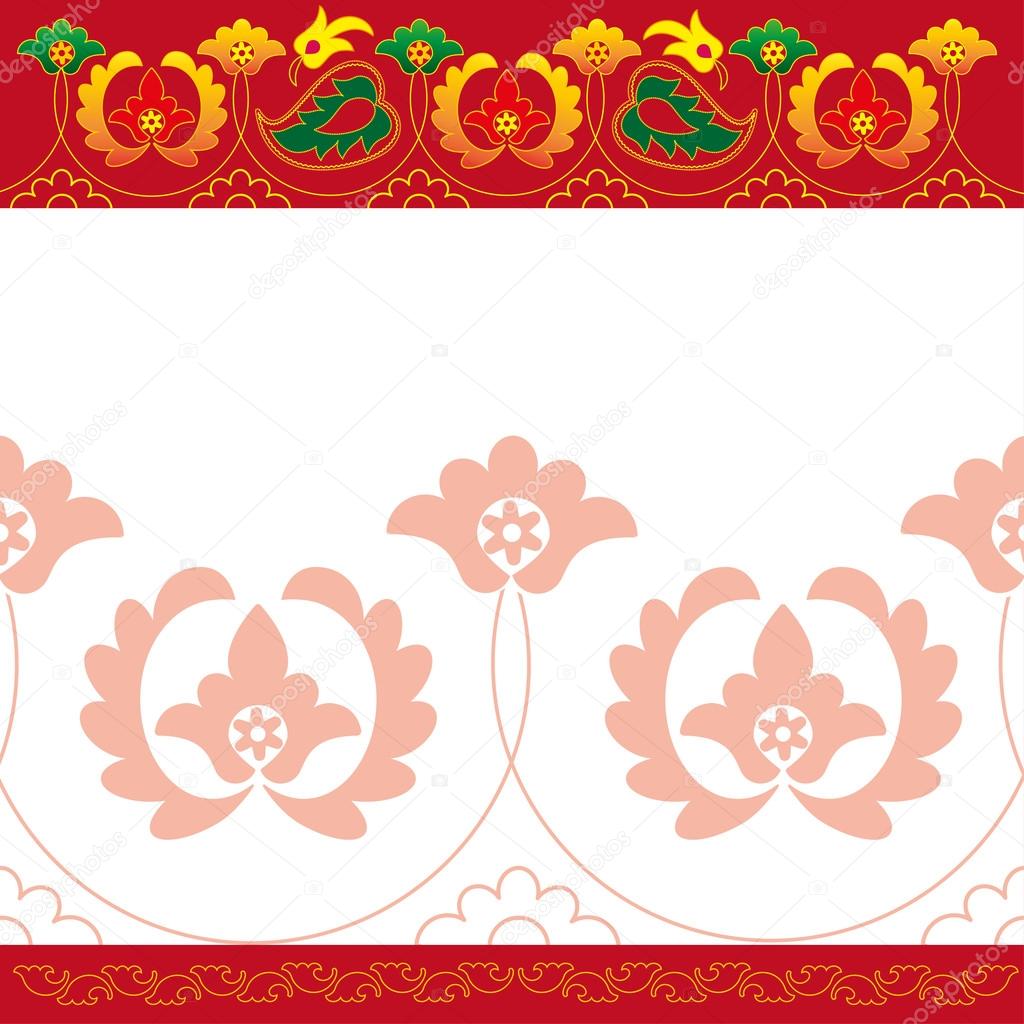 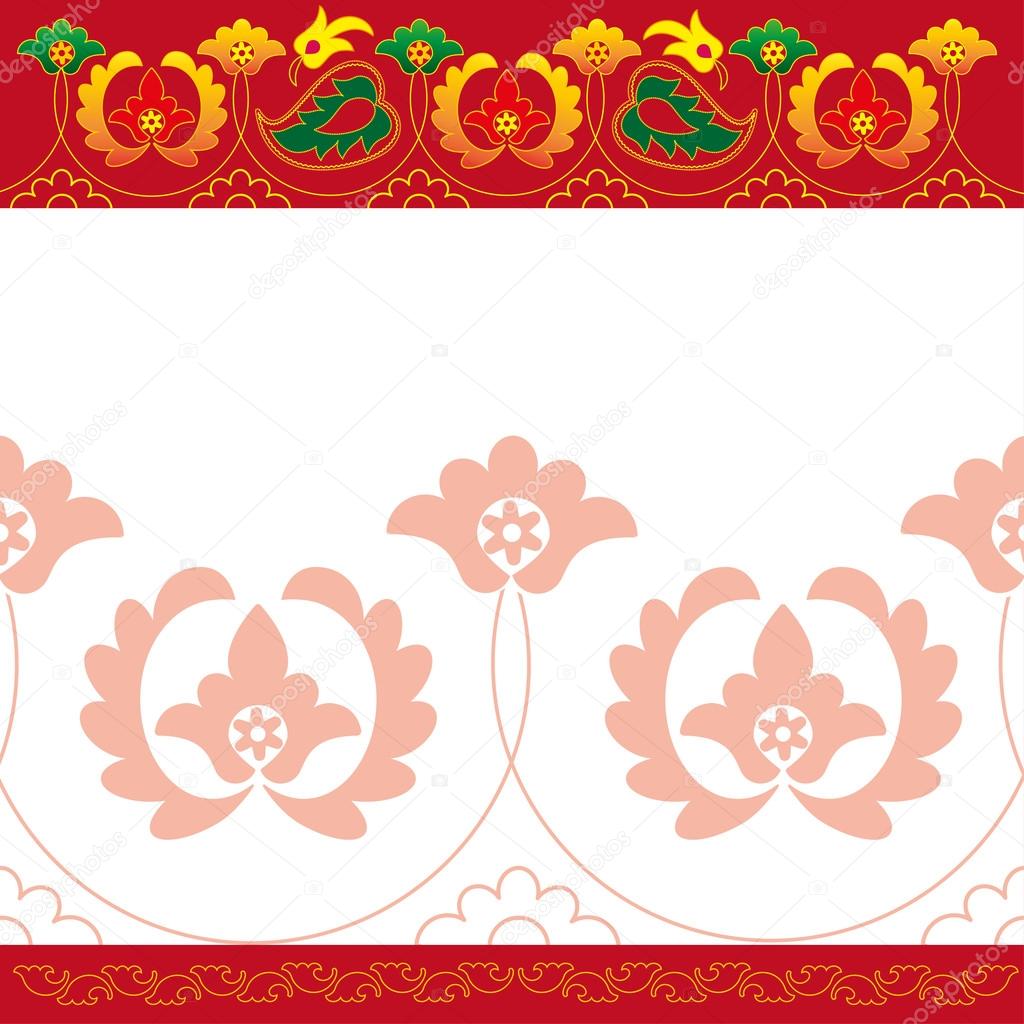 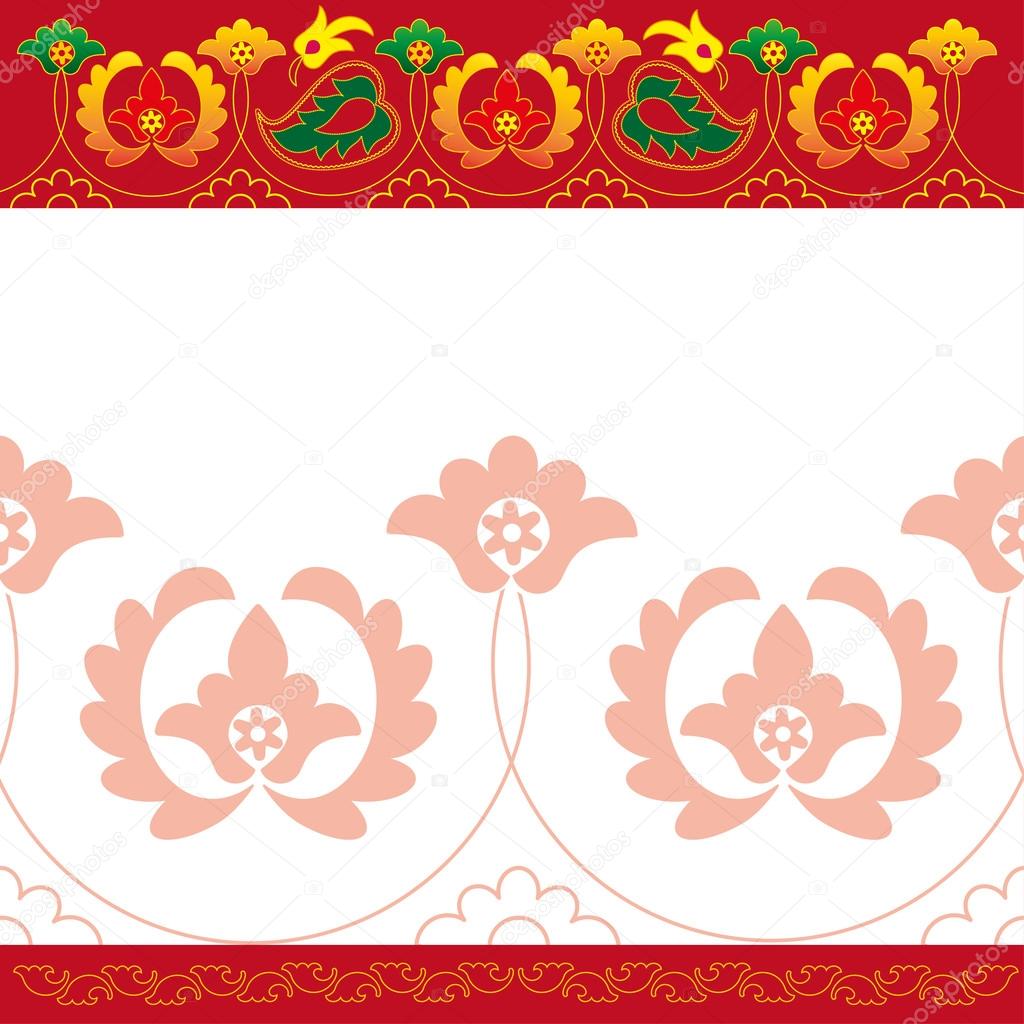 Присоединение Казанского ханства к России произошло в 1552 году, в ходе удачного похода, которым руководил Иван Грозный.
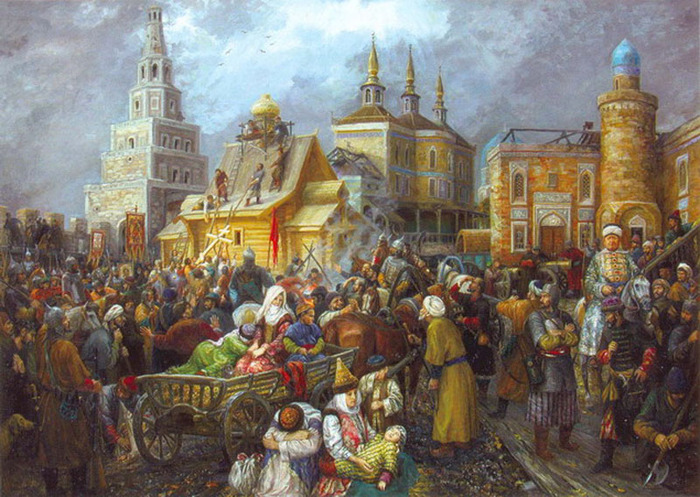 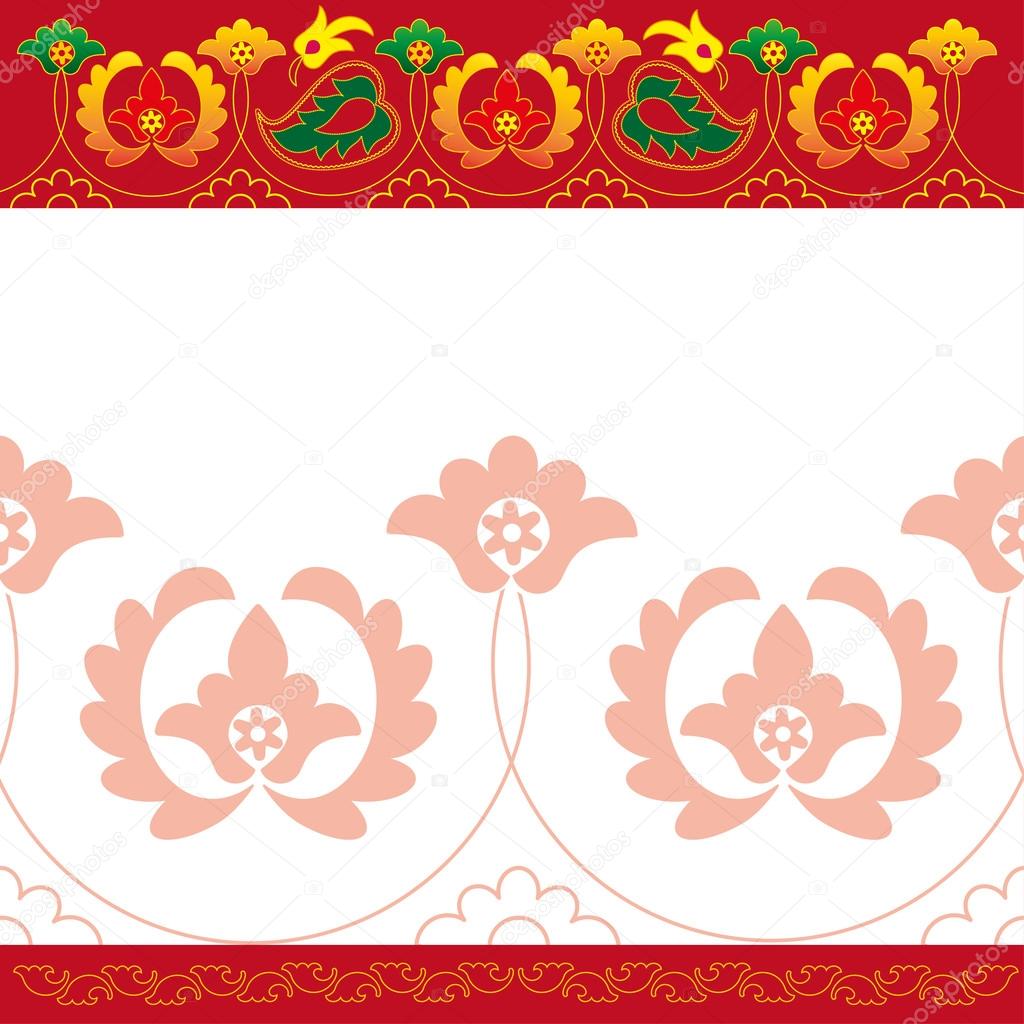 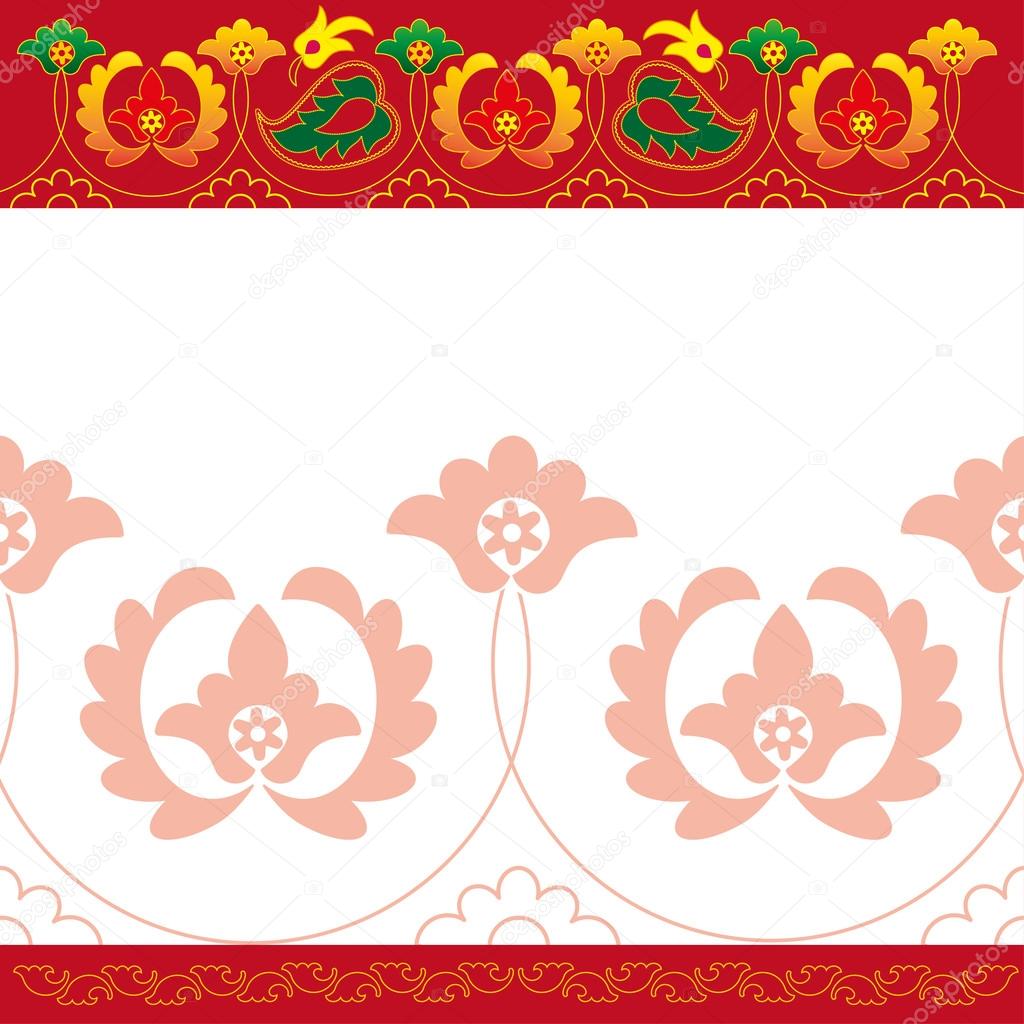 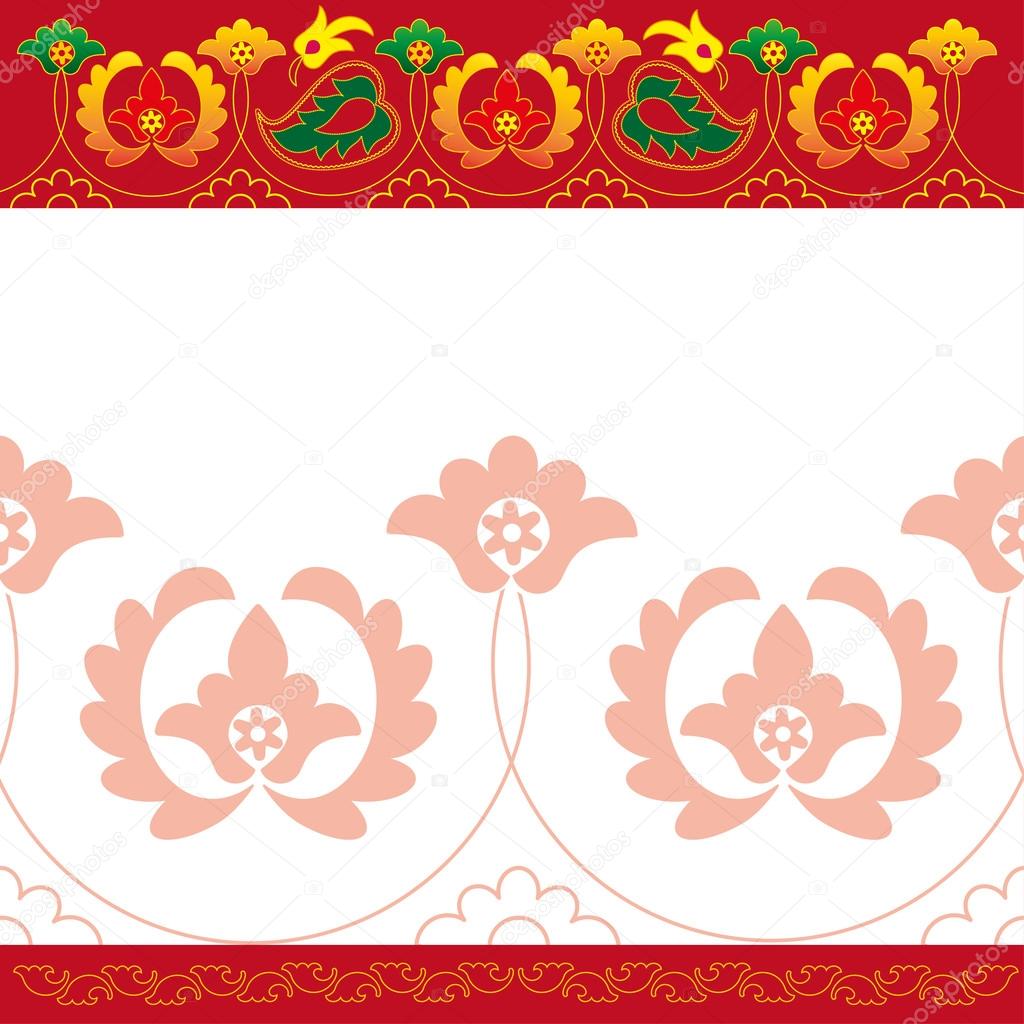 2.  Какой известнейший Русский писатель в совершенстве владел татарским языком ?
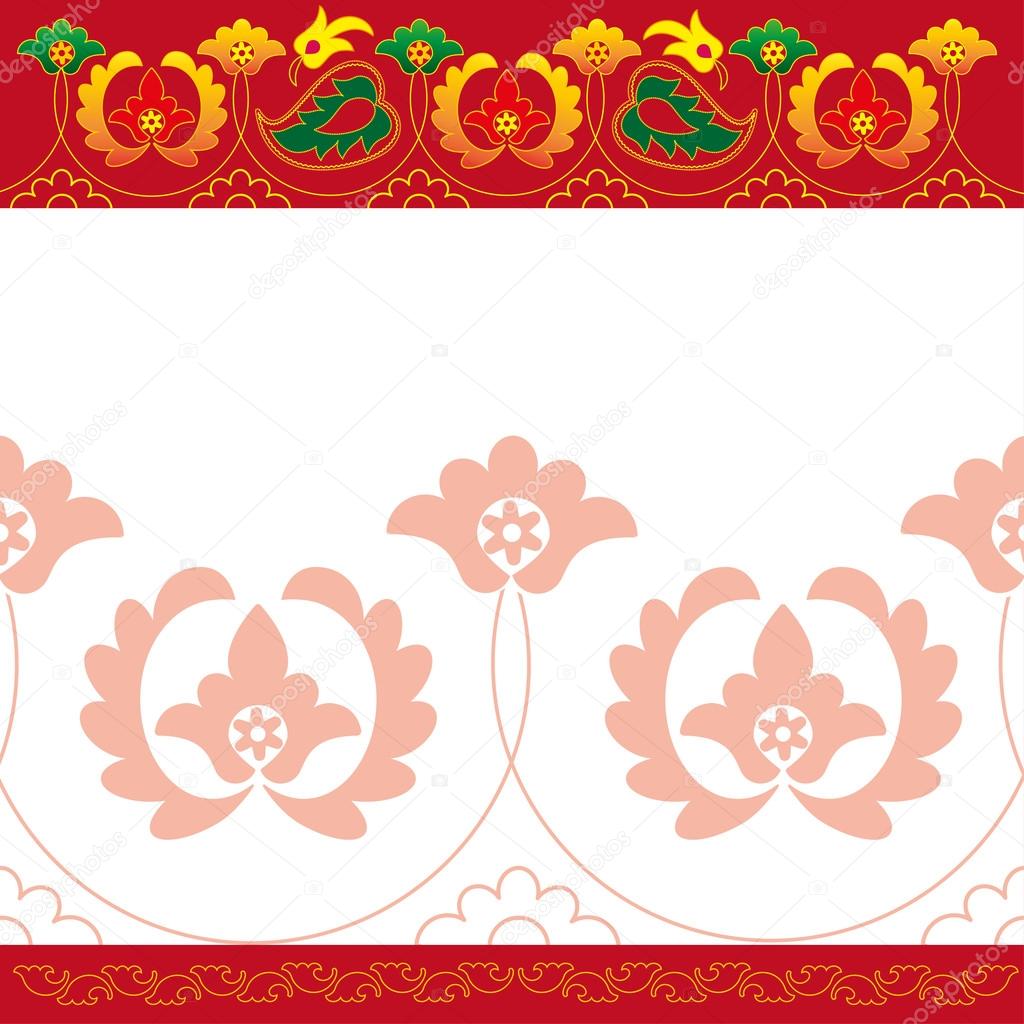 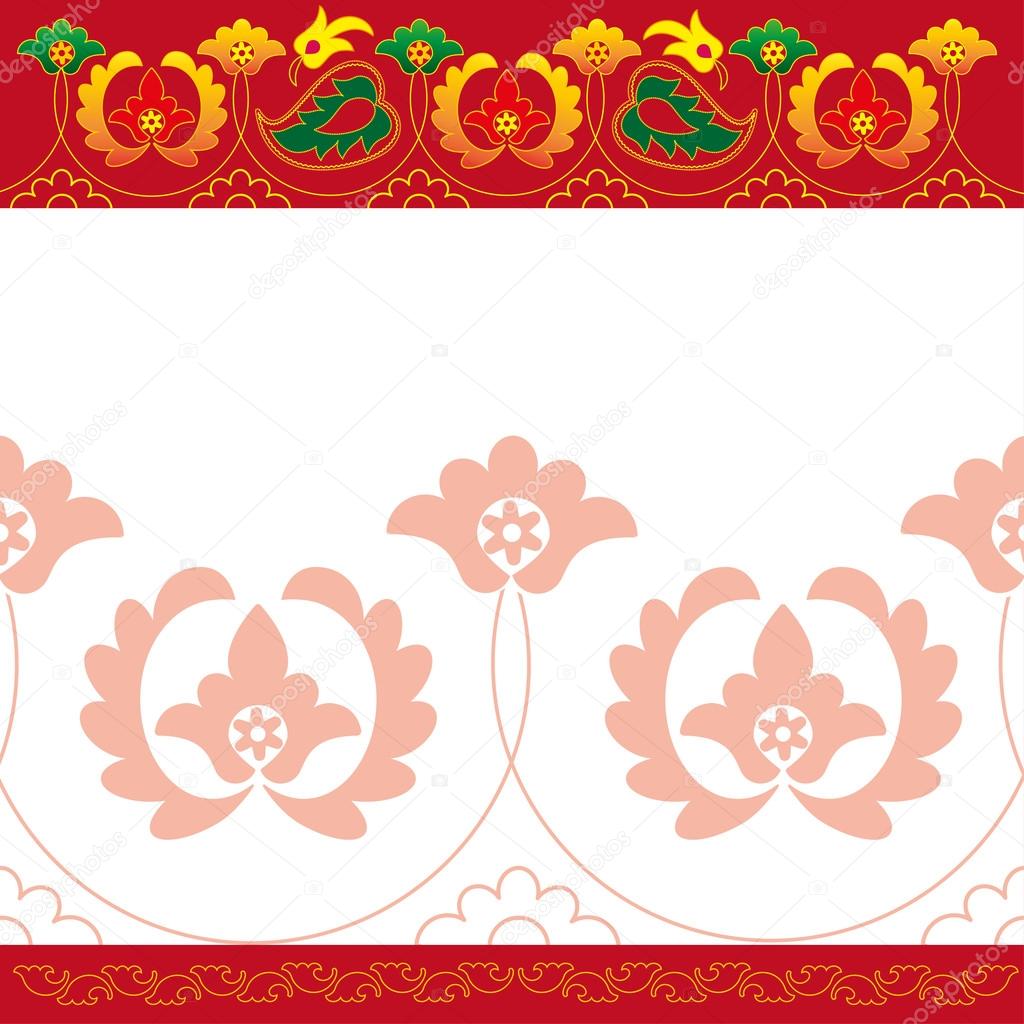 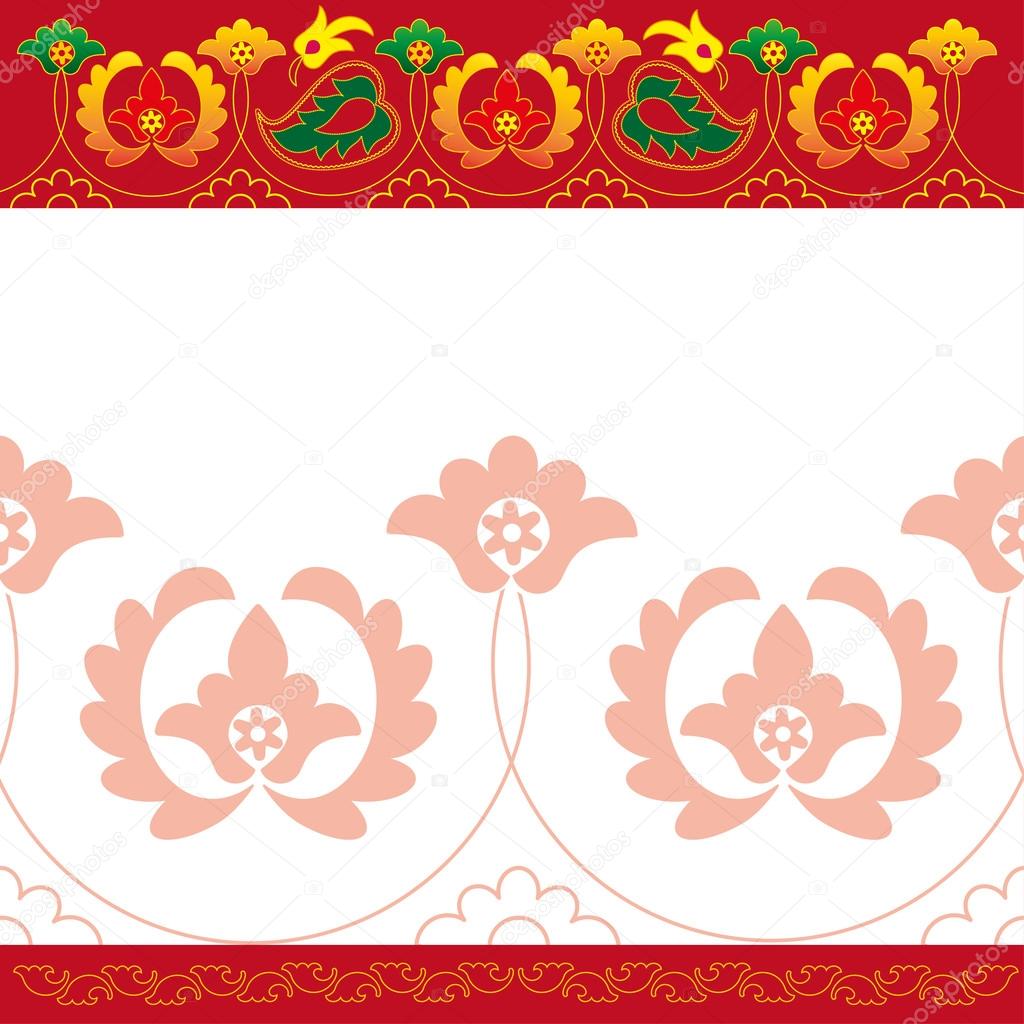 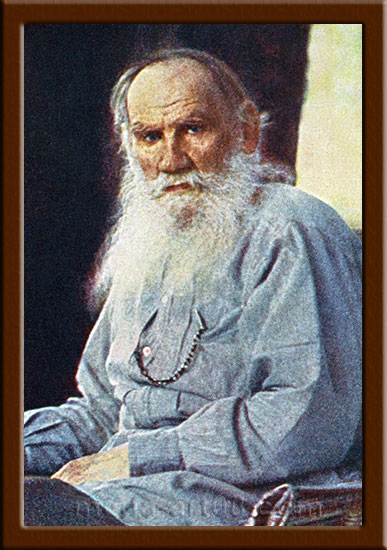 Гений русской литературы Лев Николаевич Толстой в совершенстве знал татарский язык и говорил на нем без акцента.
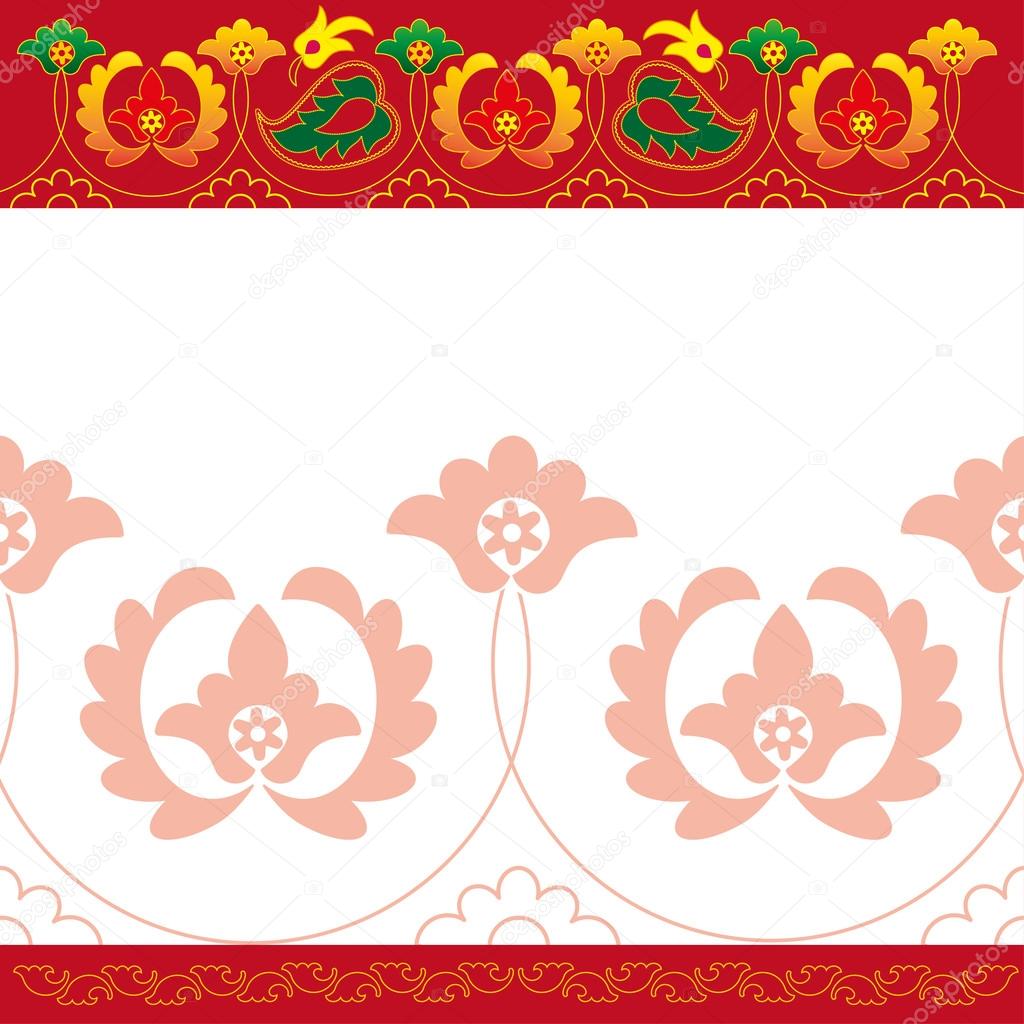 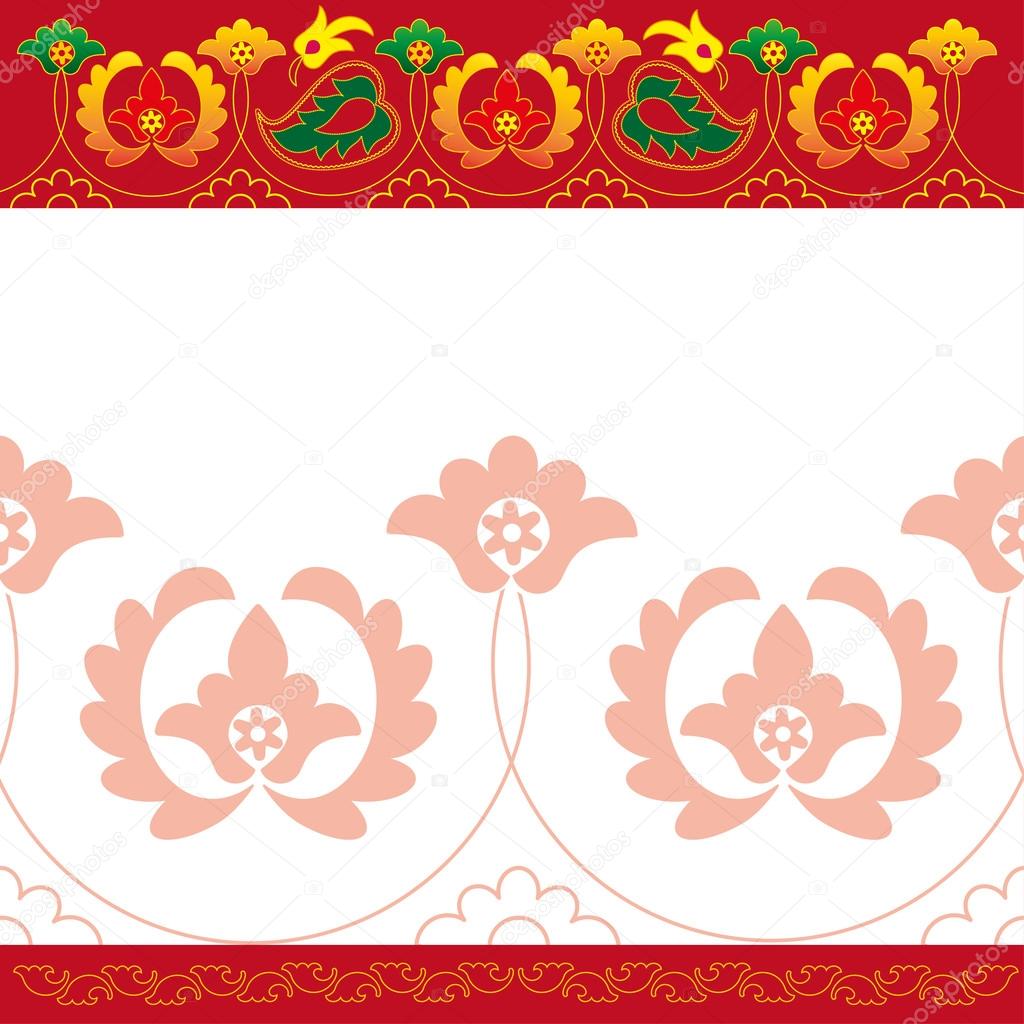 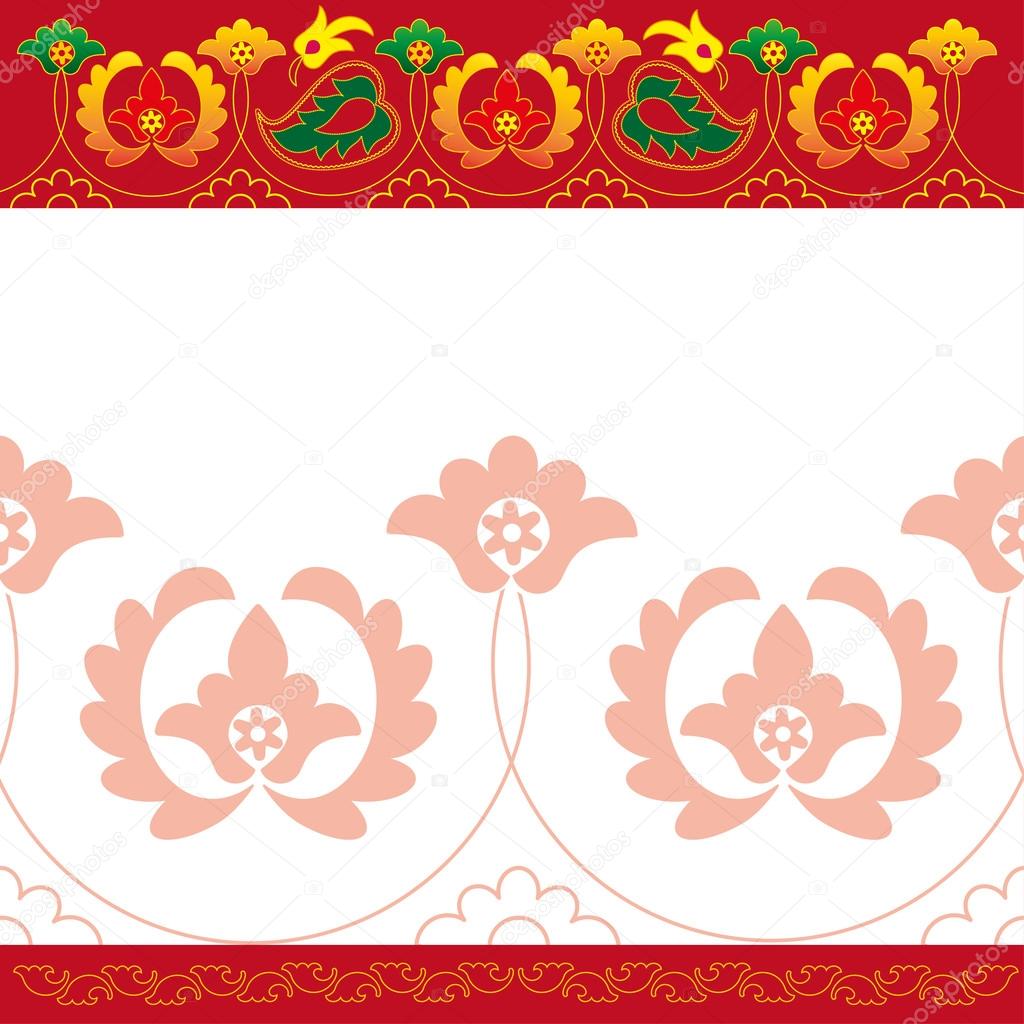 3.  Каких известных личностей , учившихся в Казанском университете , Вы знаете  ?
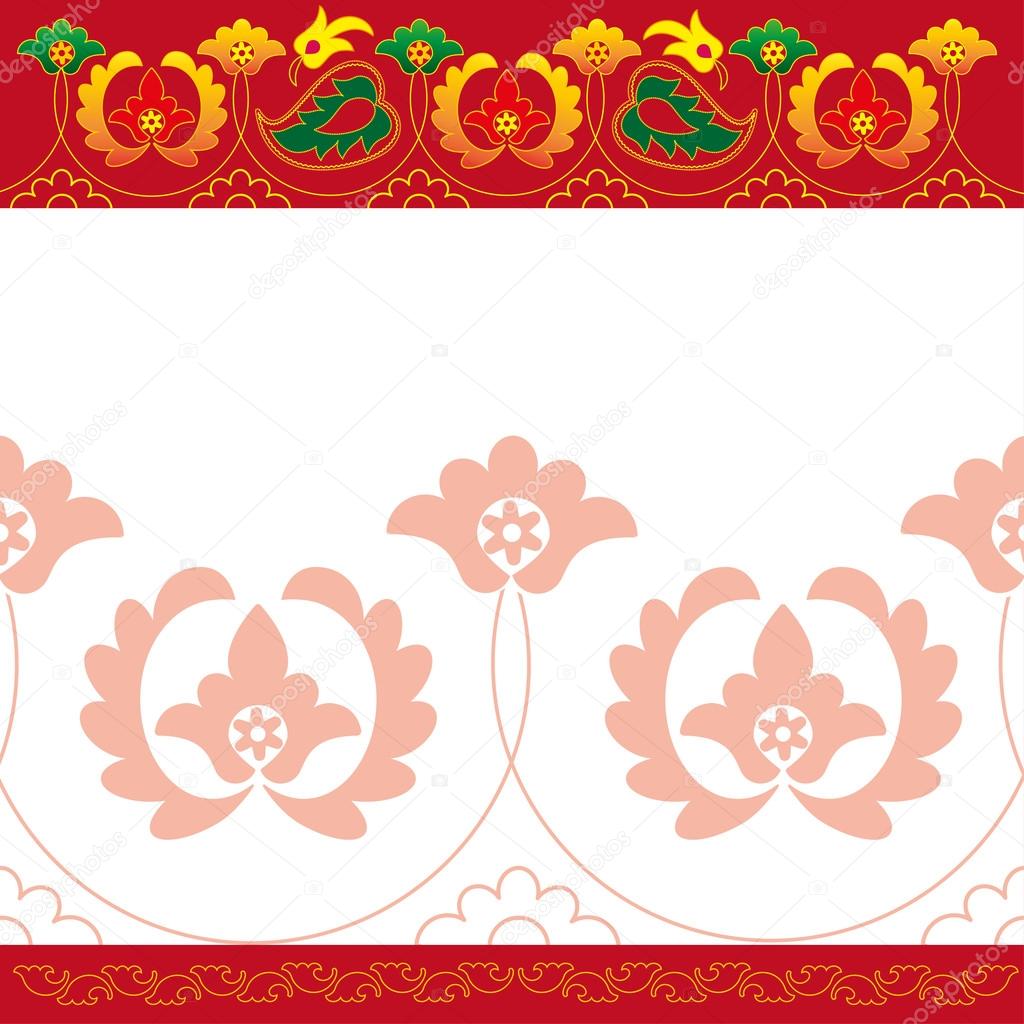 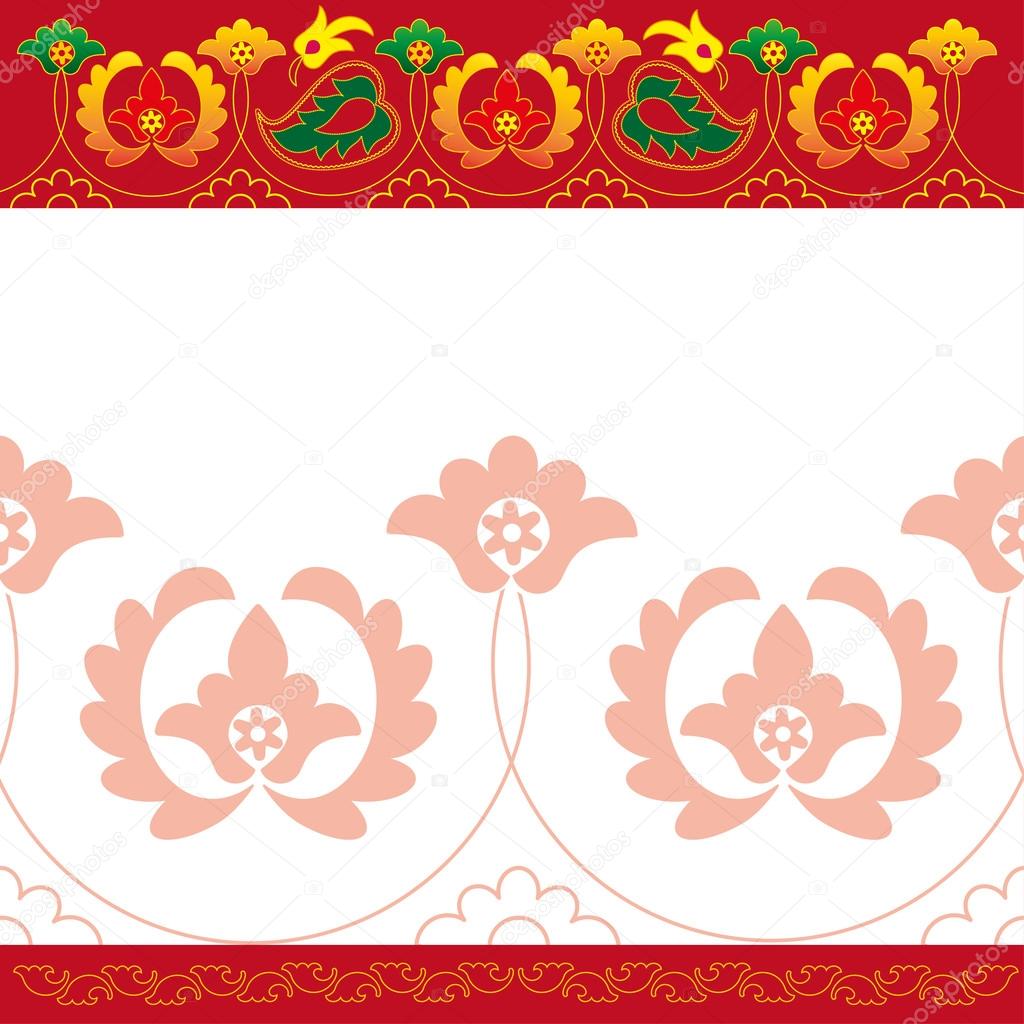 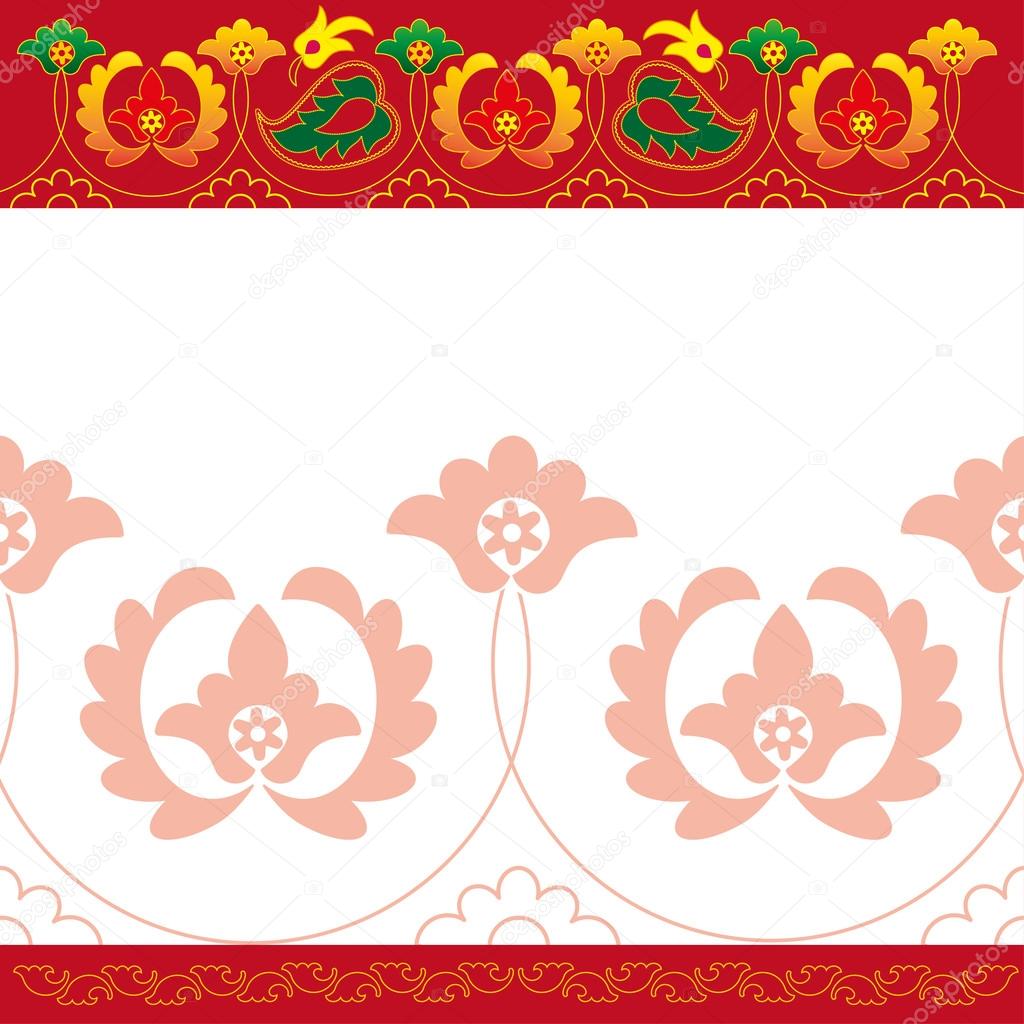 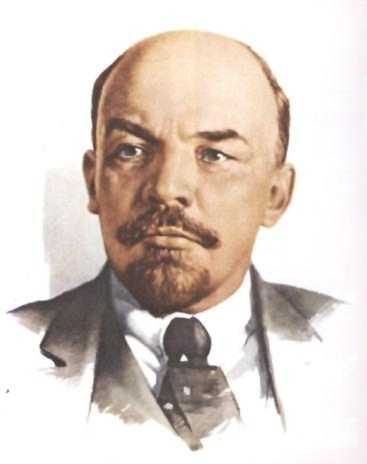 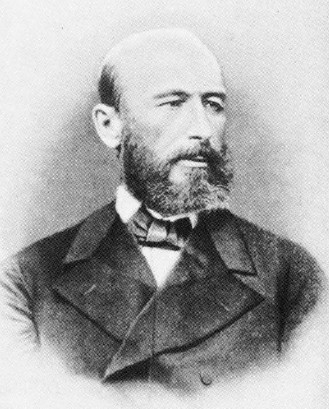 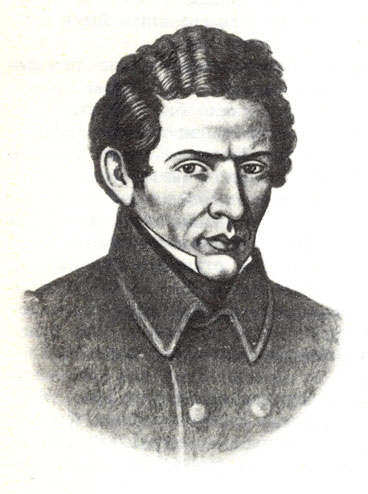 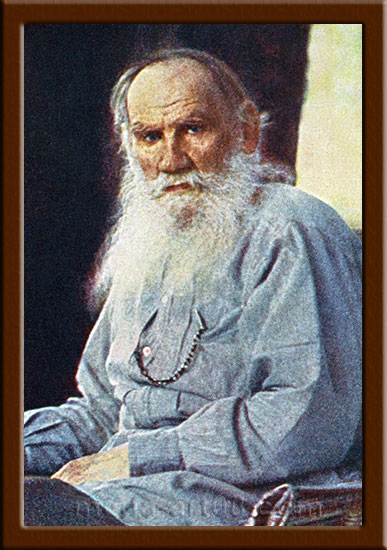 Лев Николаевич Толстой
Александр Михайлович Бутлеров
Владимир Ильич Ленин
Николай Иванович Лобачевский
В разные годы возглавляли Казанский Университет в должности ректора
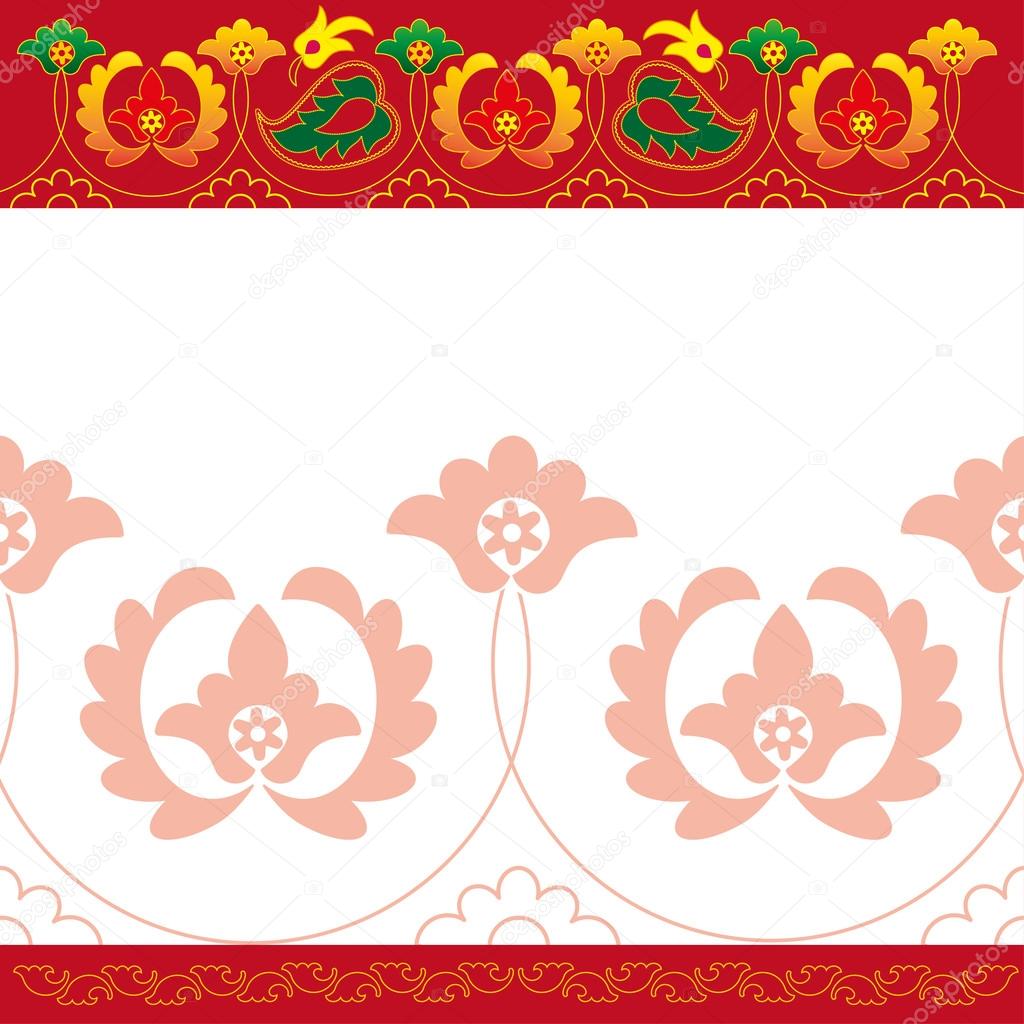 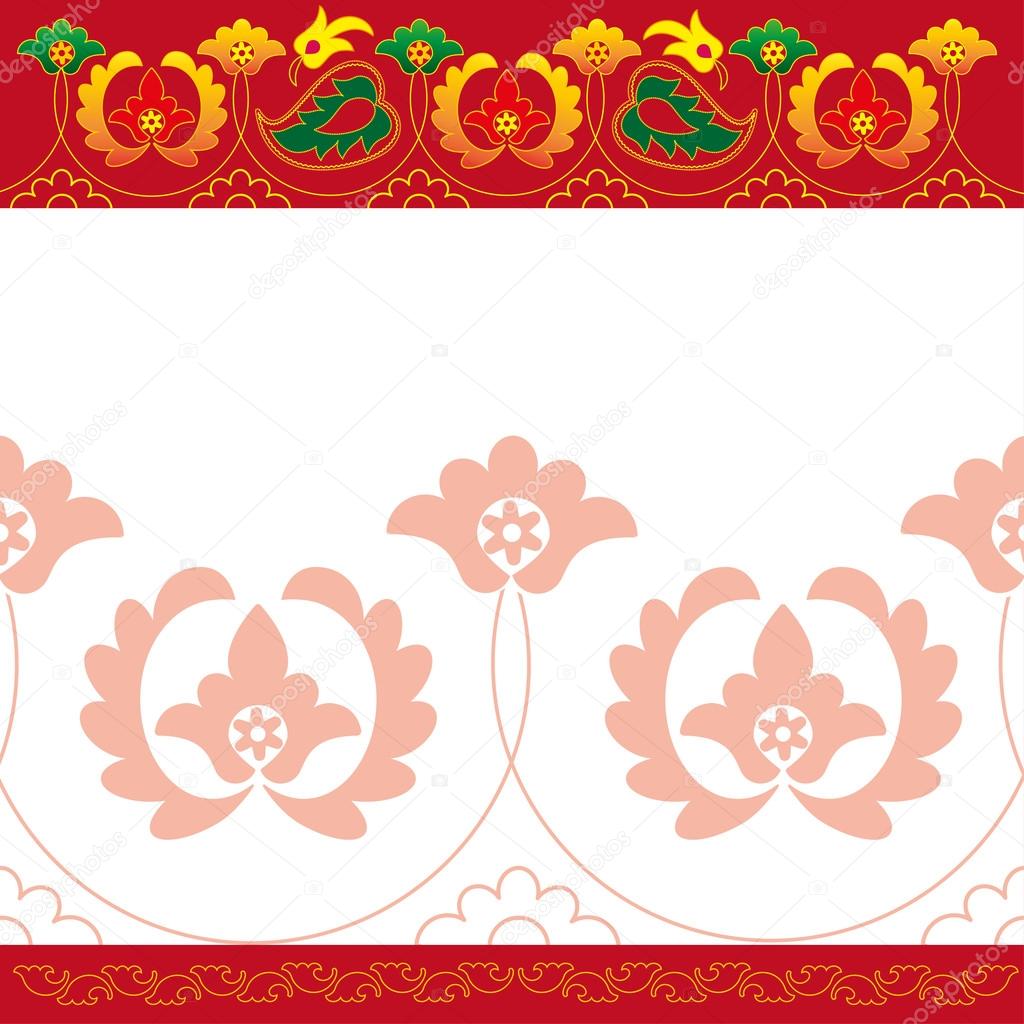 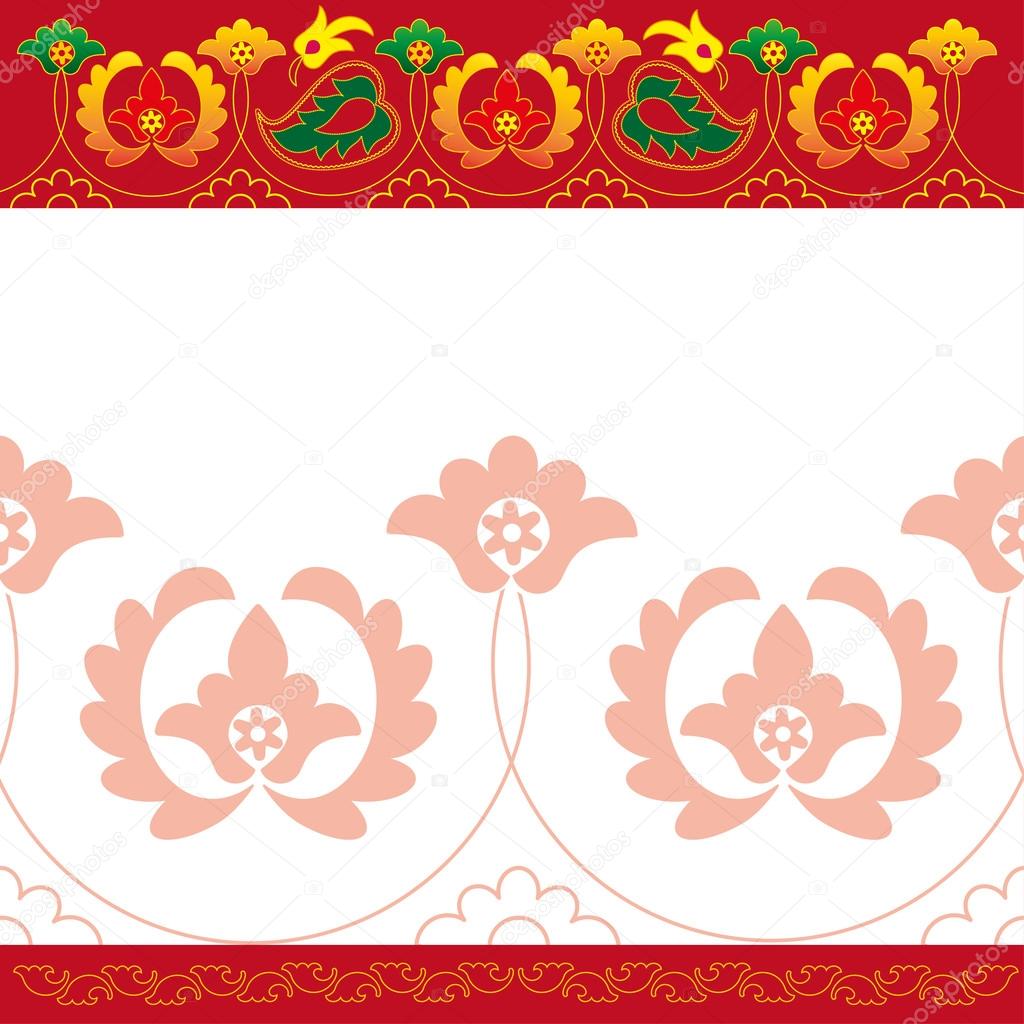 4.Татары собак никогда никогда не держали в домах. С чем это было связано?
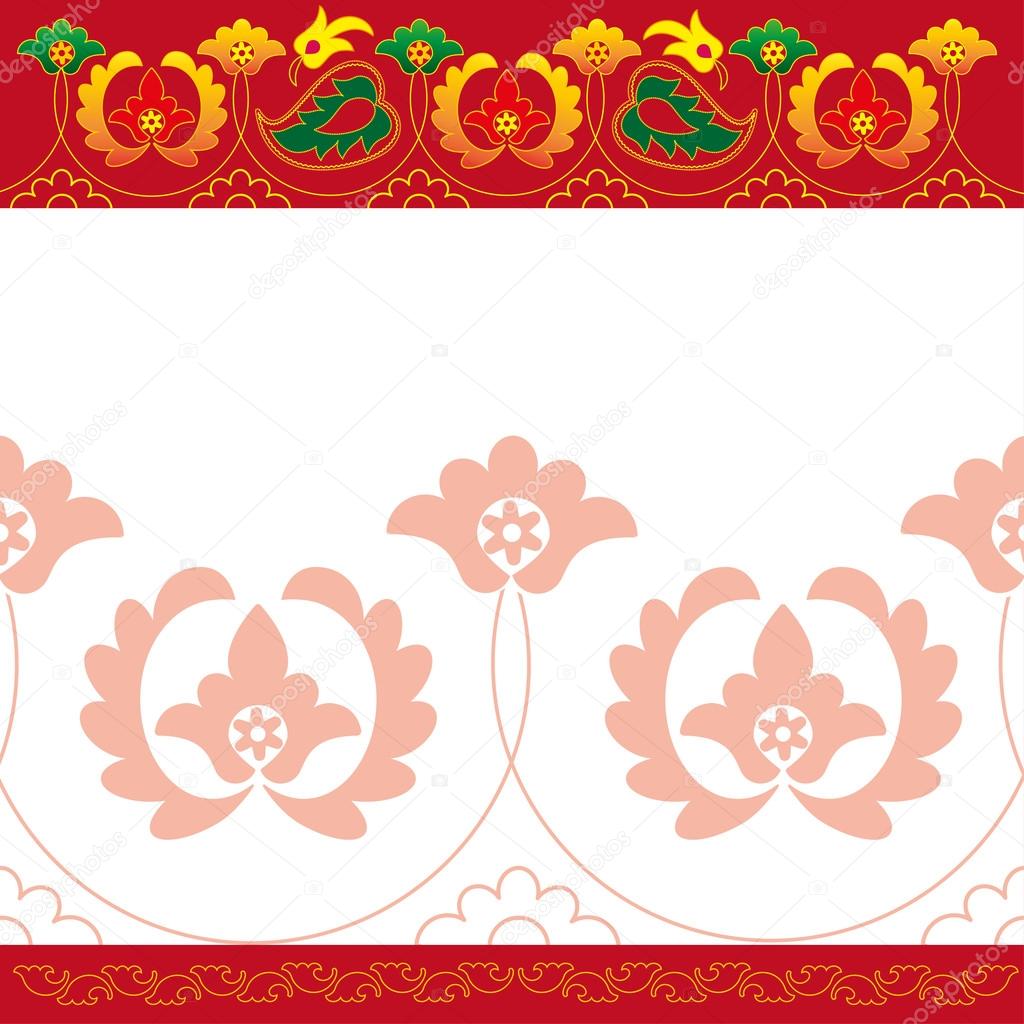 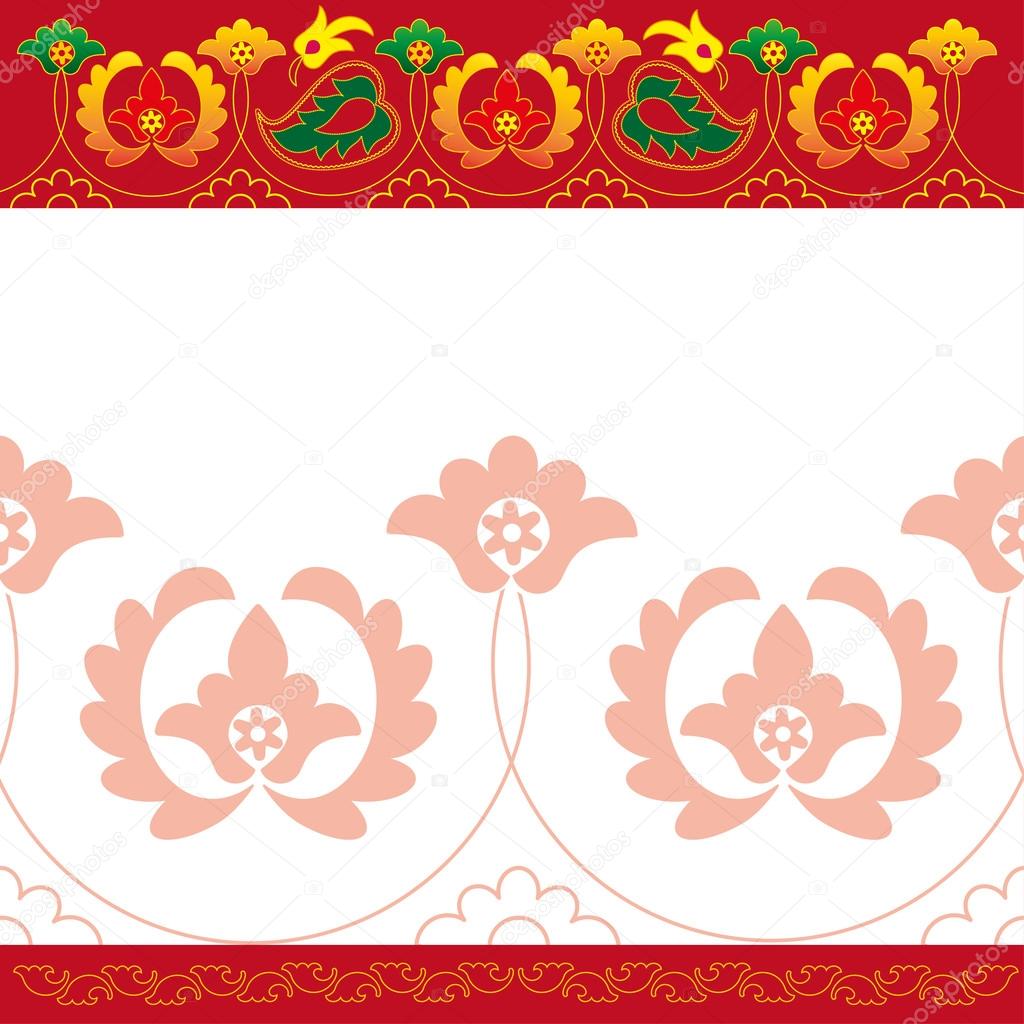 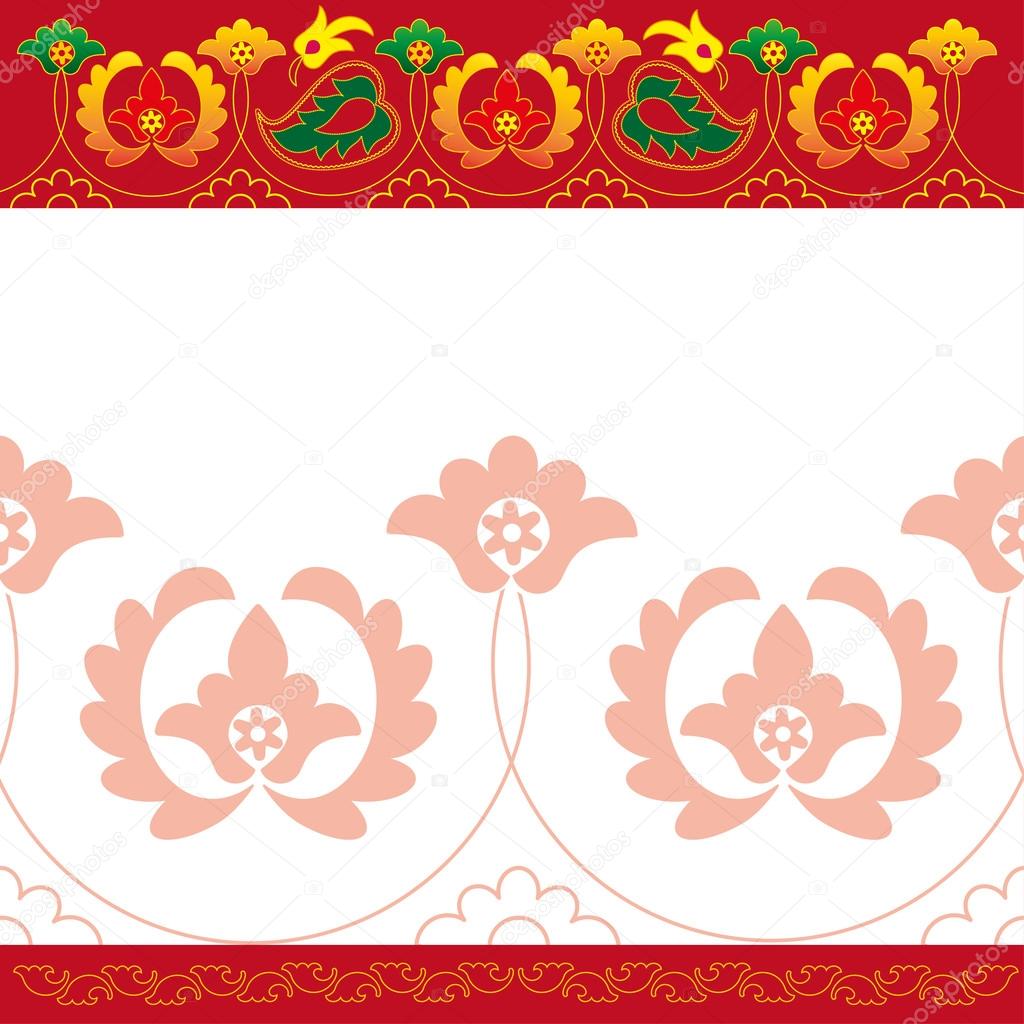 Согласно мусульманским канонам, ангелы не войдут в дома, где есть собаки. 
 Собаки, которых держат в качестве сторожевых во дворе, являются исключением.
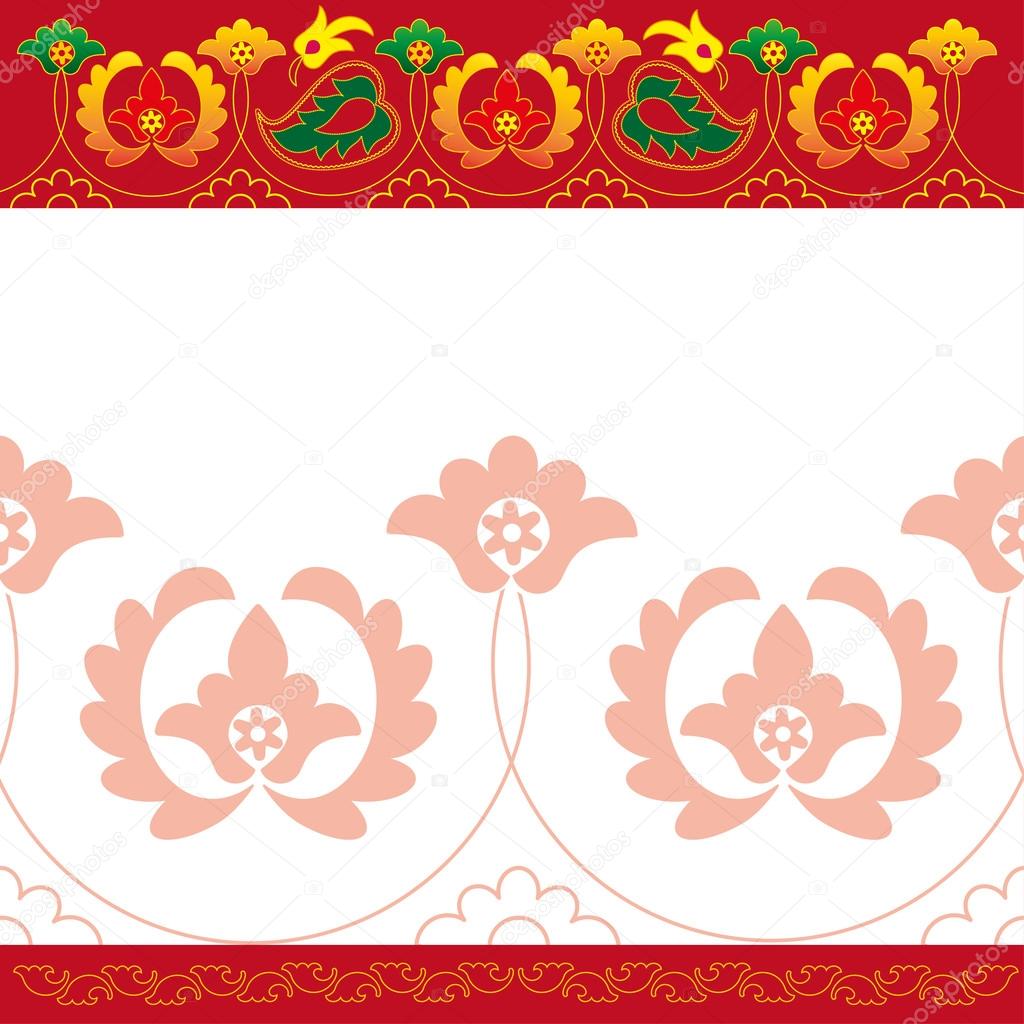 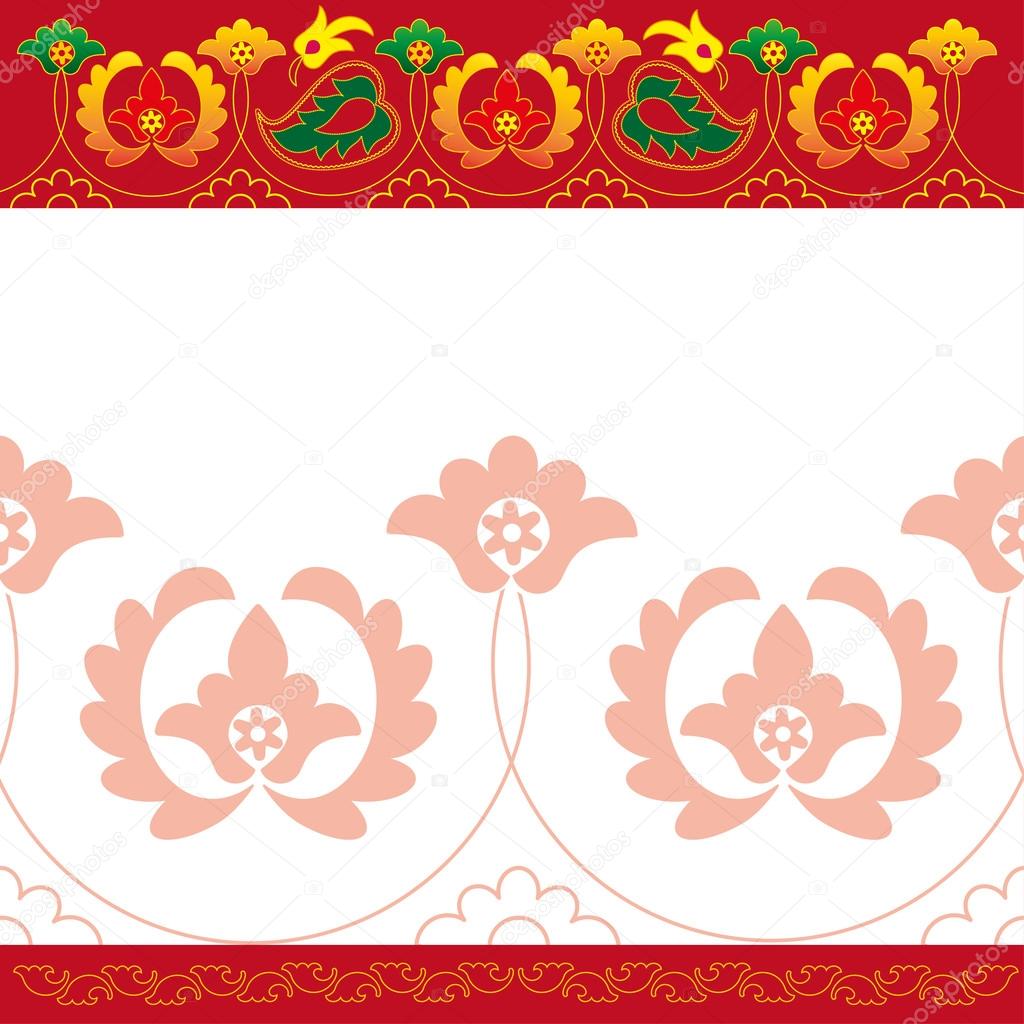 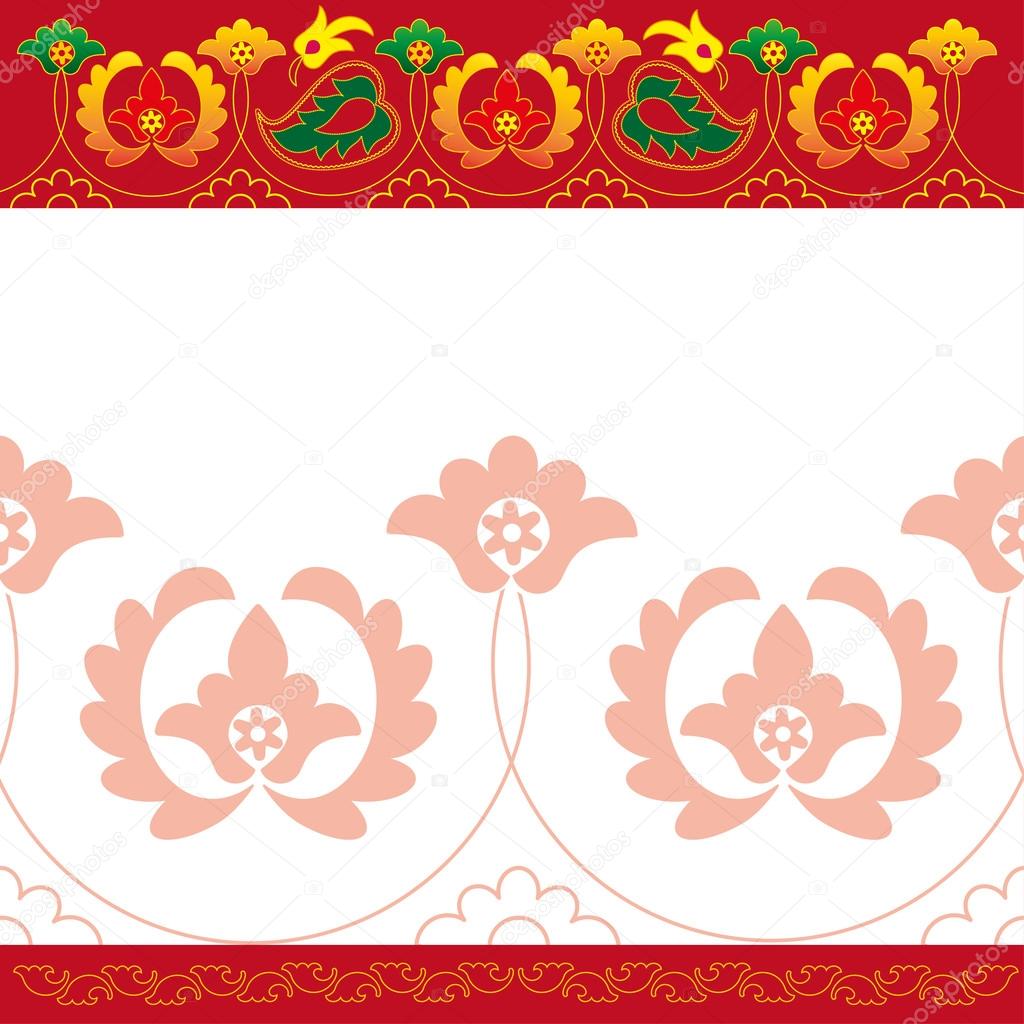 5.Перечислите известные Вам национальные блюда татарской кухни. (Выигрывает команда, назвавшая большее число шедевров татарской  кулинарии)
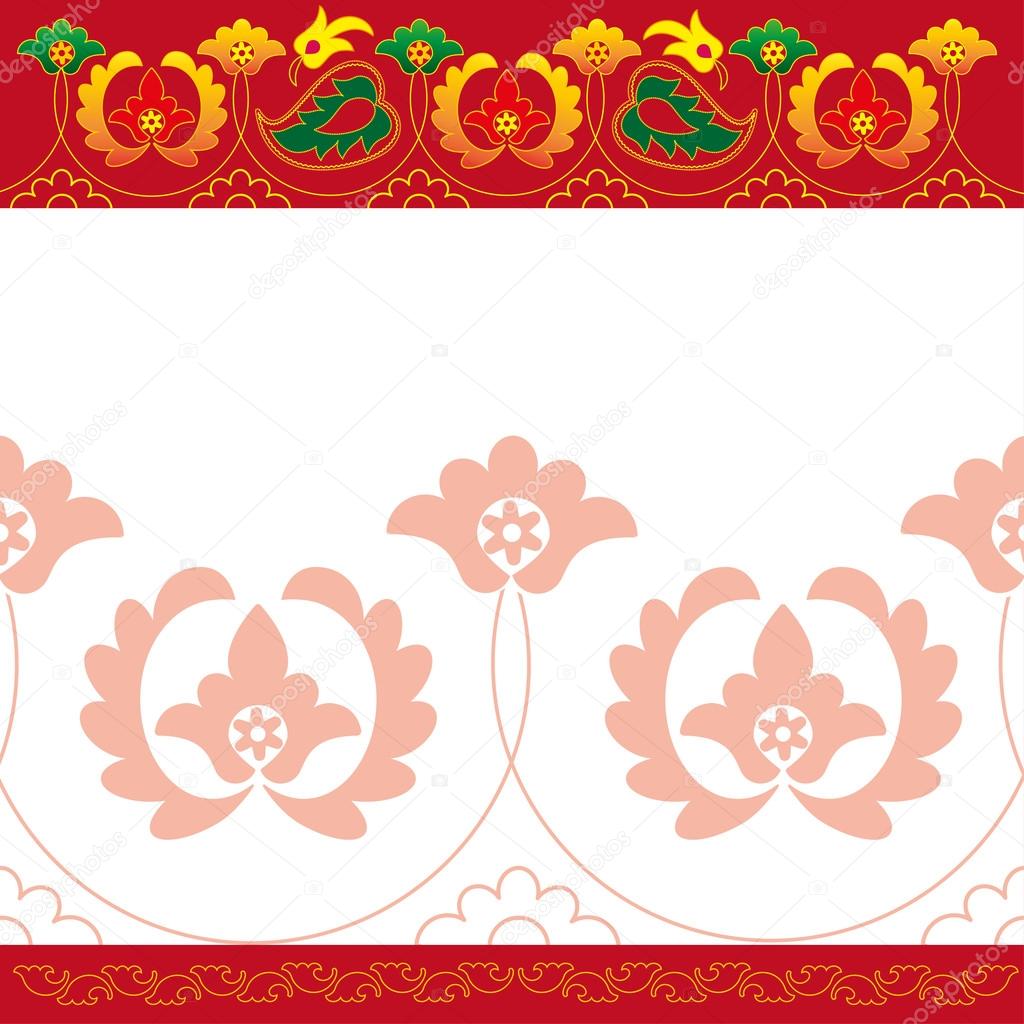 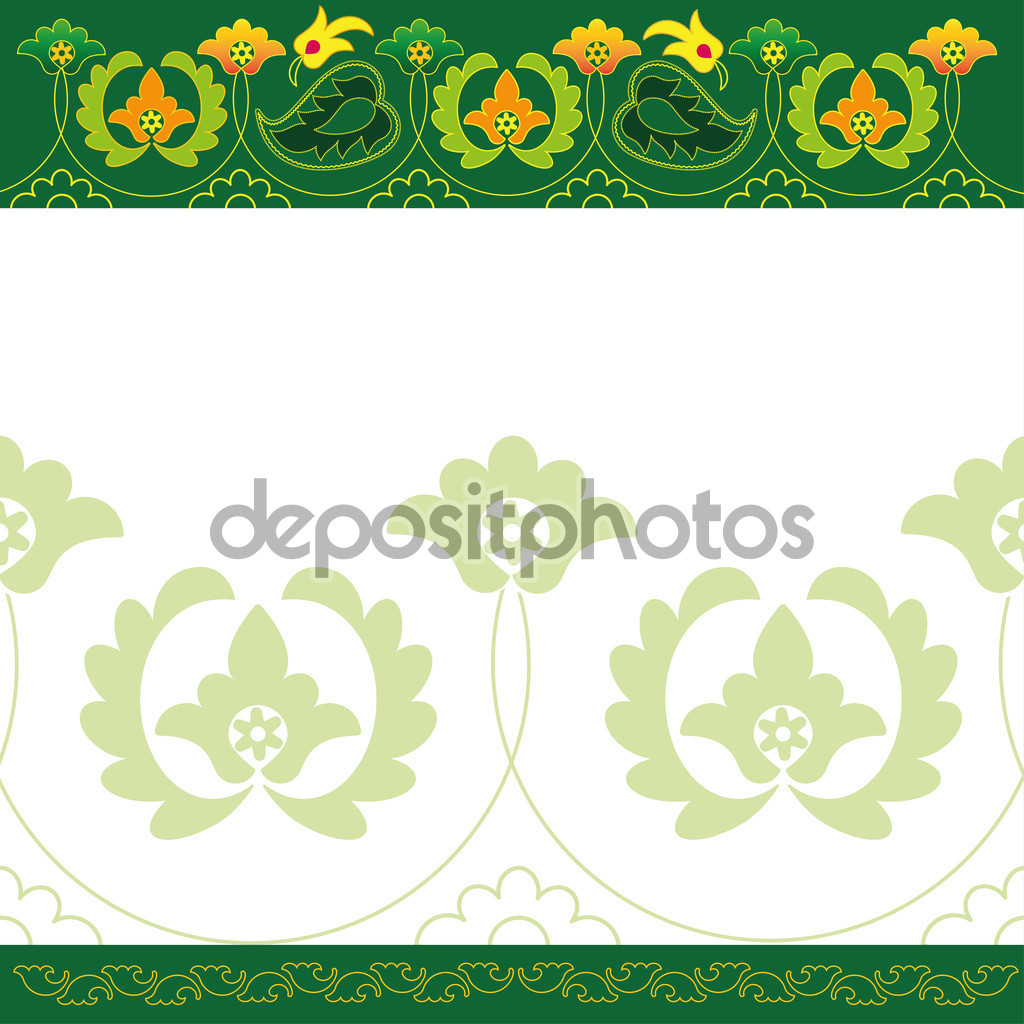 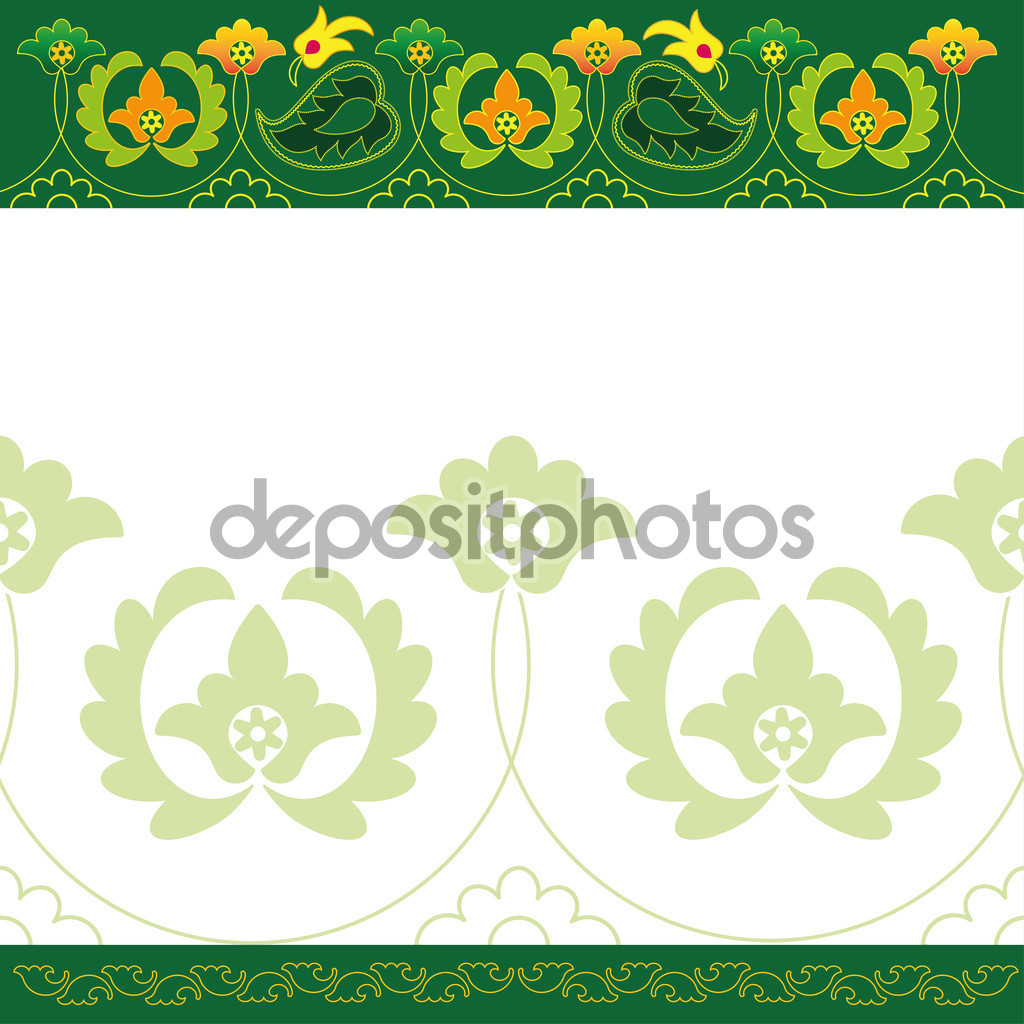 өченче тур
Третий тур
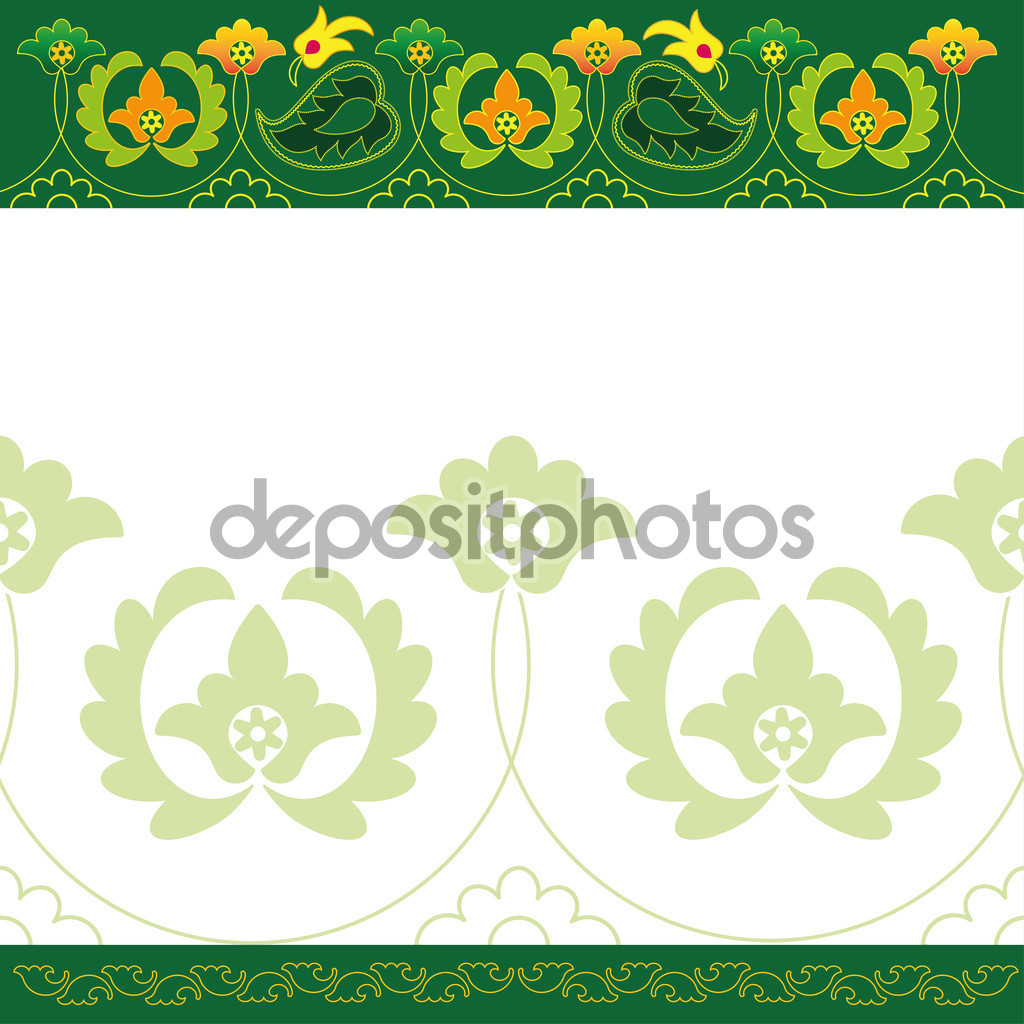 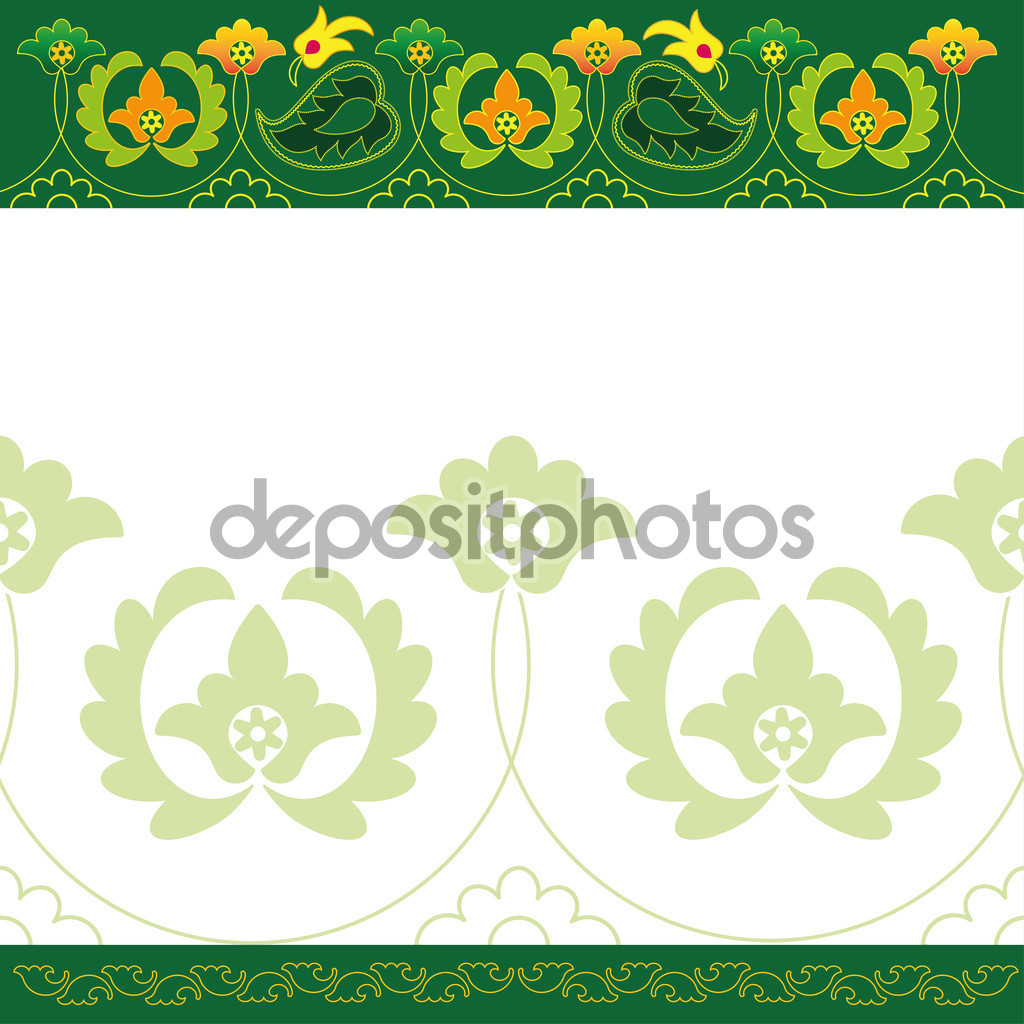 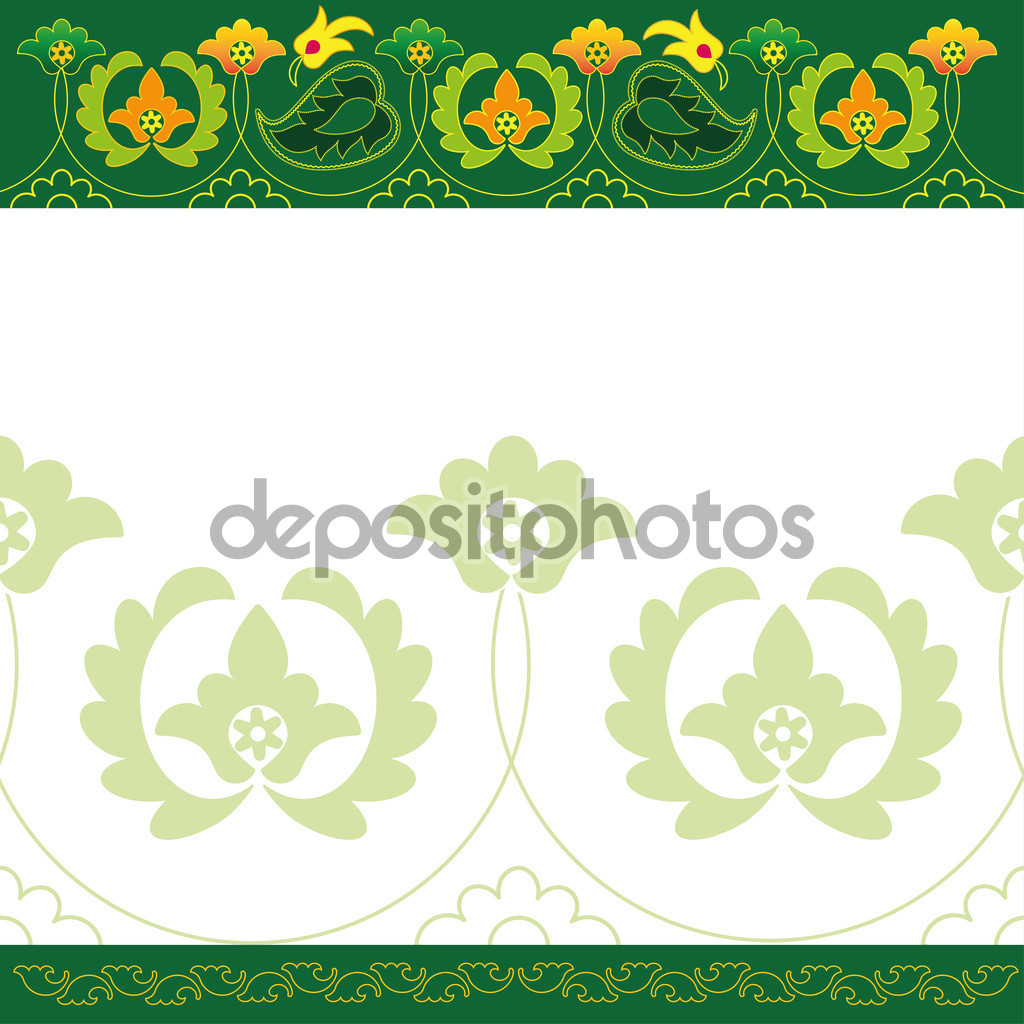 1.Выберите правильный перевод с русского на татарский:
1) Книга -а) каеш
                  б)китап
                  в)каен
2)Вода –  а) сүзлек                   б) чәчәк
                  в)су
3)Ветер - а) алан
                 б) җил
                 в)карбыз


4)Лист дерева-  а)яфрак 
                              б)бит
                              в)бал
5)Цветок –  а)чәк-чәк
                      б)чәнечке
                      в)Чәчәк
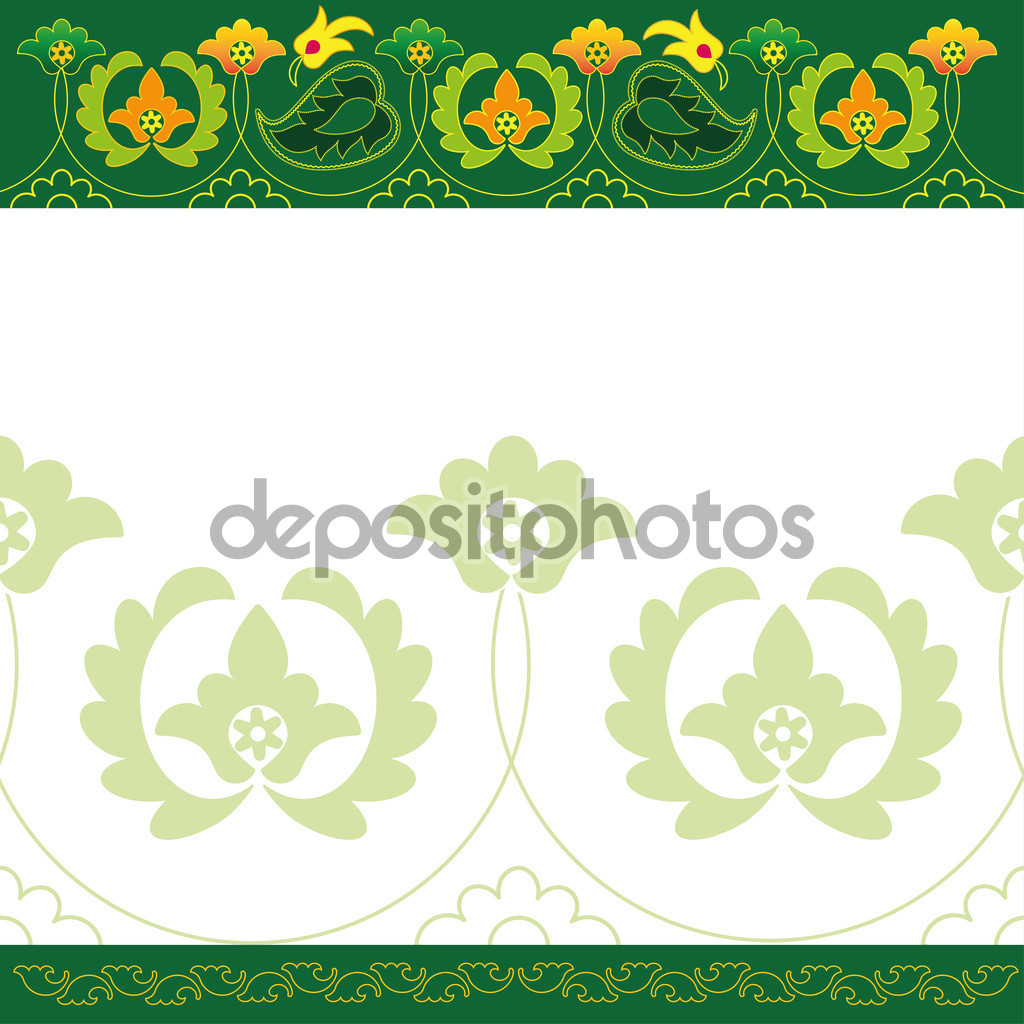 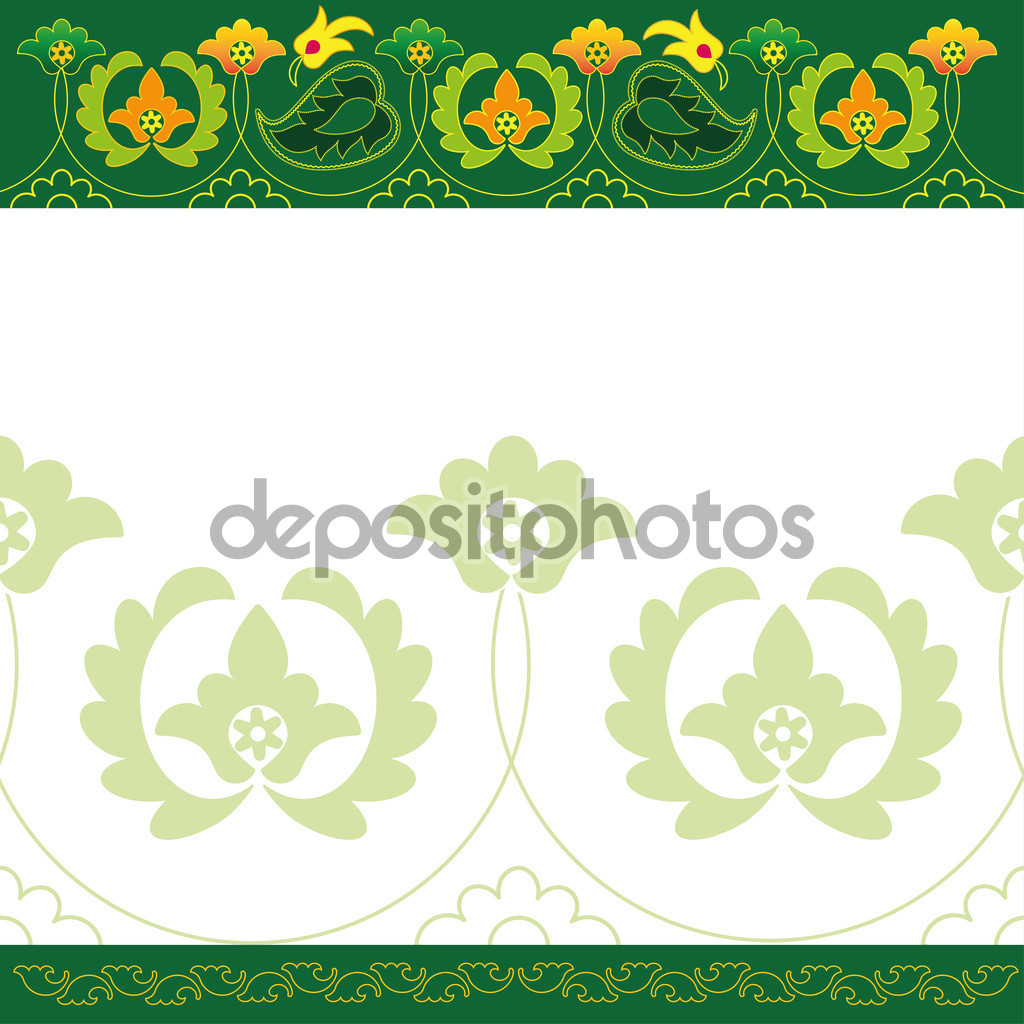 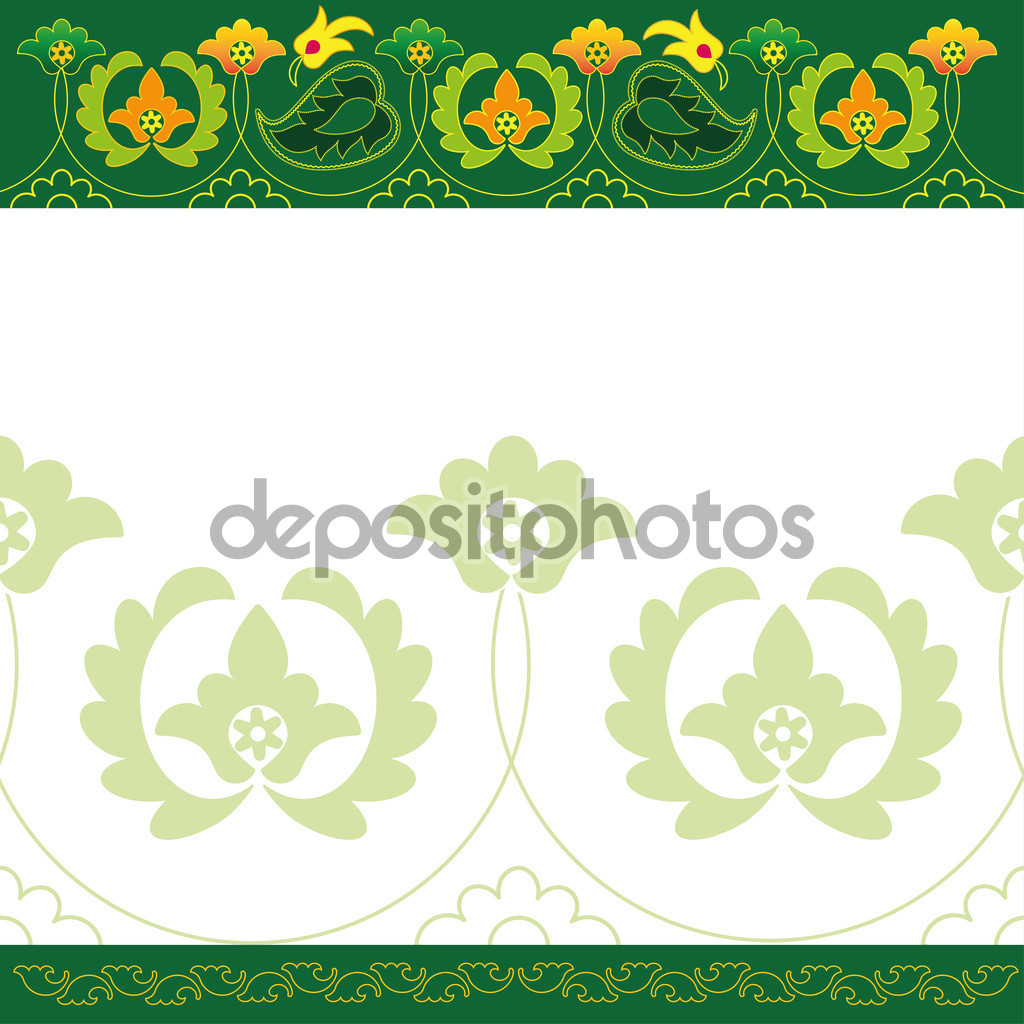 1.Выберите правильный перевод с русского на татарский:
1) Книга -
                  б)китап
                  
2)Вода –                     
                  в)су
3)Ветер - 
                 б) җил
                 

4)Лист дерева-  а)яфрак 
                              
                              
5)Цветок –  
                      
                     в)Чәчәк
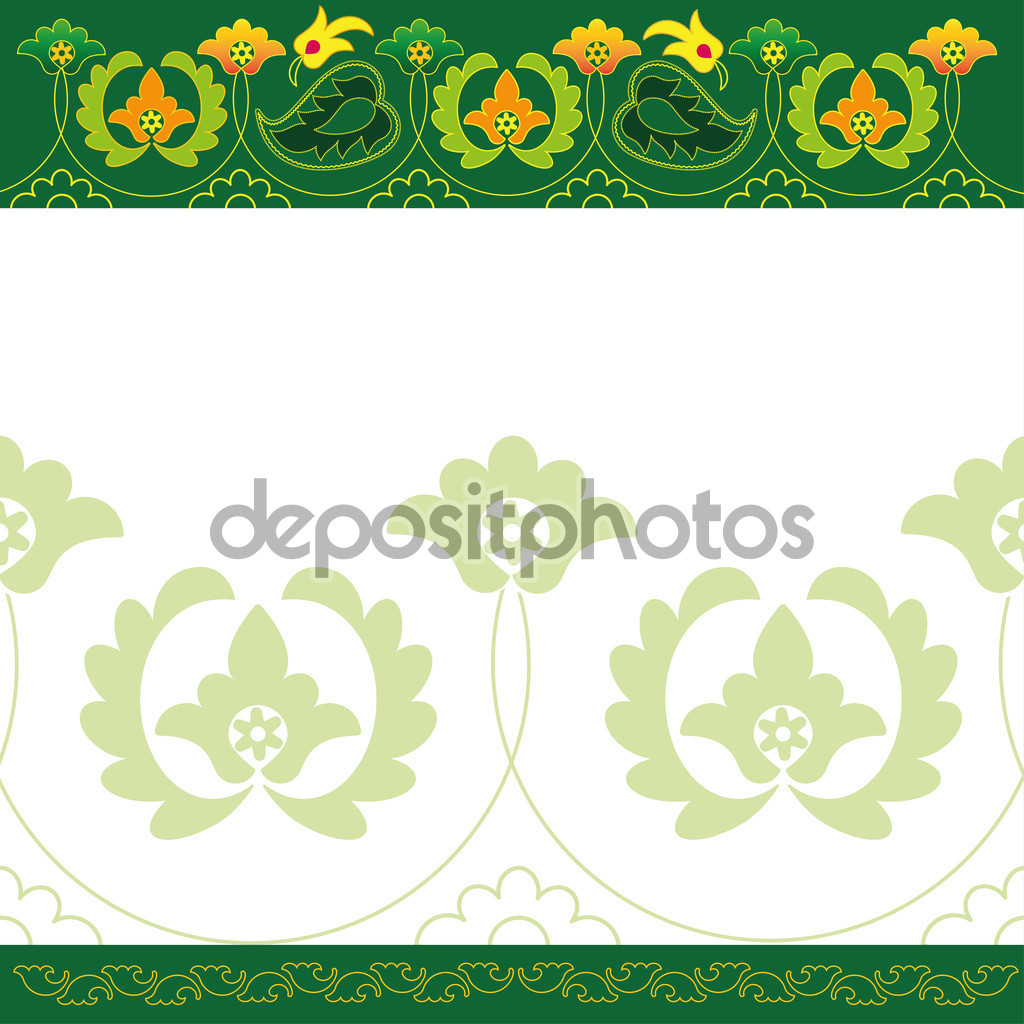 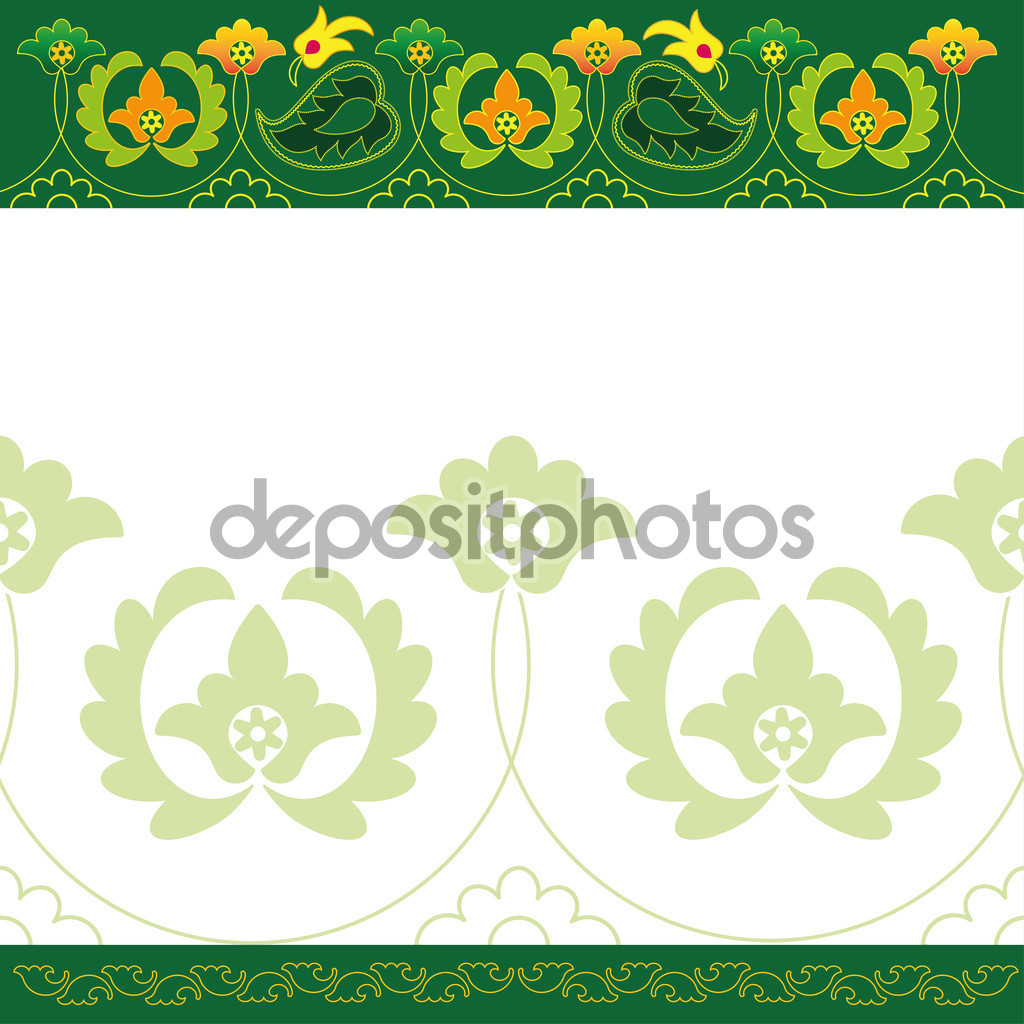 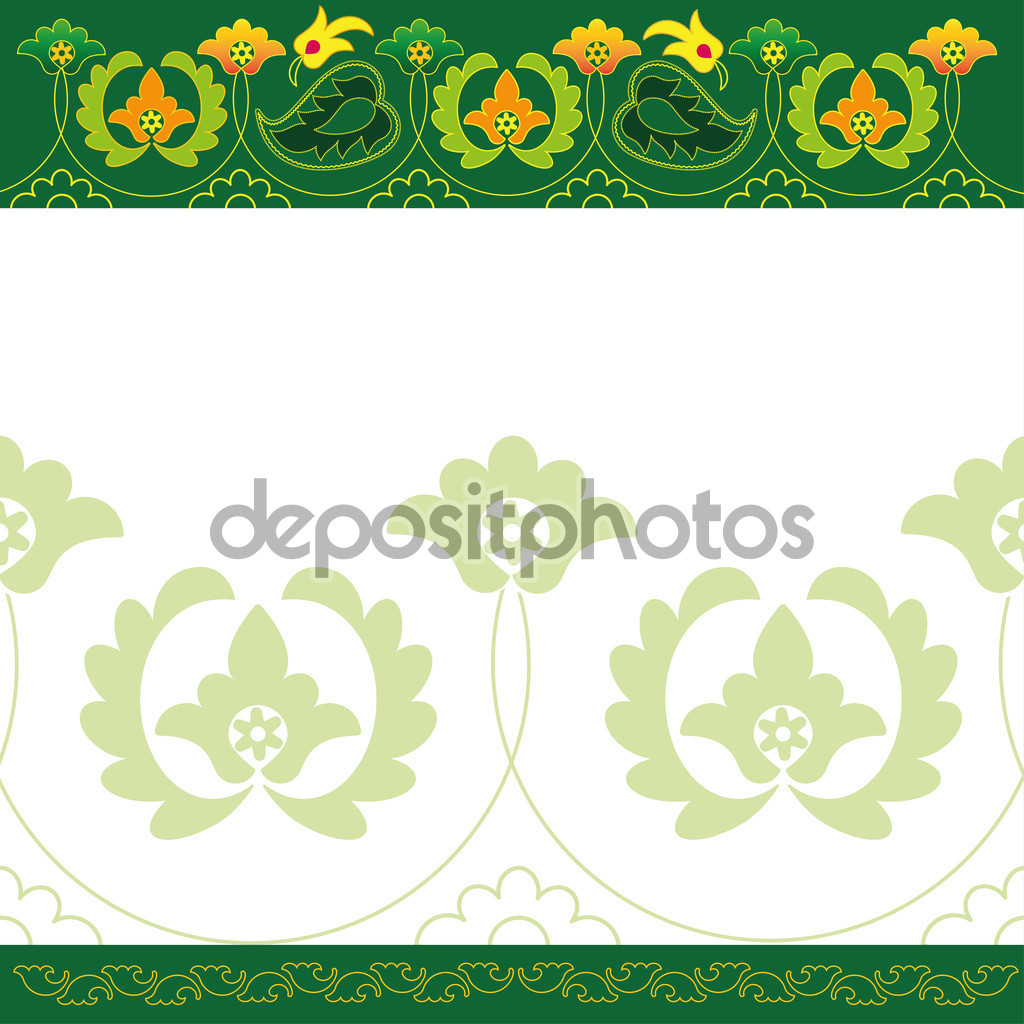 2.Выберите правильный перевод с  татарского на русский:
1)Иртә –а)полночь
                б)вечер
                в)утро 
2)Ай  - а)месяц
             б)неделя
             в)год
3)Көн – а)утро
               б)рассвет
               в) день

4)Сәгать – а)кукушка
                    б) часы
                    в)культура
5)Атна-  а)неделя
                б)месяц
                 в)век
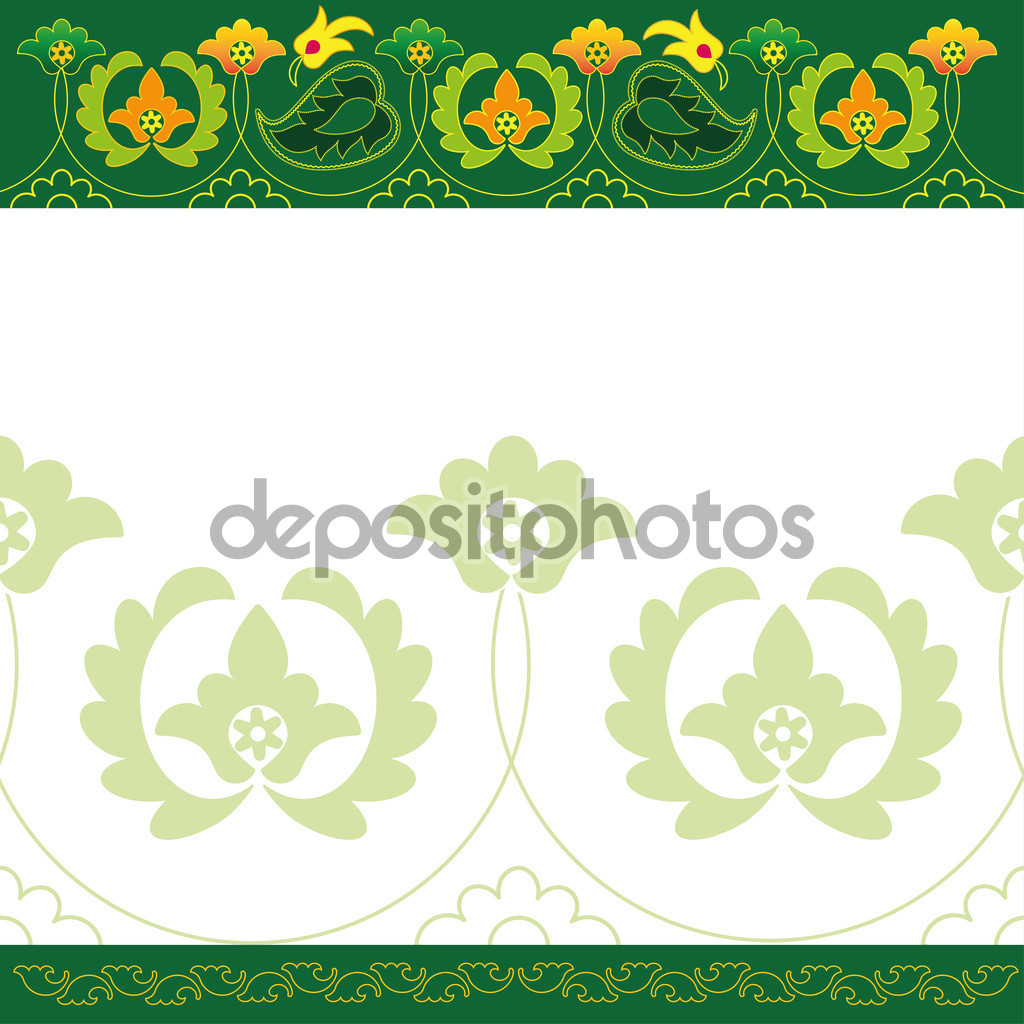 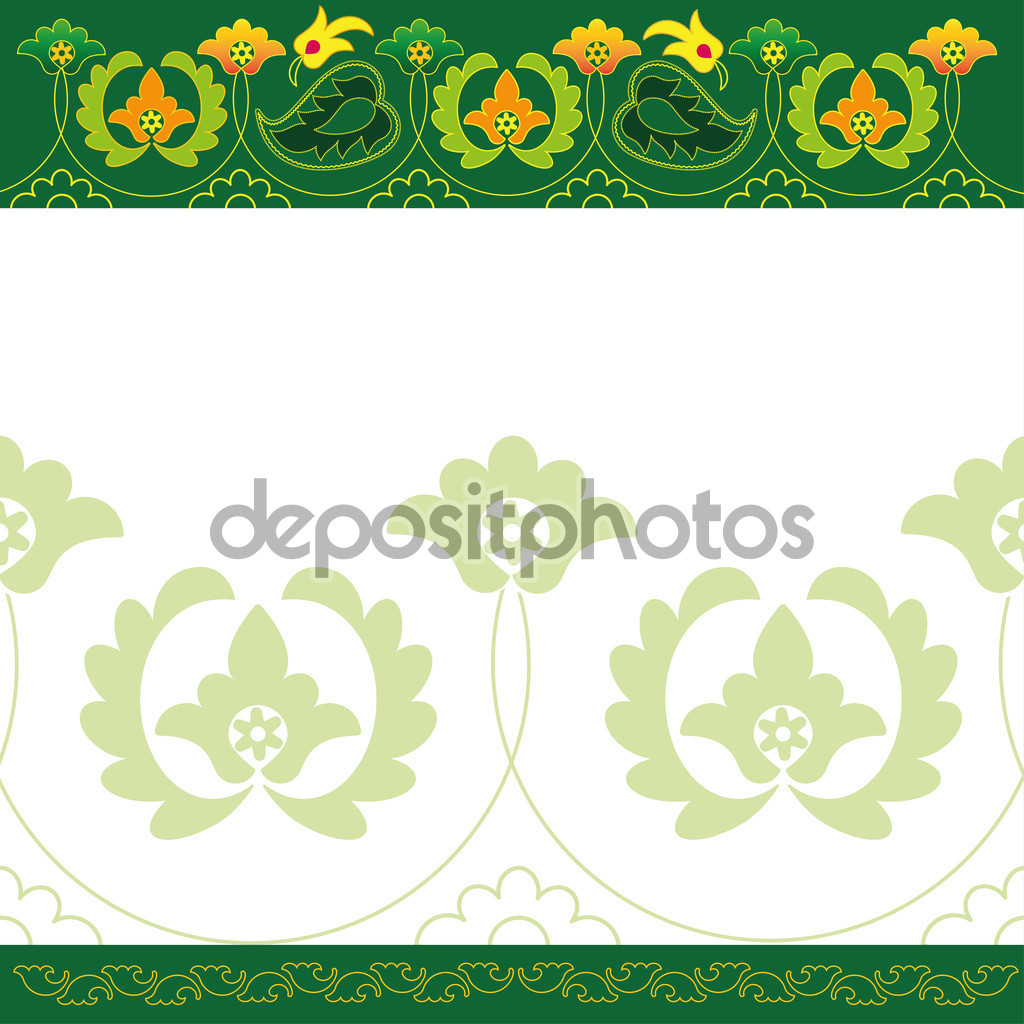 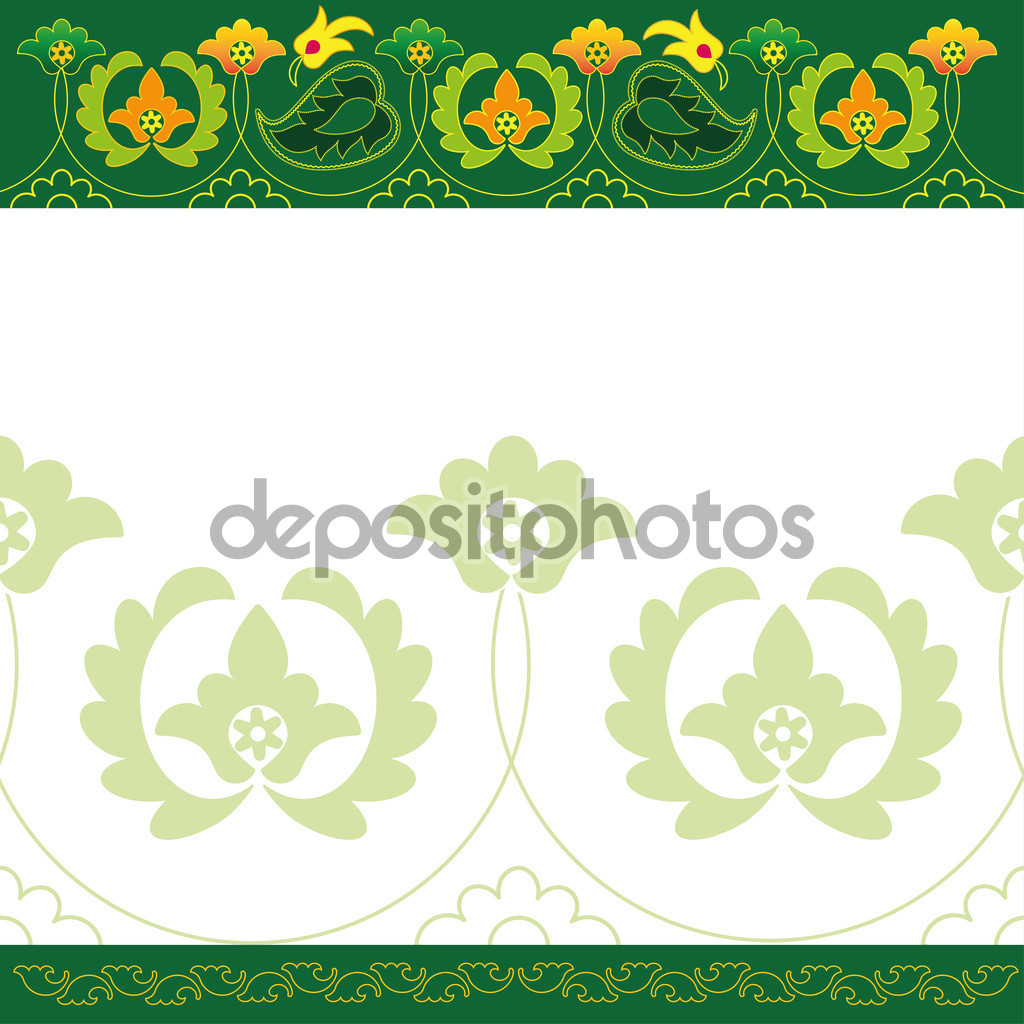 2.Выберите правильный перевод с  татарского на русский:
1)Иртә –
                
               в)утро 
2)Ай  - а)месяц
             
             
3)Көн –
               
               в) день

4)Сәгать – 
                    б) часы
                    
5)Атна-  а)неделя
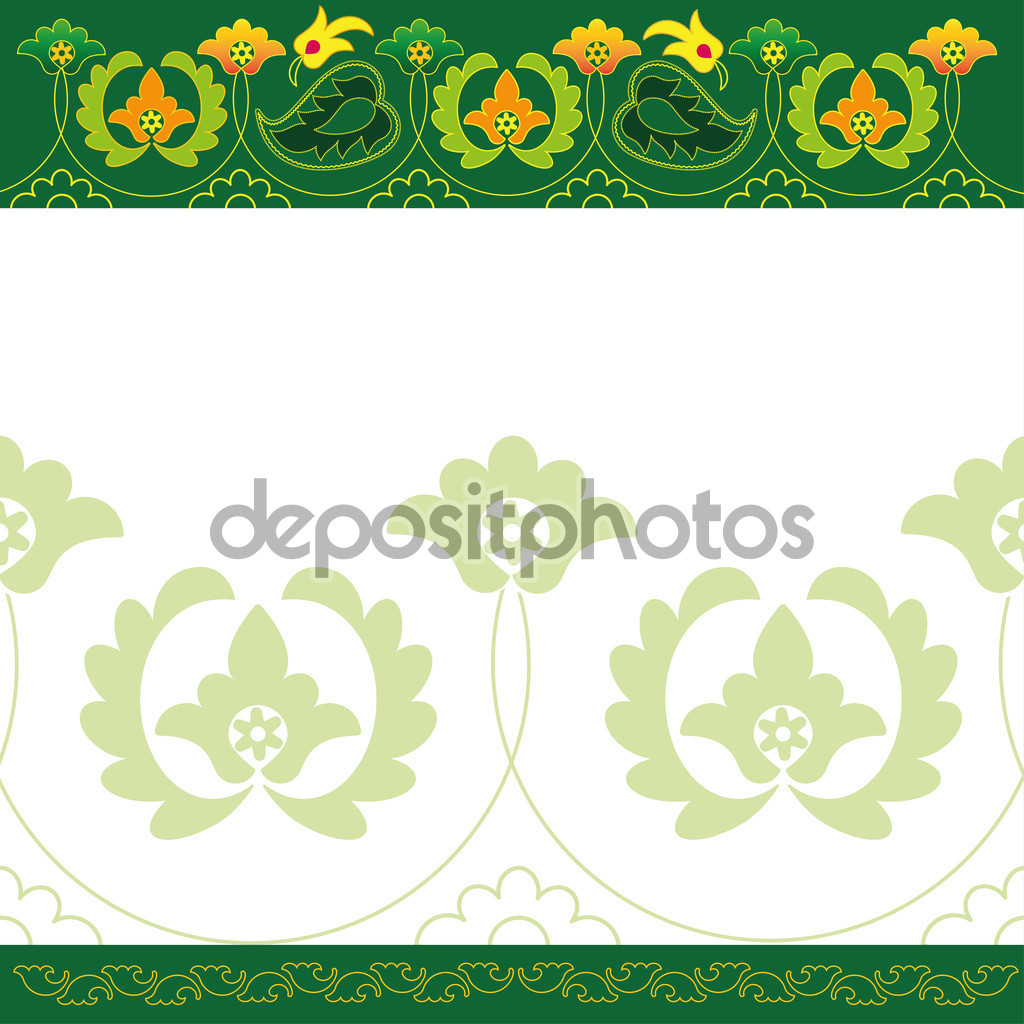 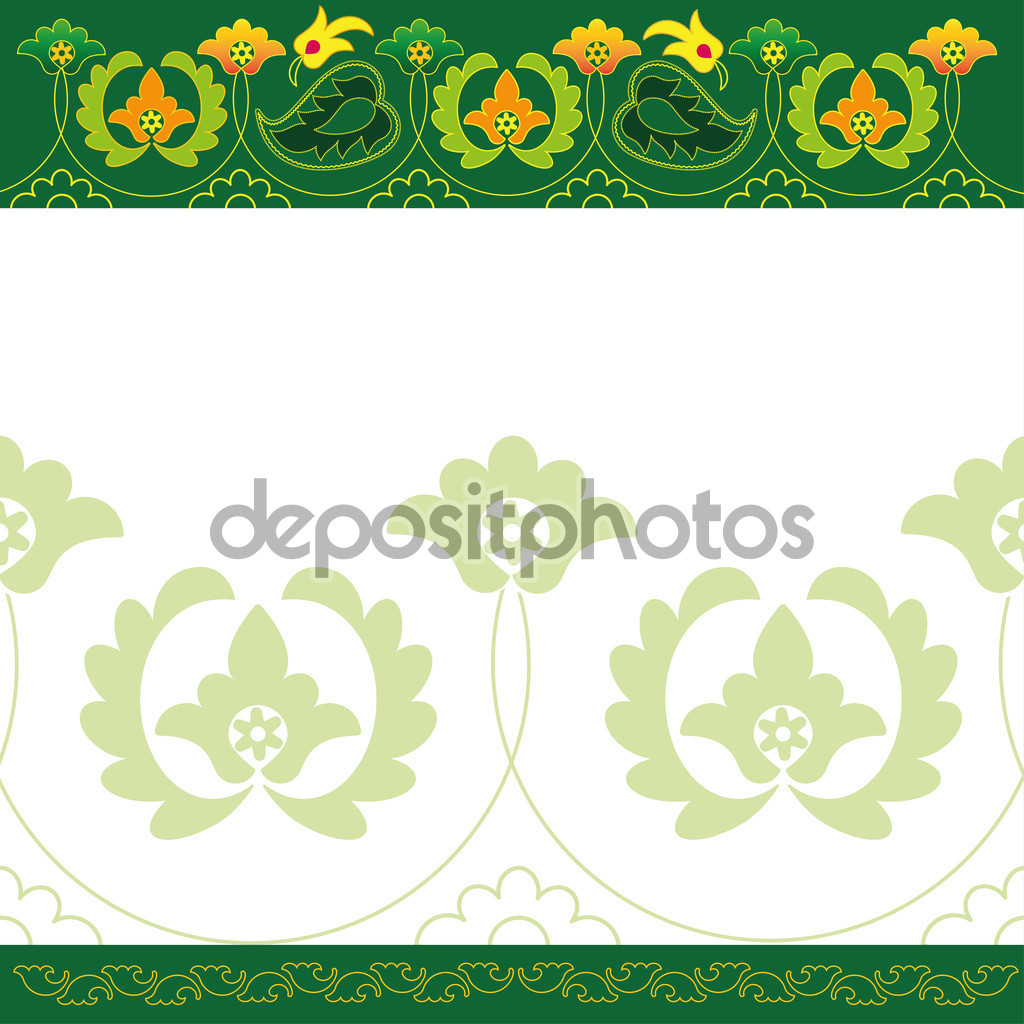 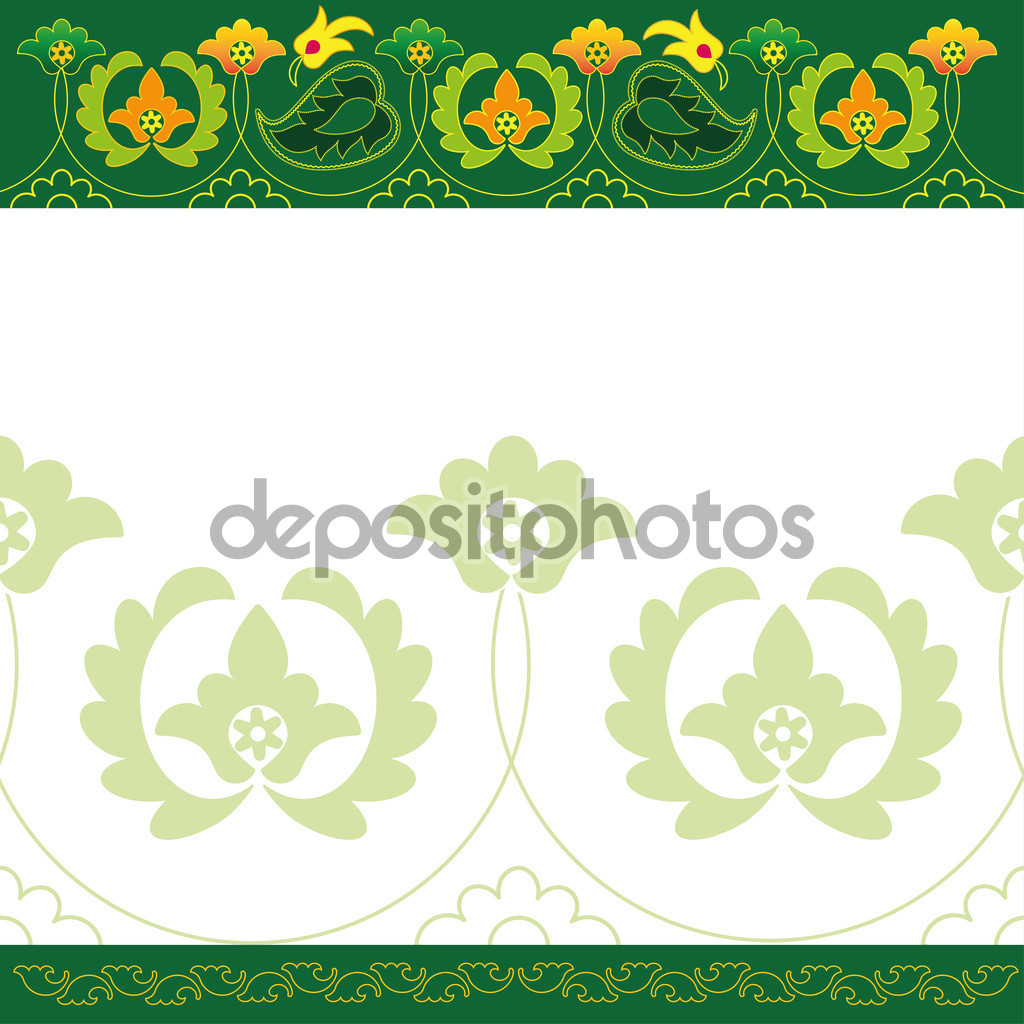 3. Найдите правильный перевод к каждому слову (впишите в пропуски)
Апельсин – (            )
Яблоко      (              )
Вишня –  (              )Арбуз-        (              ) Картофель –  (             )
Свекла – (                )
Морковь – (            )
Огурец  - (              )
Перец  - (               )

Лук – (              )
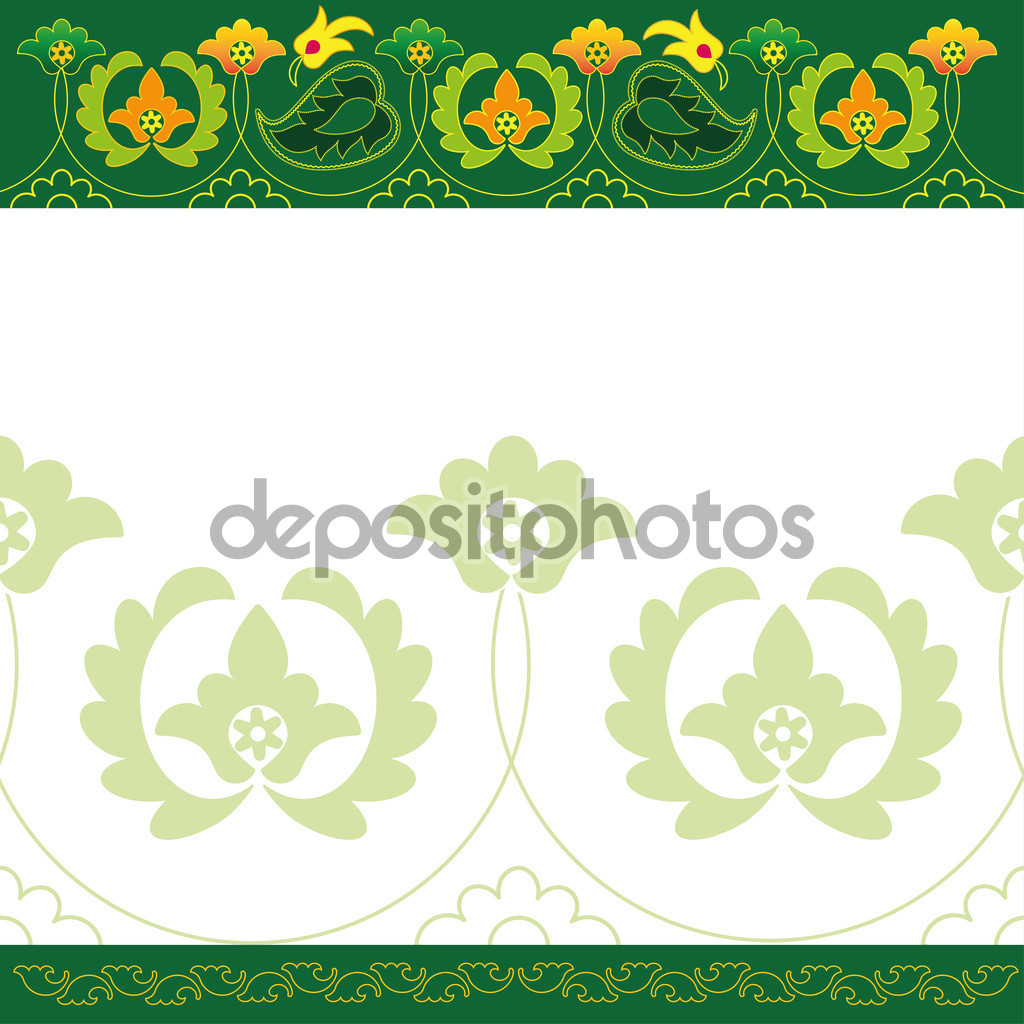 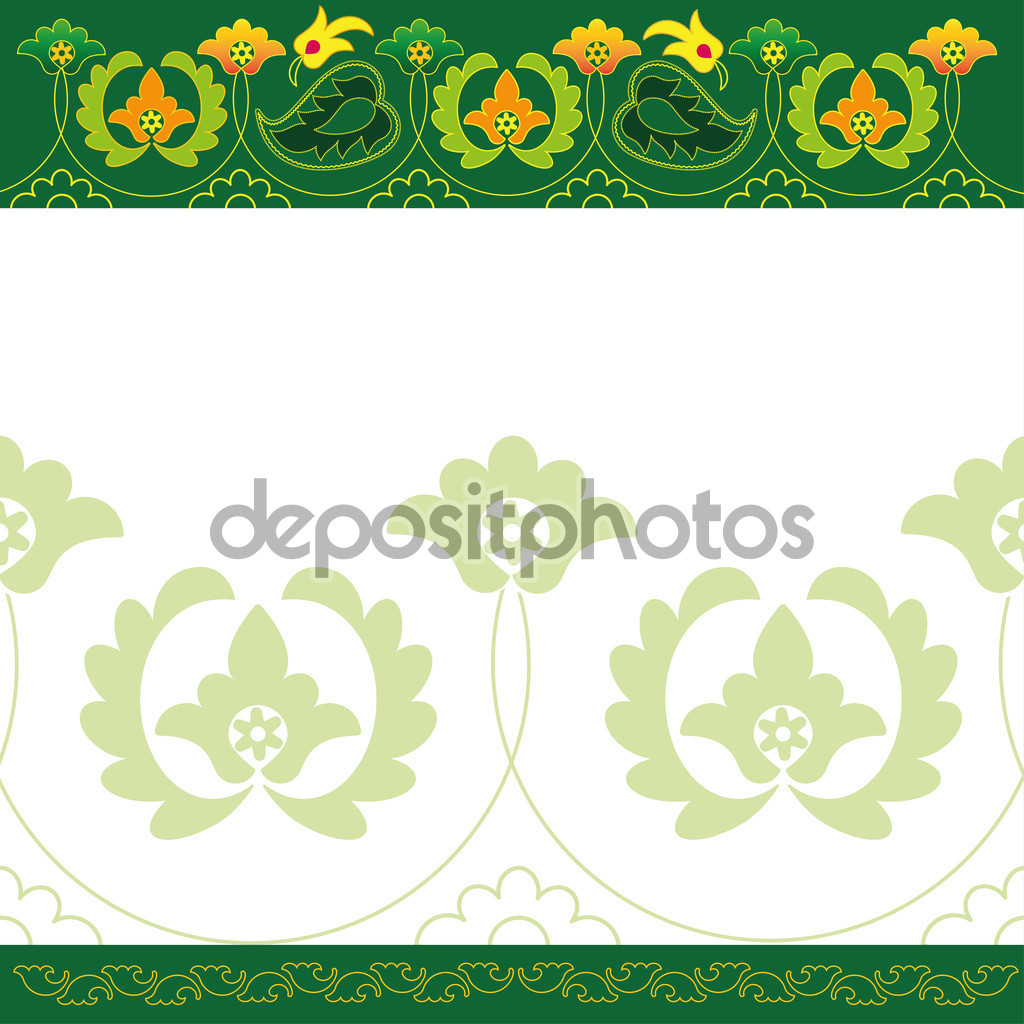 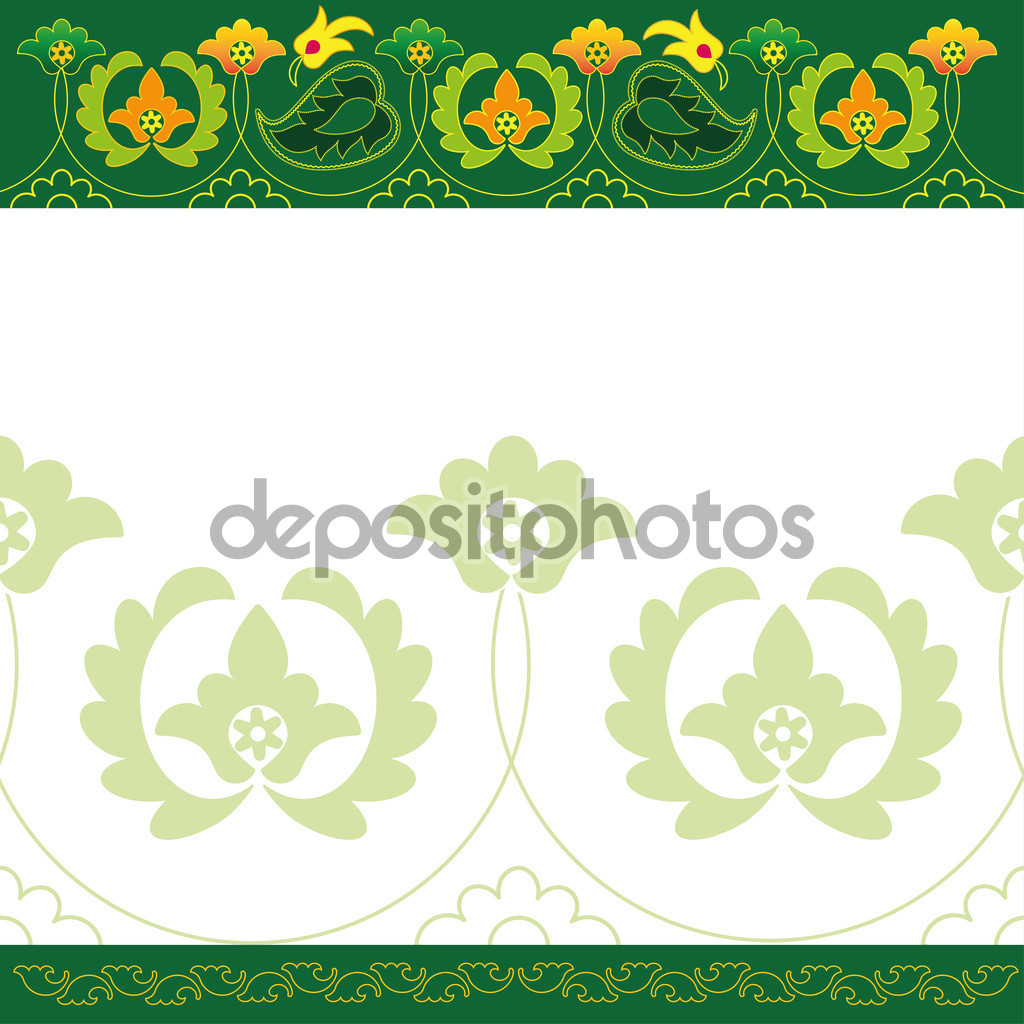 3. Найдите правильный перевод к каждому слову (впишите в пропуски)
Апельсин – ( әфлисун)
Яблоко      (алма)
Вишня – (чия)Арбуз- (карбыз) Картофель – (бәрәңге)
Свекла - (чөгендер)
Морковь - (кишер)
Огурец  - (кыяр)
Перец  - (борыч)

Лук - (суган)
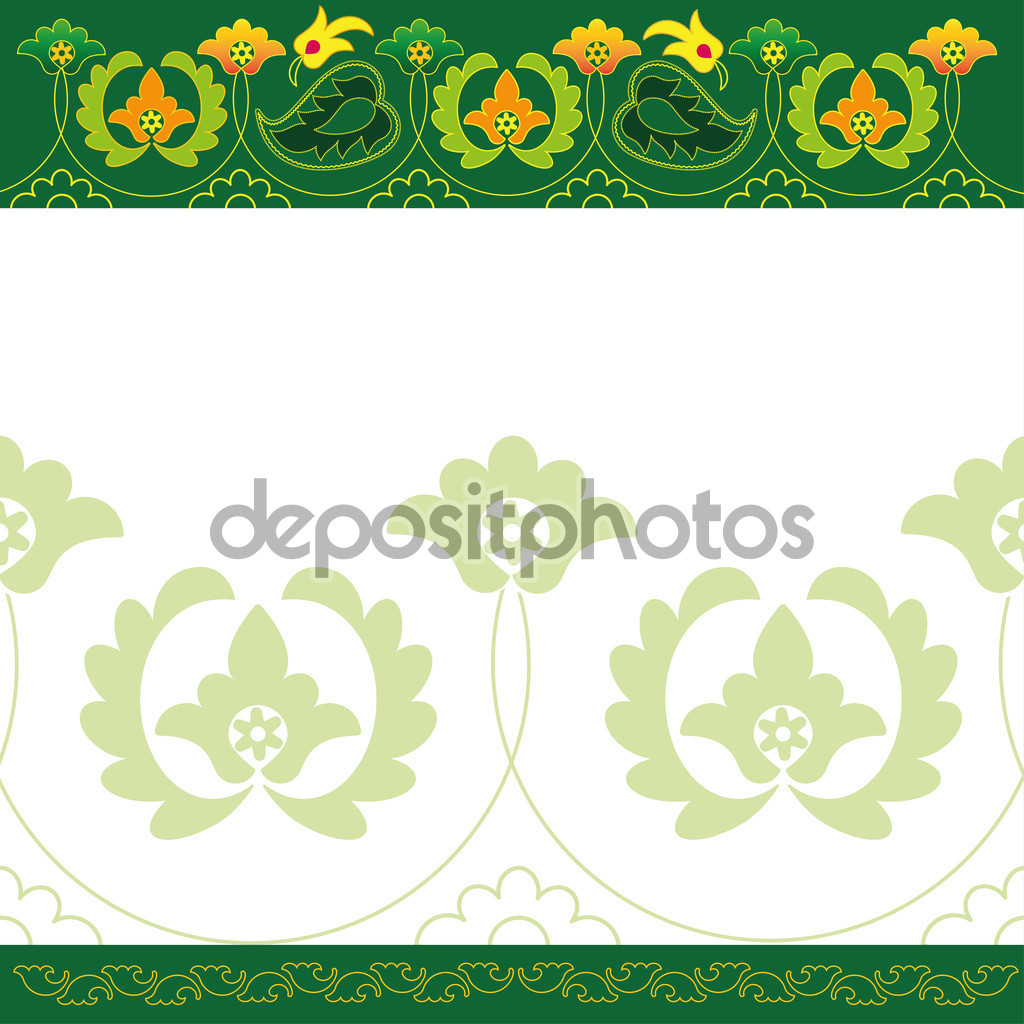 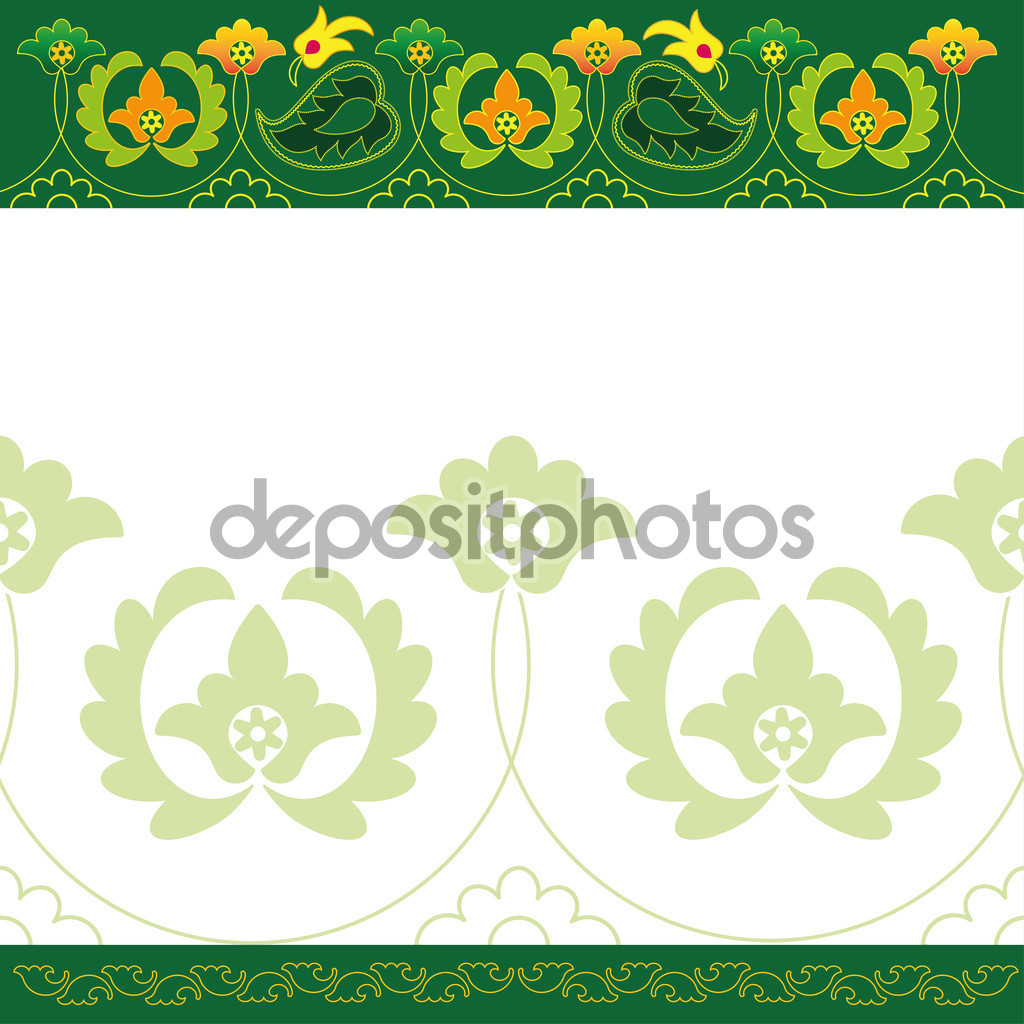 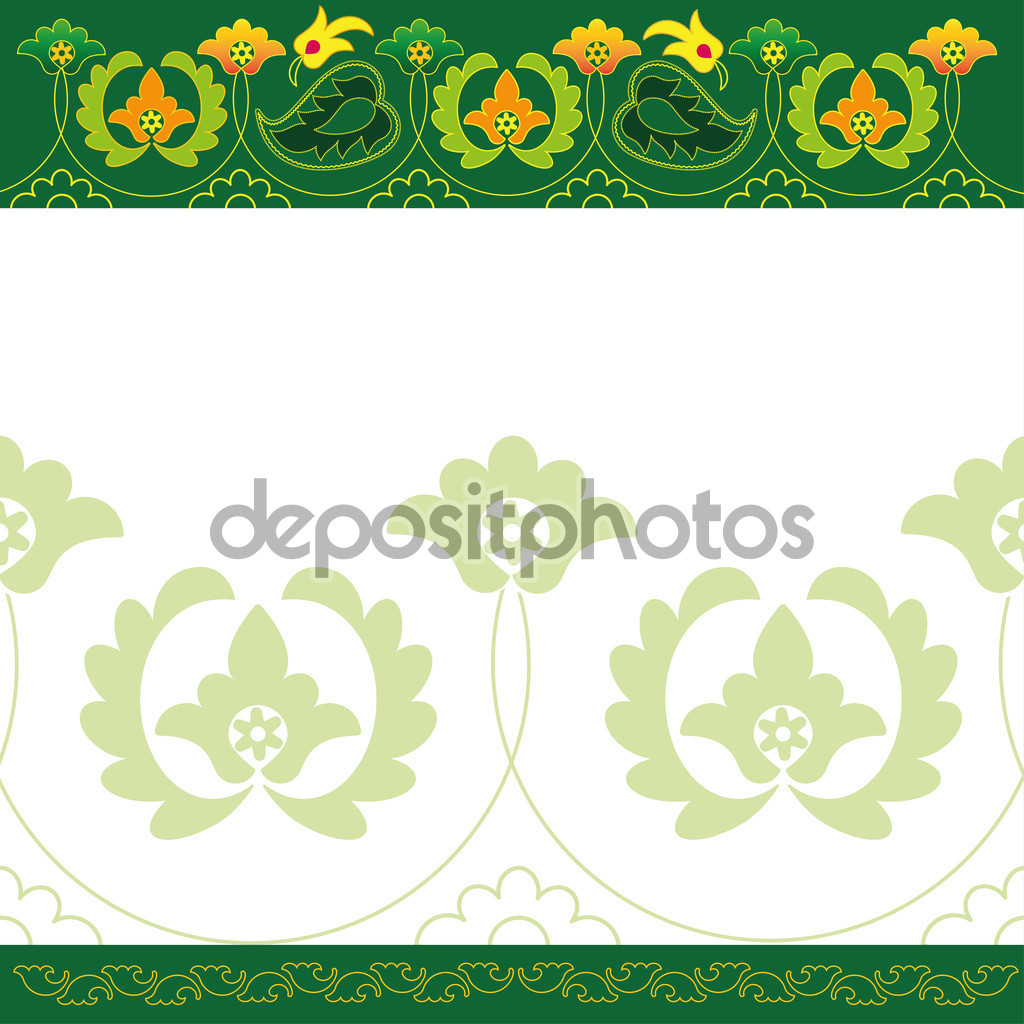 Найдите соответствие
10
А) Күлмәк
Б)Баш
В)Кул
Г)Аяк
Д)колак
Е) кафтан
Ж)Алка
З) күзләр
И)борын
Й)калфак
К) чәч толымы
Л)Аяк киеме
М)Каш
Н)авыз
О)Муен
П) бөрмә
Р) яңак
С) маңгай
Т) җиң
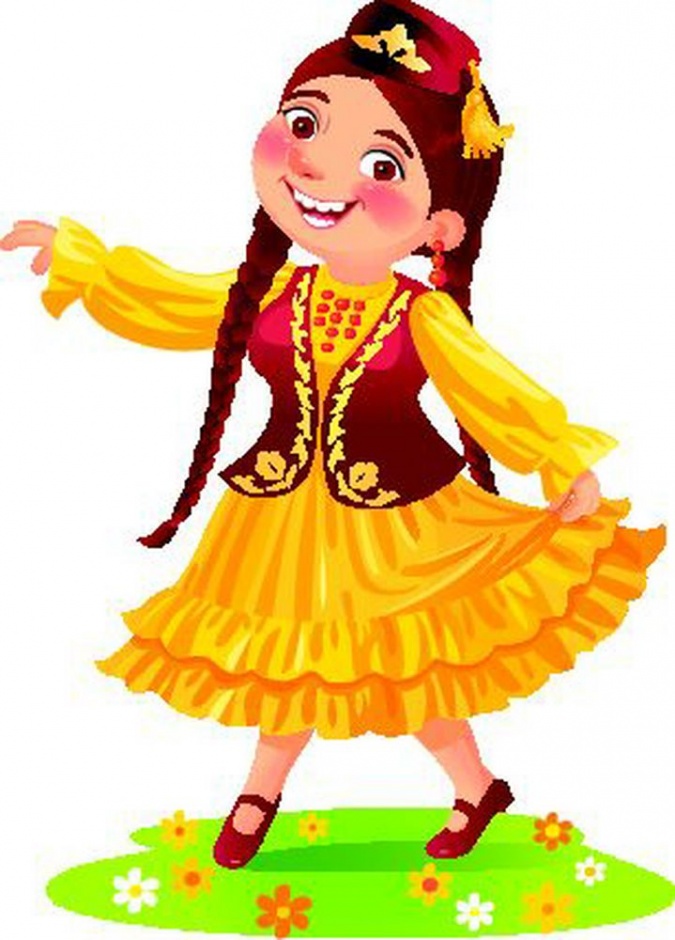 5
7
18
11
4
19
13
1
8
6
9
12
2
16
17
3
14
15
Найдите соответствие
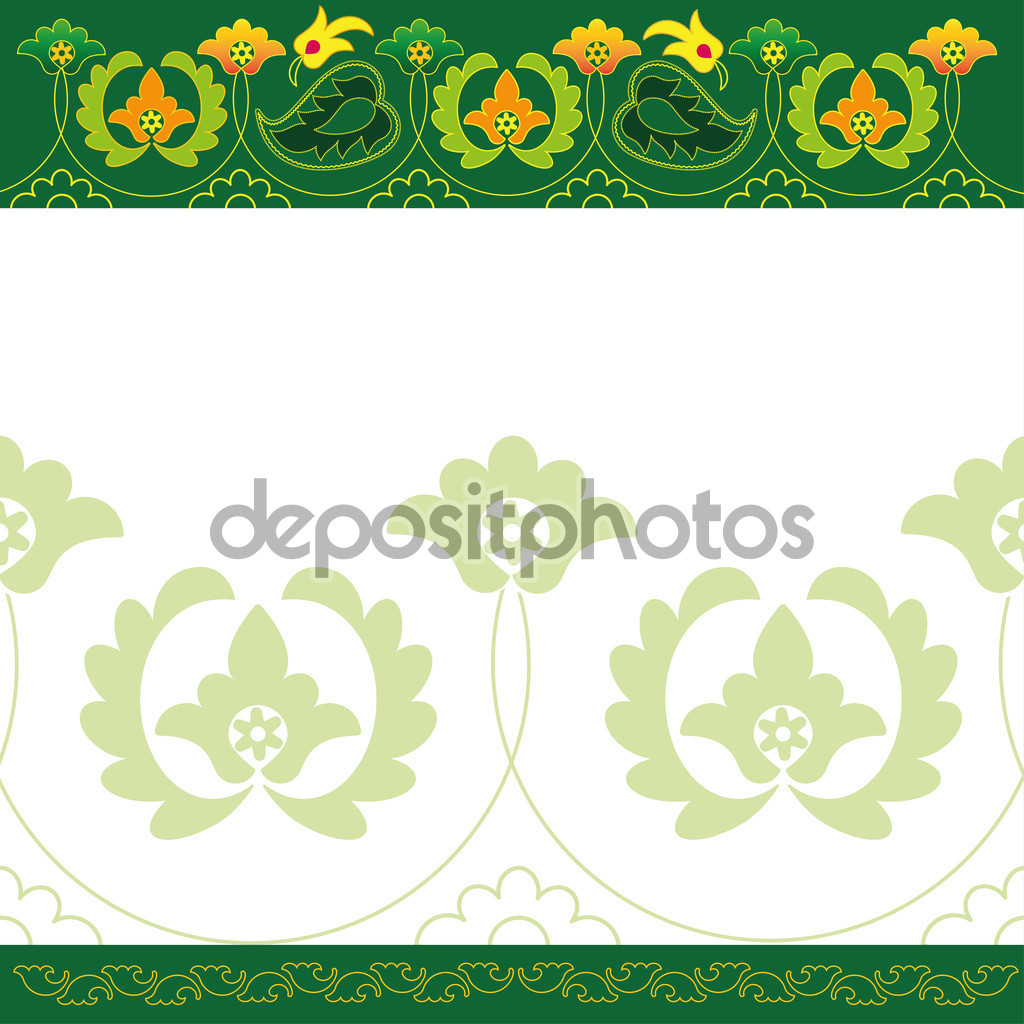 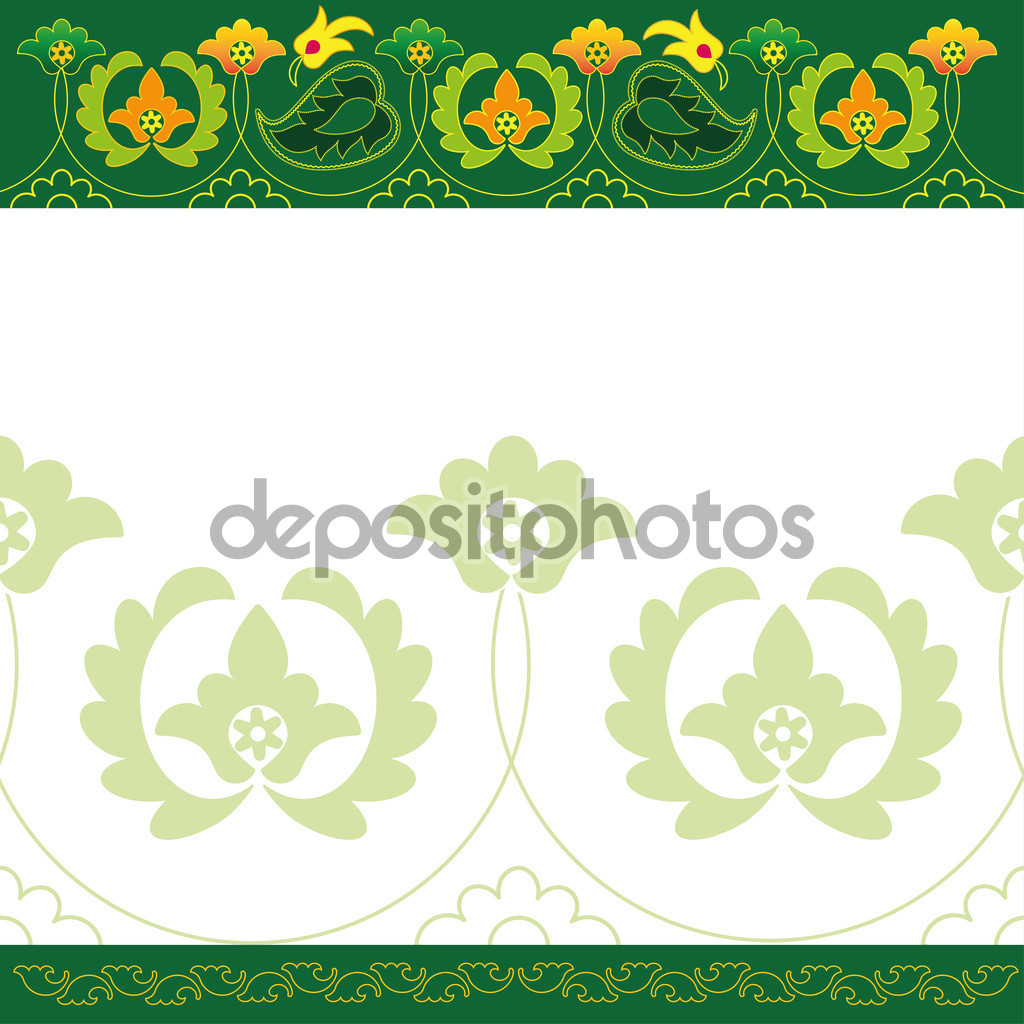 Найдите соответствие
10
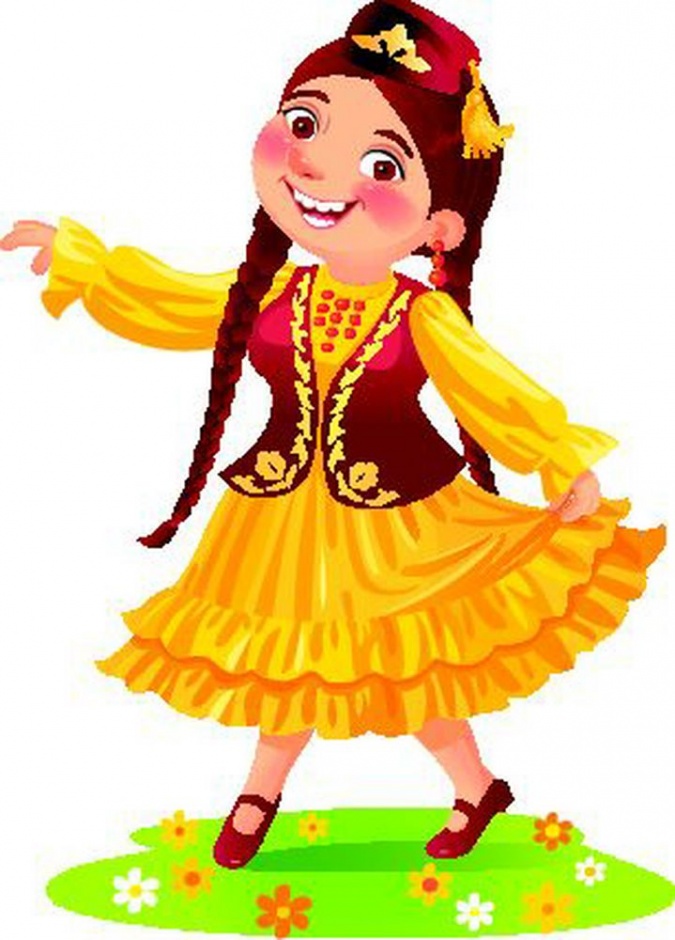 5
1)Кул
2) Кафтан
3) Бөрмә
4)Баш
5)калфак
6)Муен
7) күзләр
8)Колак
9)Алка
10)Каш
11)борын
12) җиң
13)авыз
14)Аяк
15)Аяк киеме
16) чәч толымы
17) Күлмәк
18) Маңгай
19) яңак
7
18
11
4
19
13
1
8
6
9
12
2
16
17
3
14
15
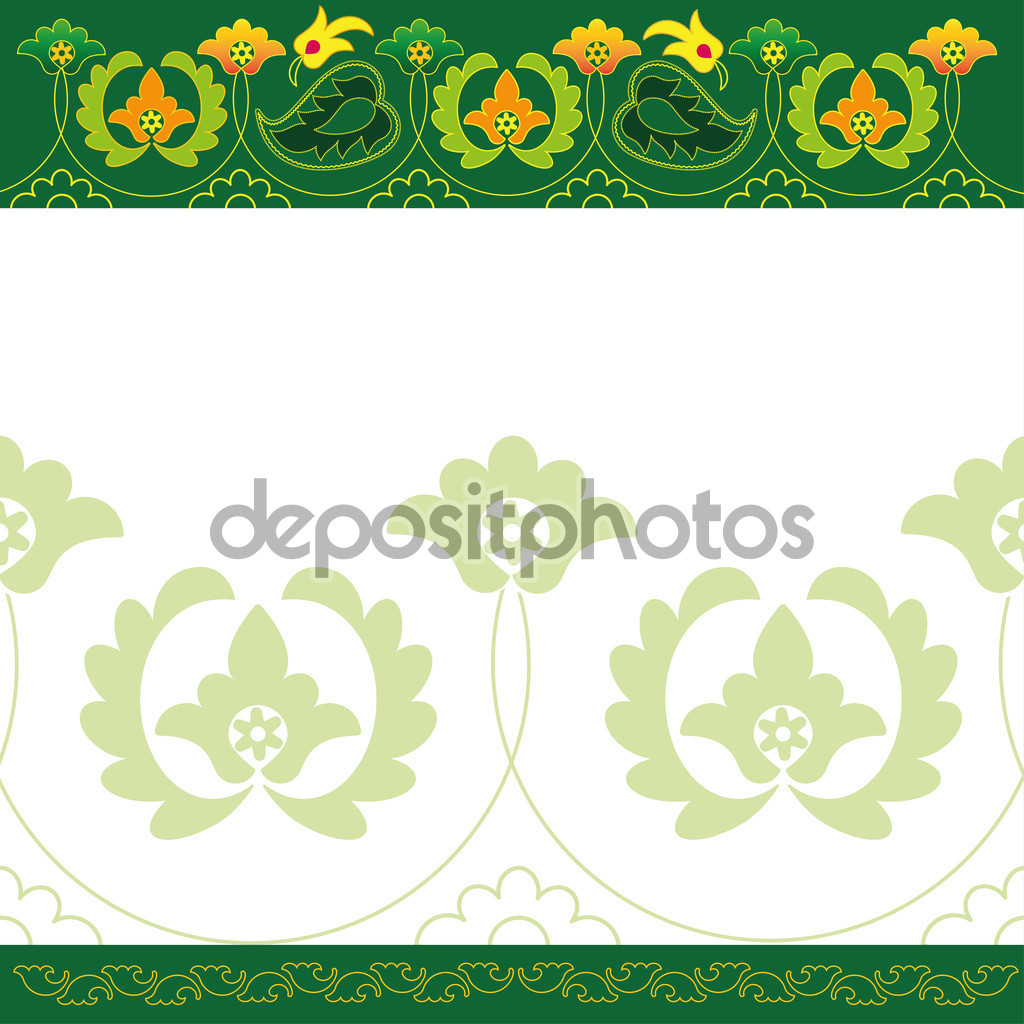 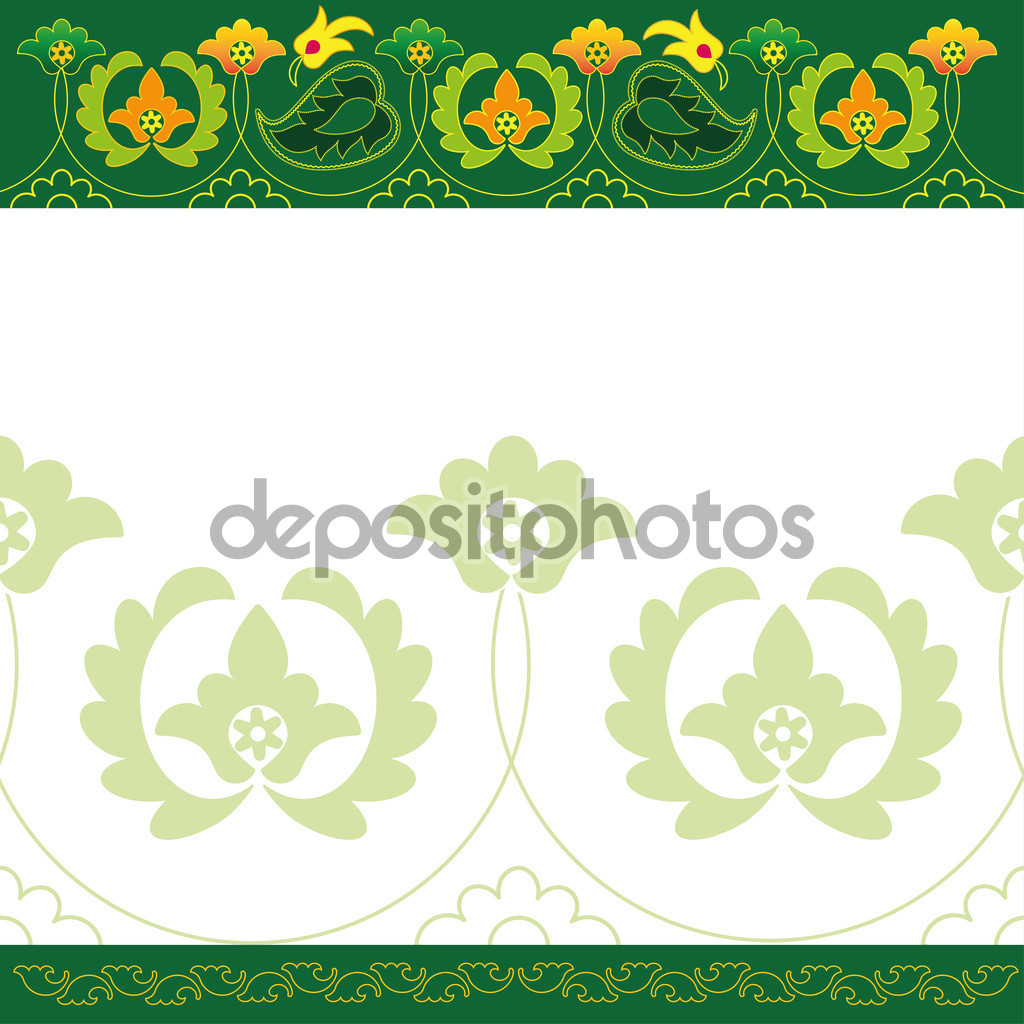 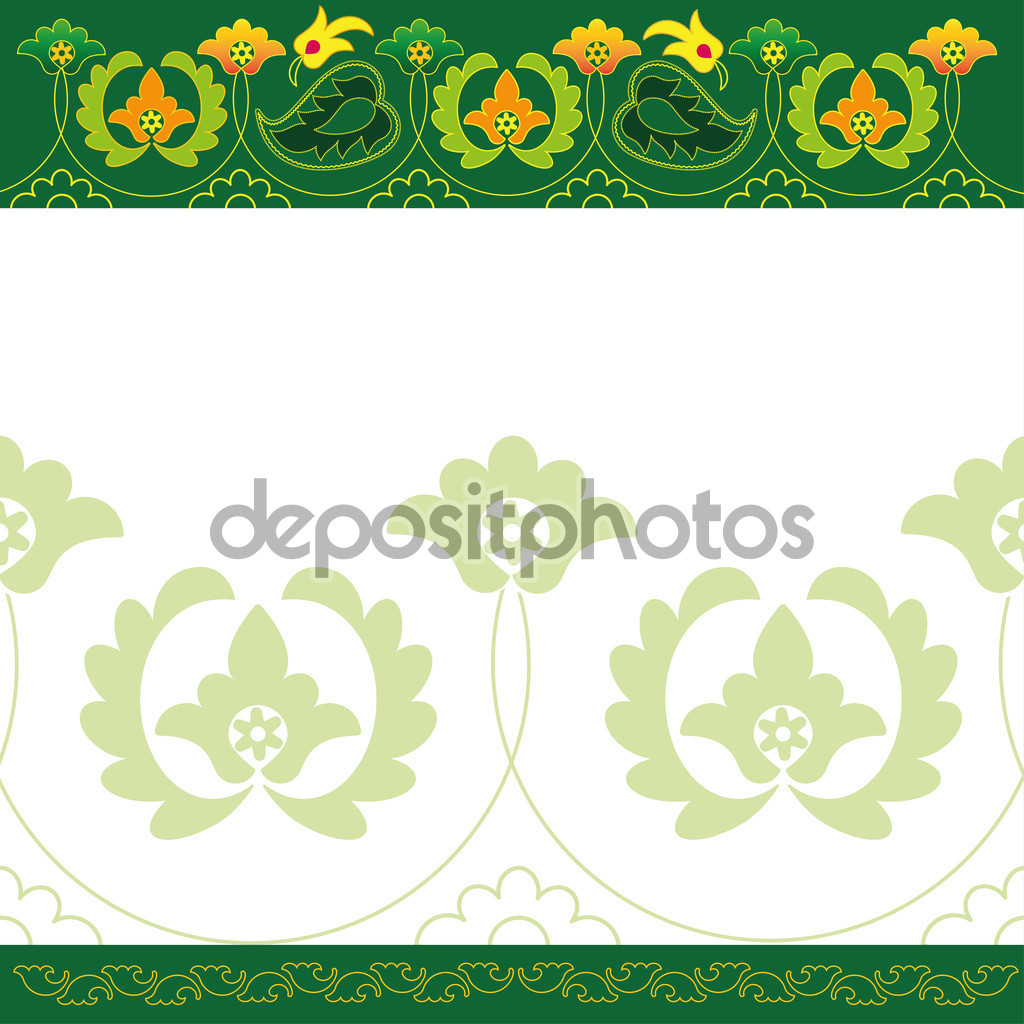 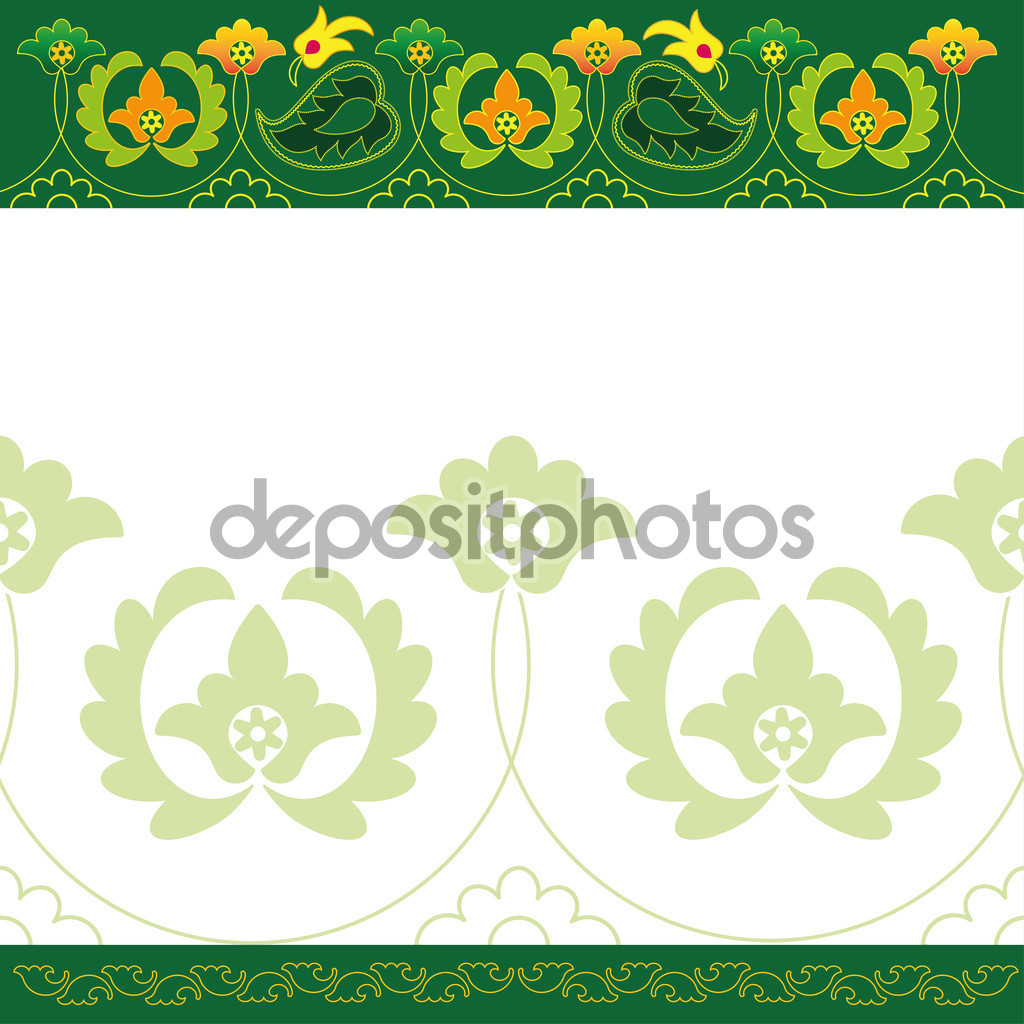 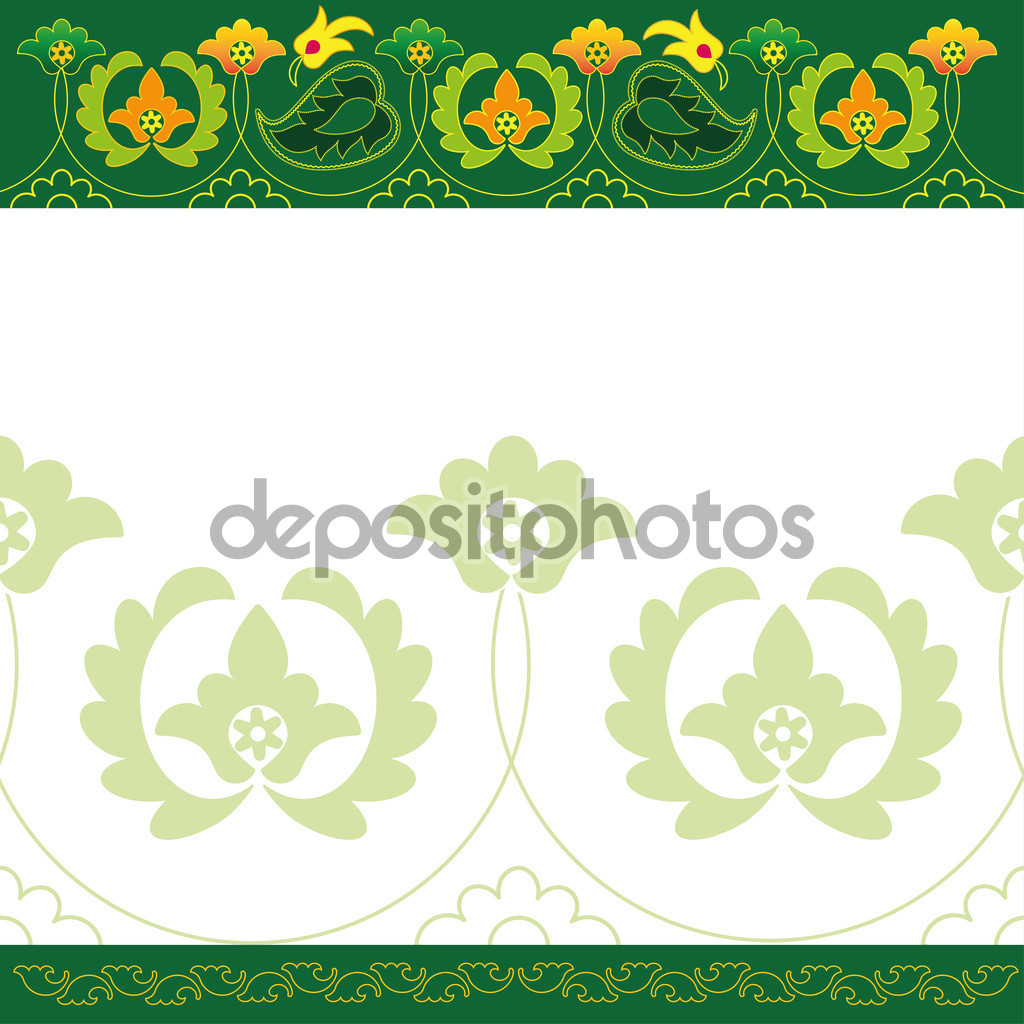 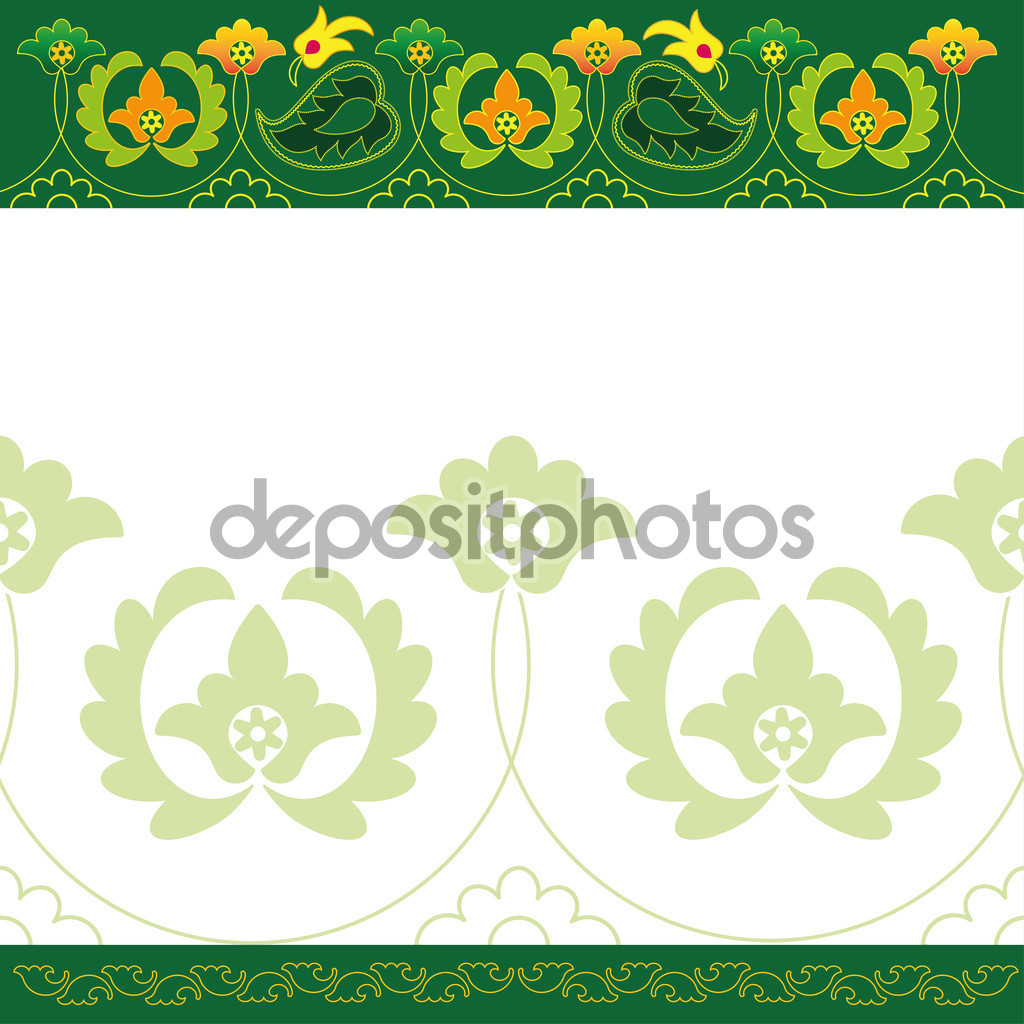